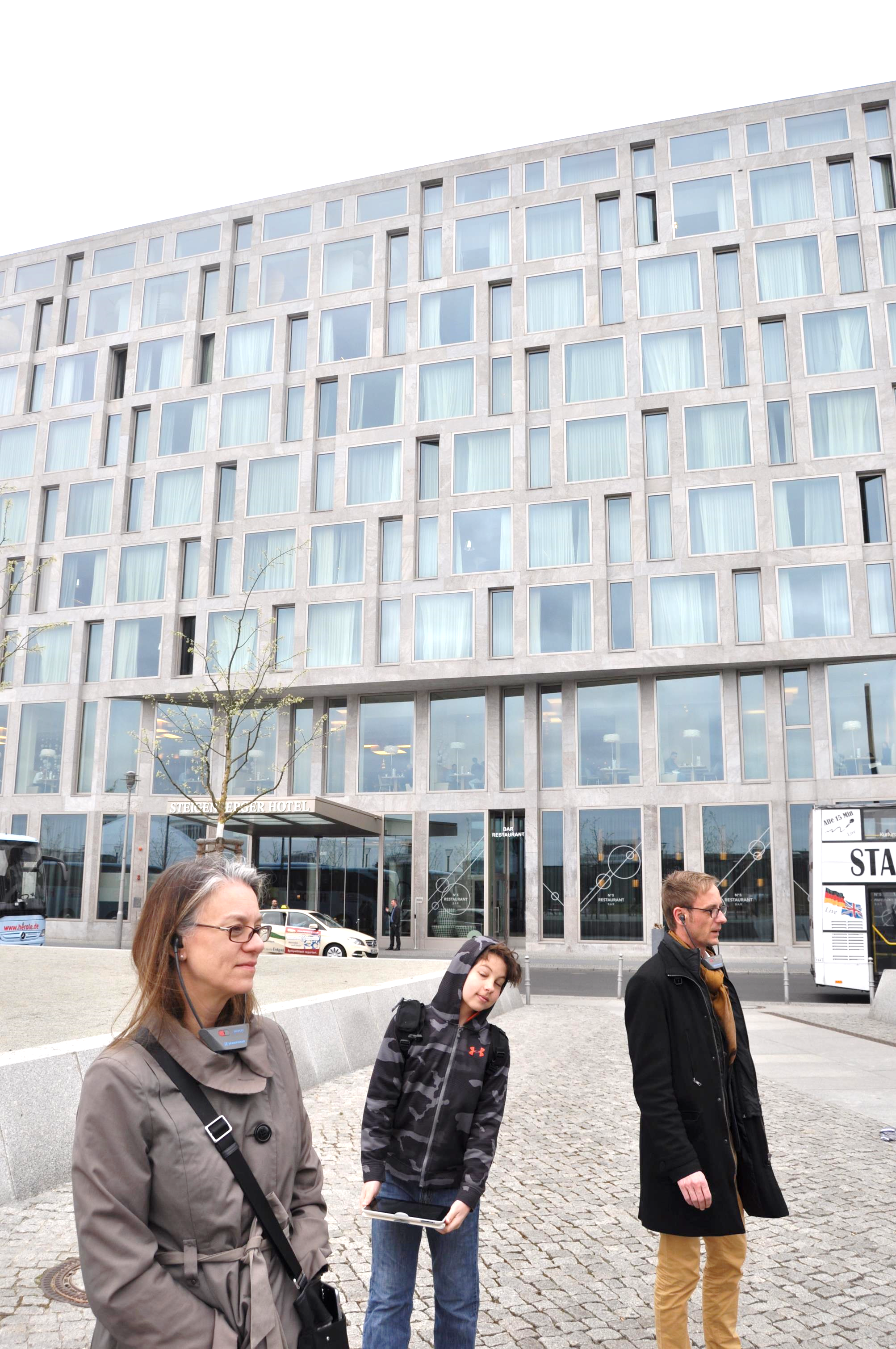 Visioning and Revisioning: Designing for Changing Pedagogy
AIA CAE Spring Conference
Berlin, Germany
17-21 April 2016
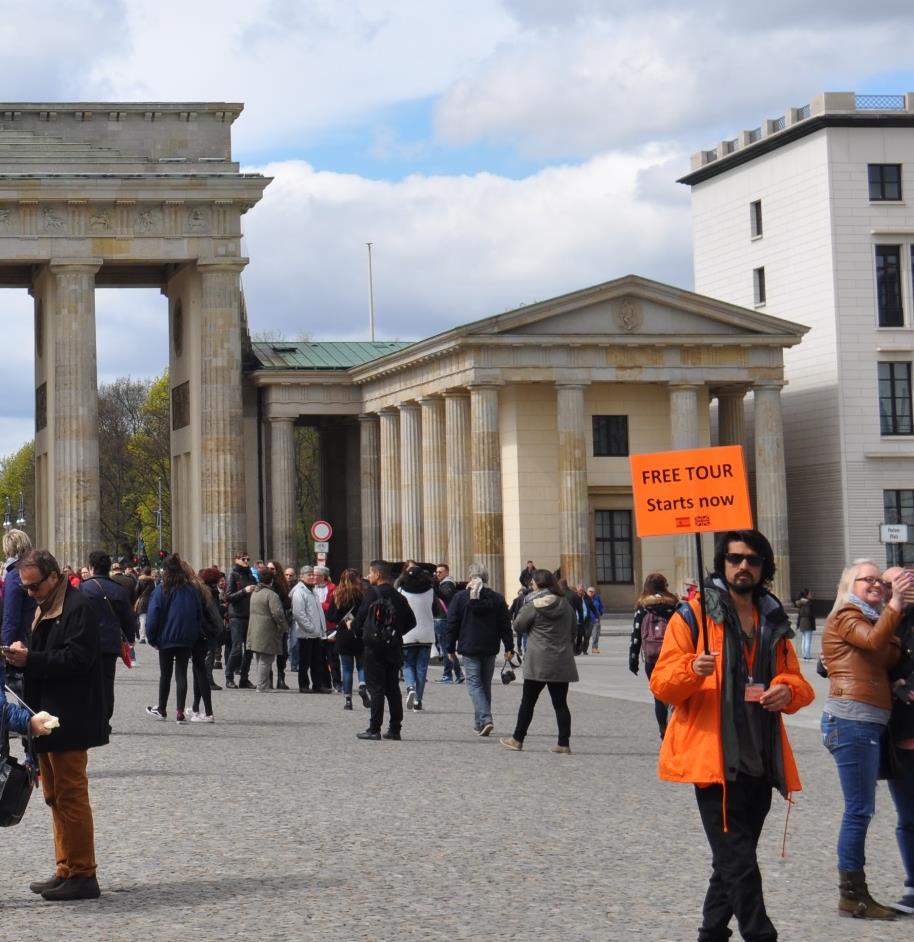 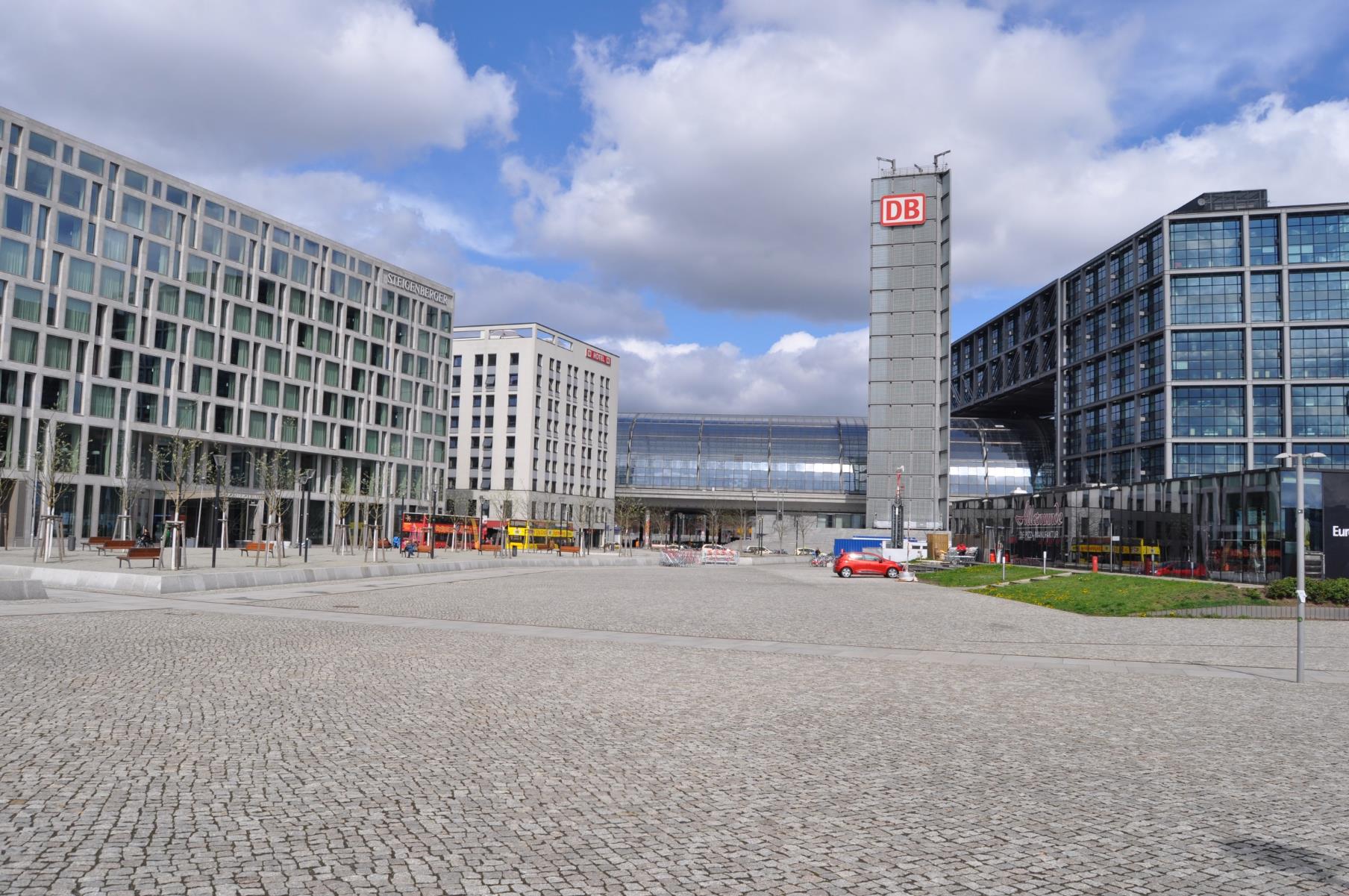 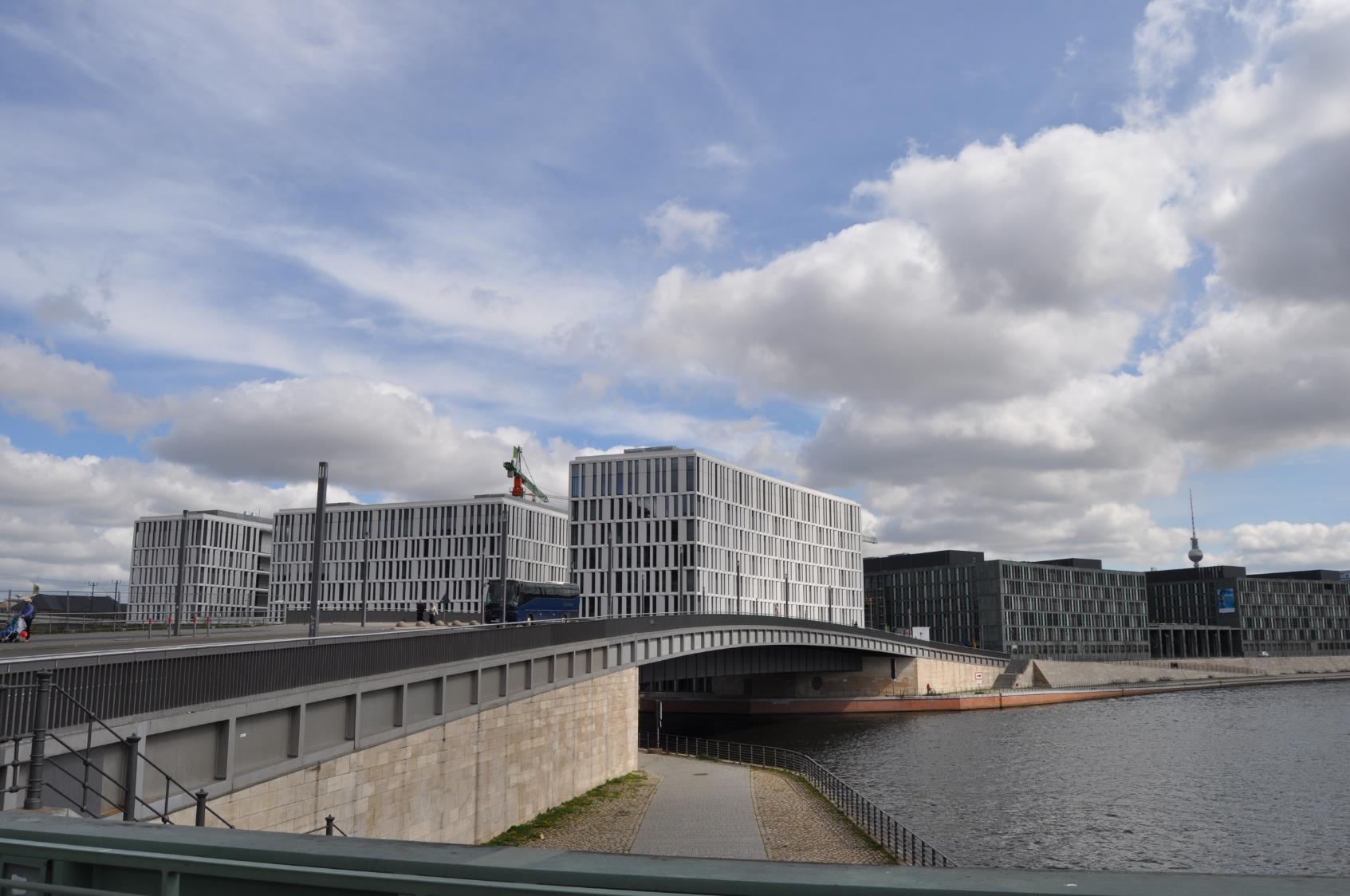 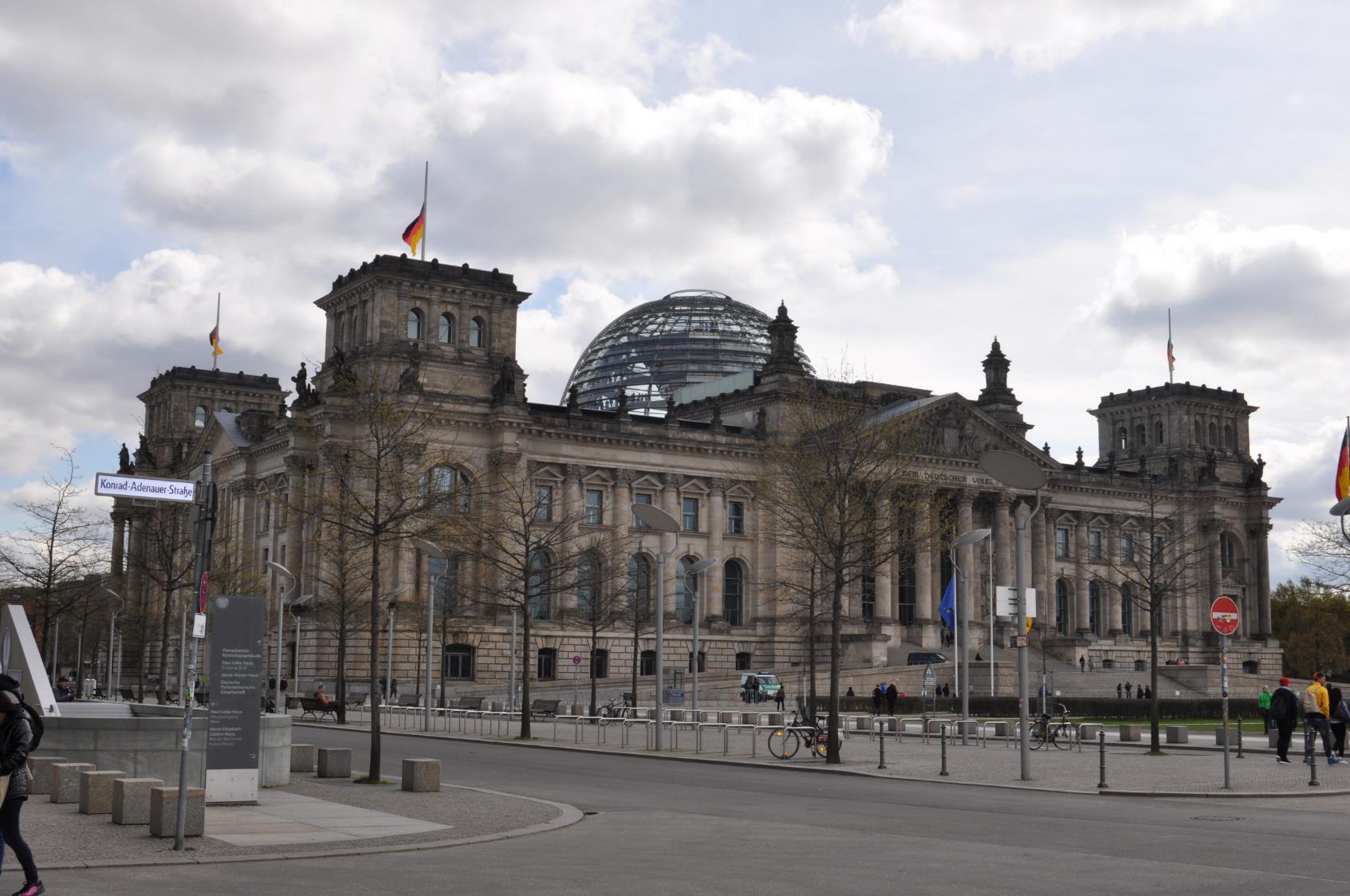 Reichstag (Parliament), 1894, transformation by Norman Foster, 1999
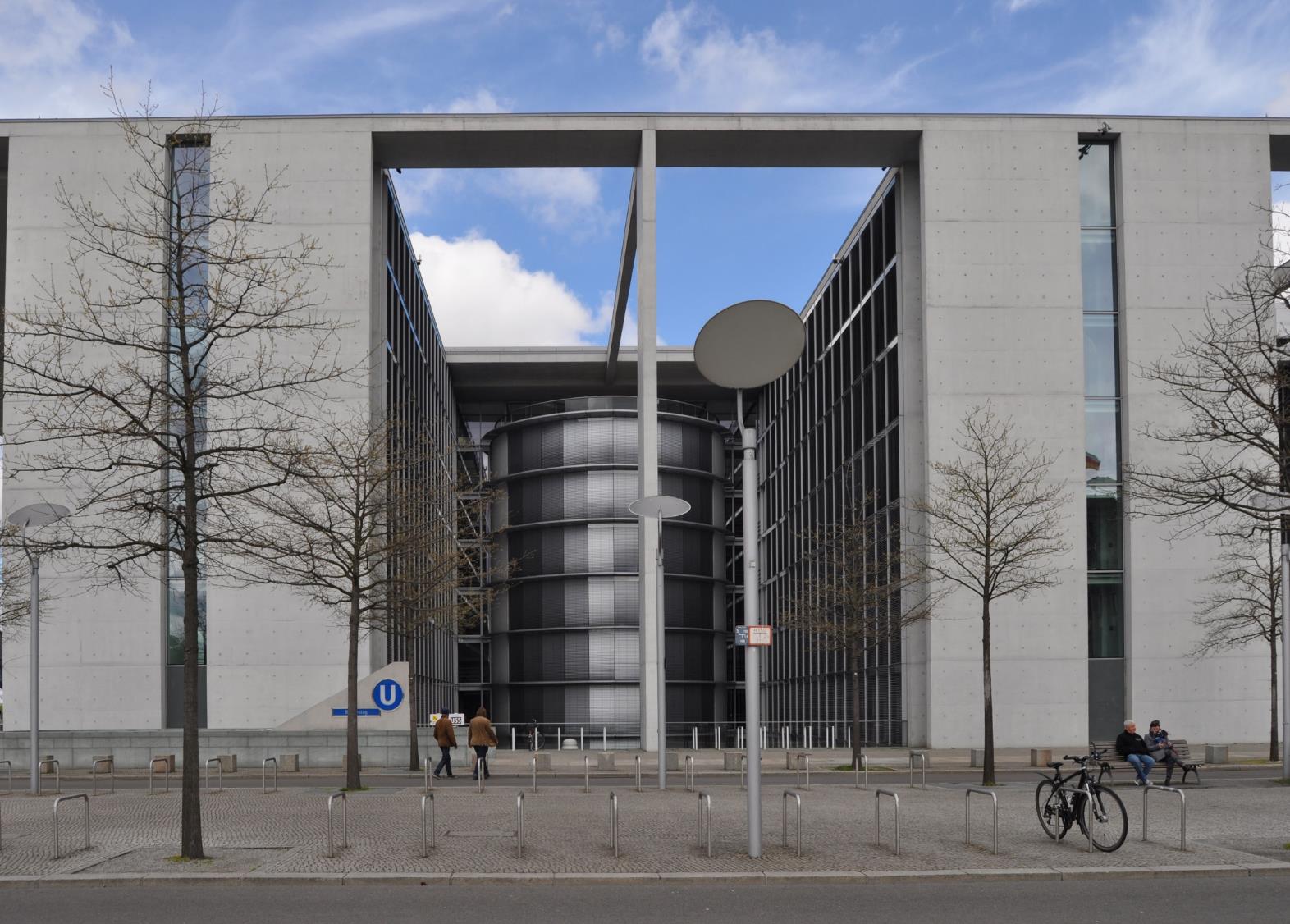 Modern Parliament Buildings
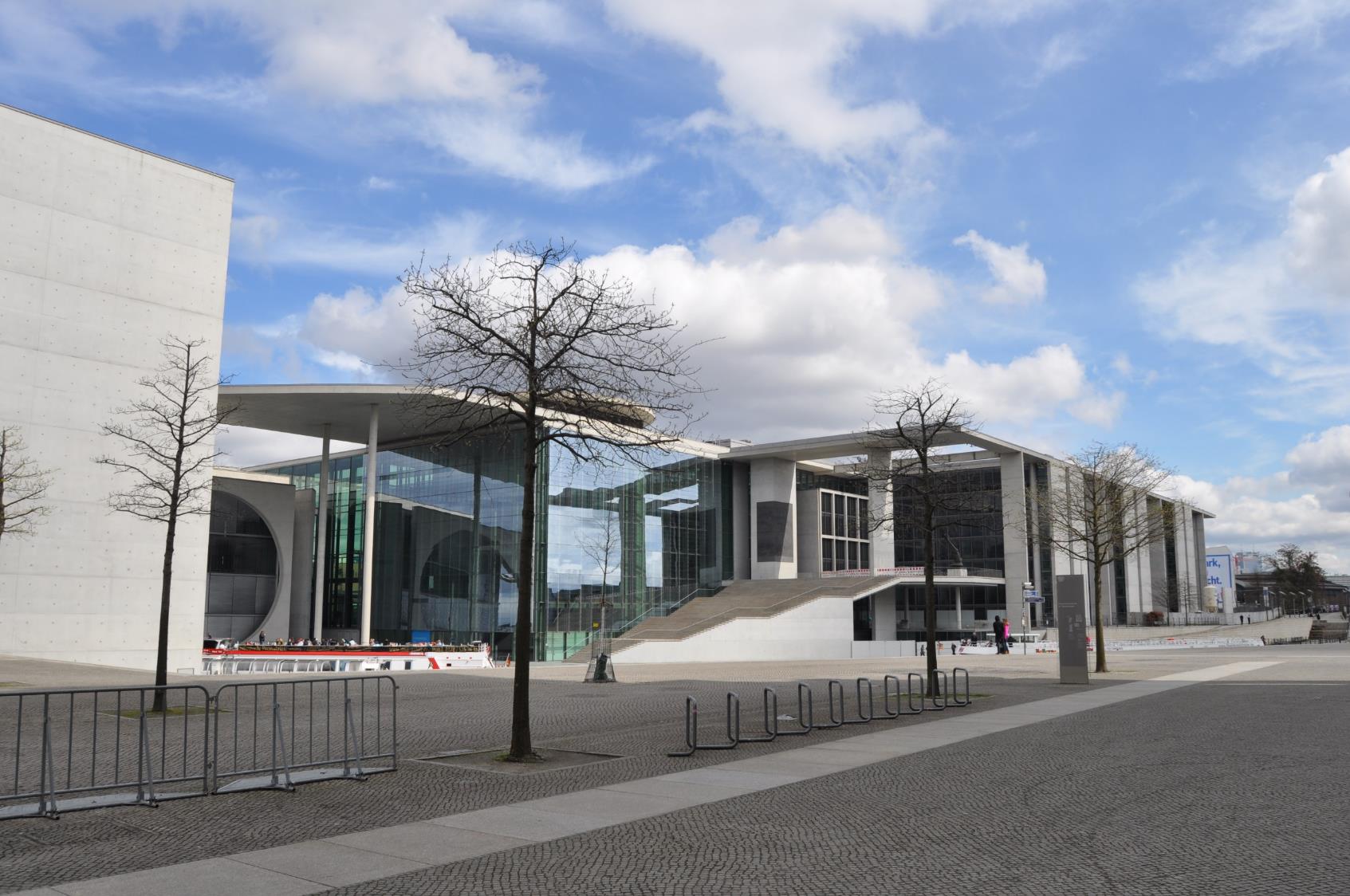 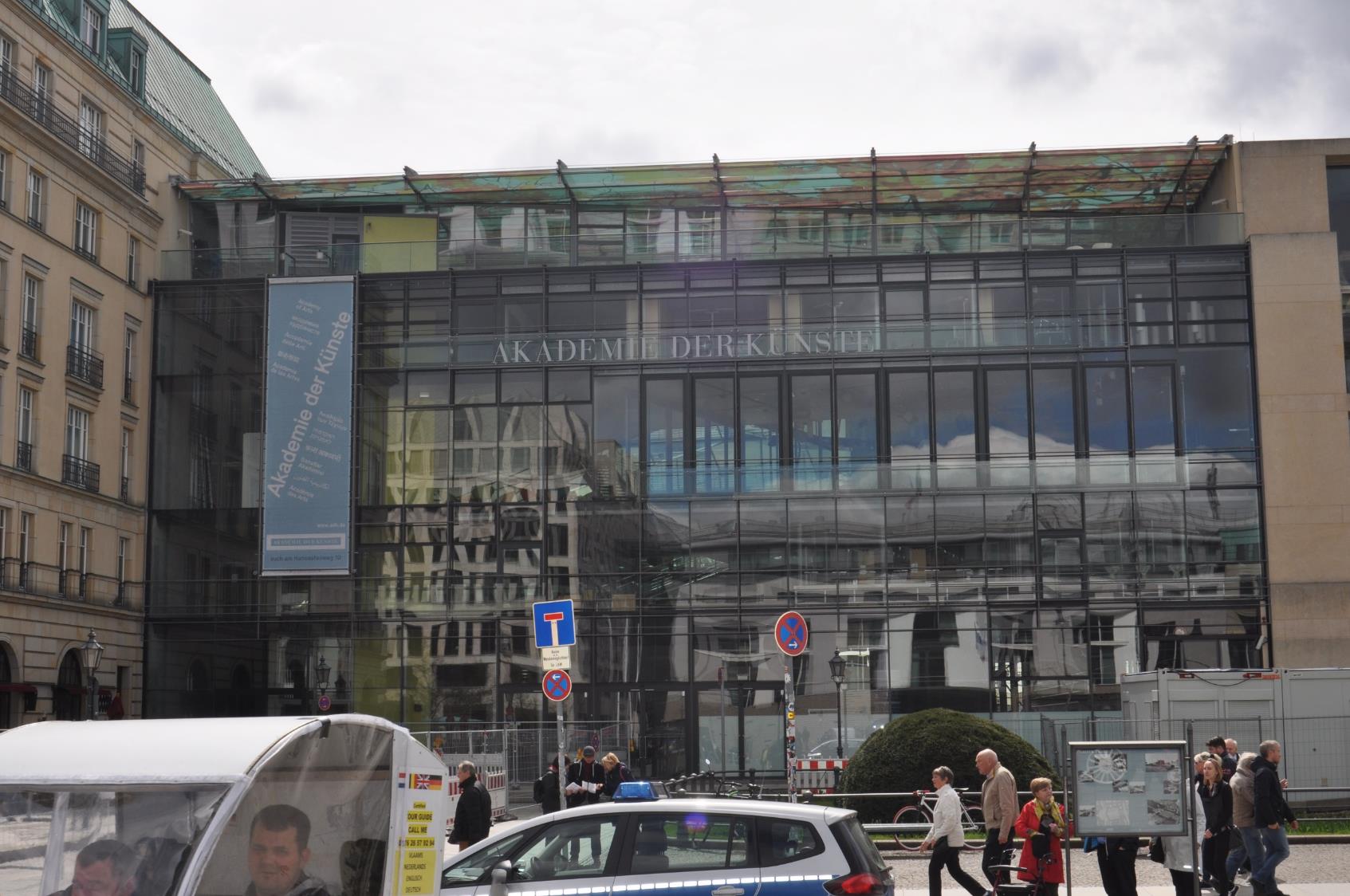 Akademie der Kunste, Pariser Platz, Guenther Behnisch, 2005
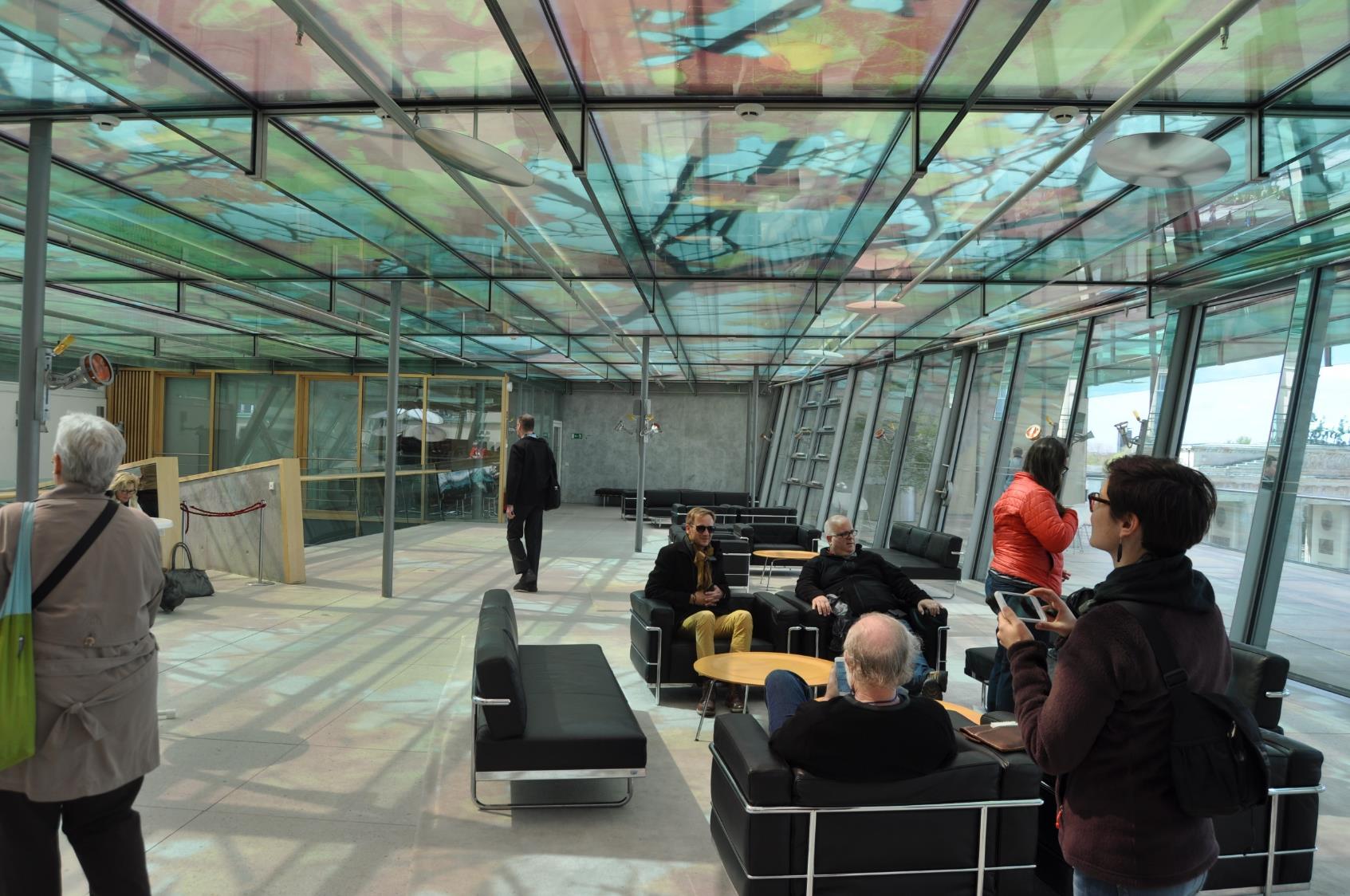 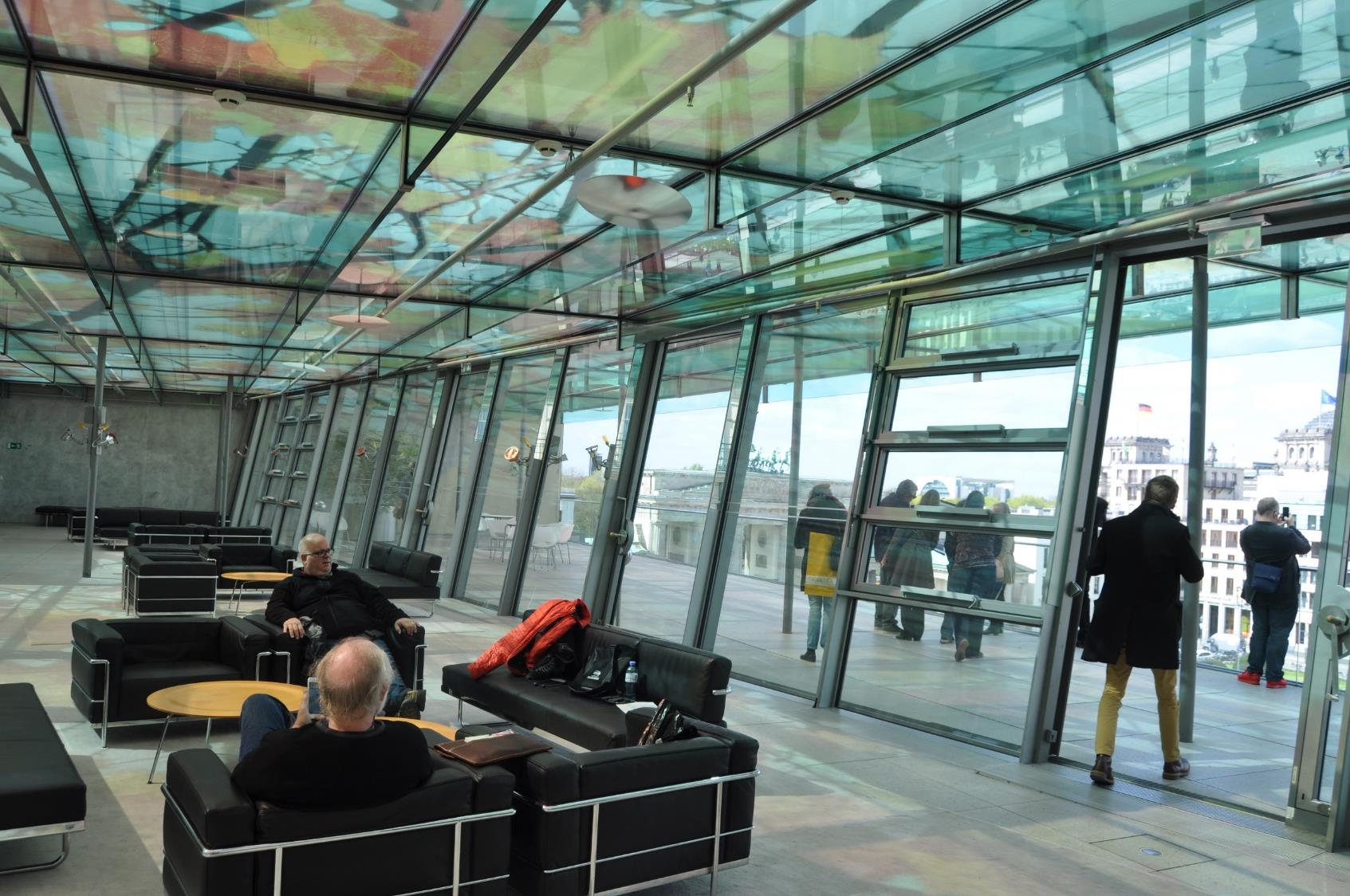 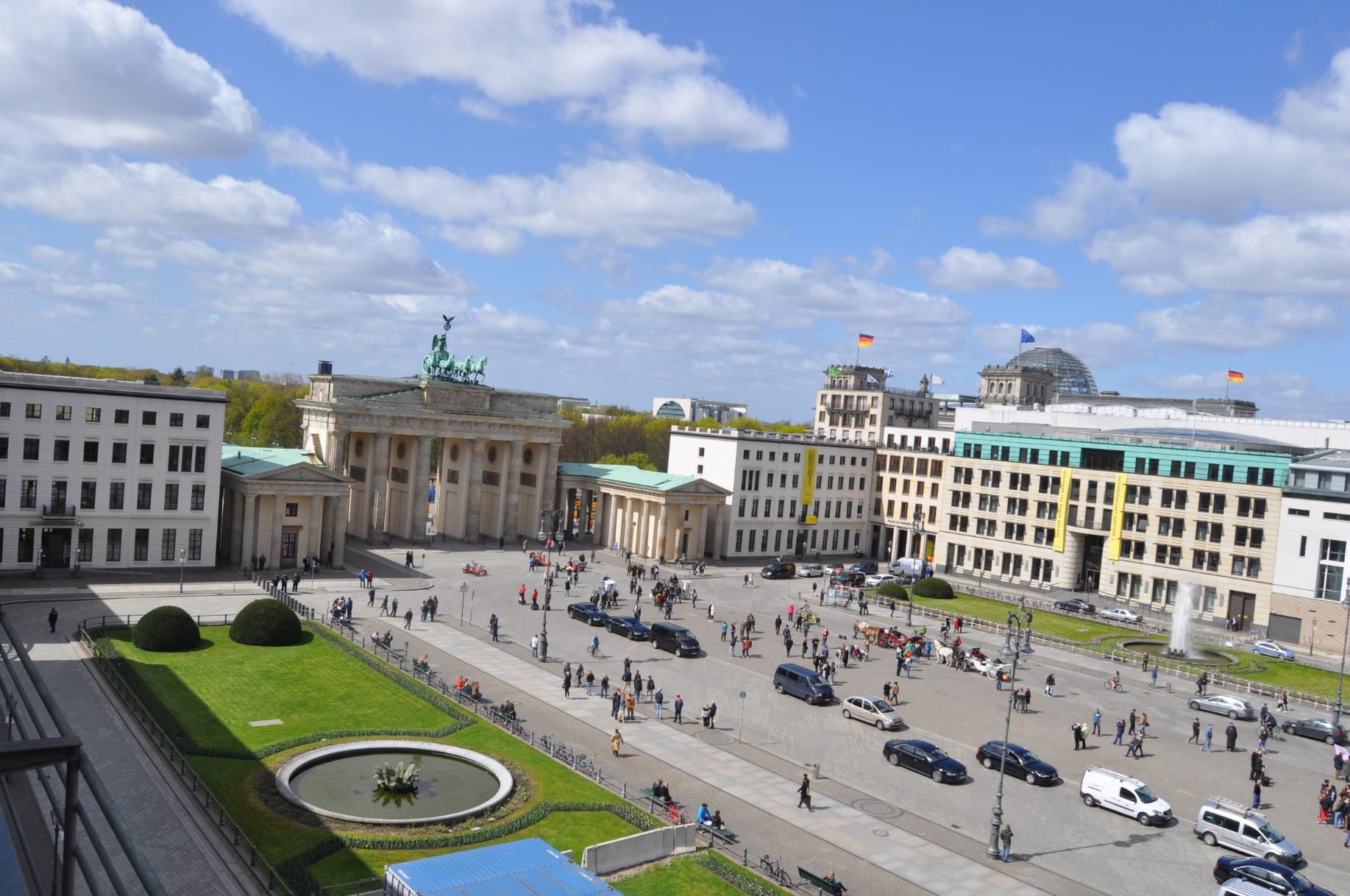 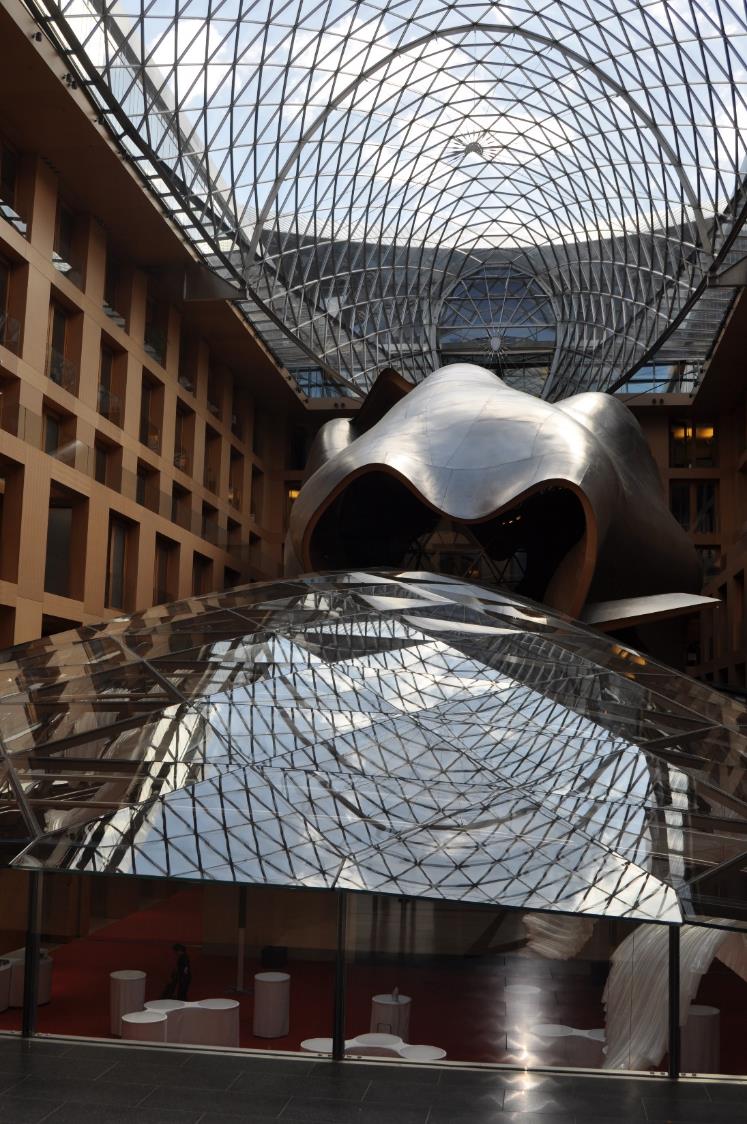 DZ Bank Conference Center, Frank Gehry, 2000
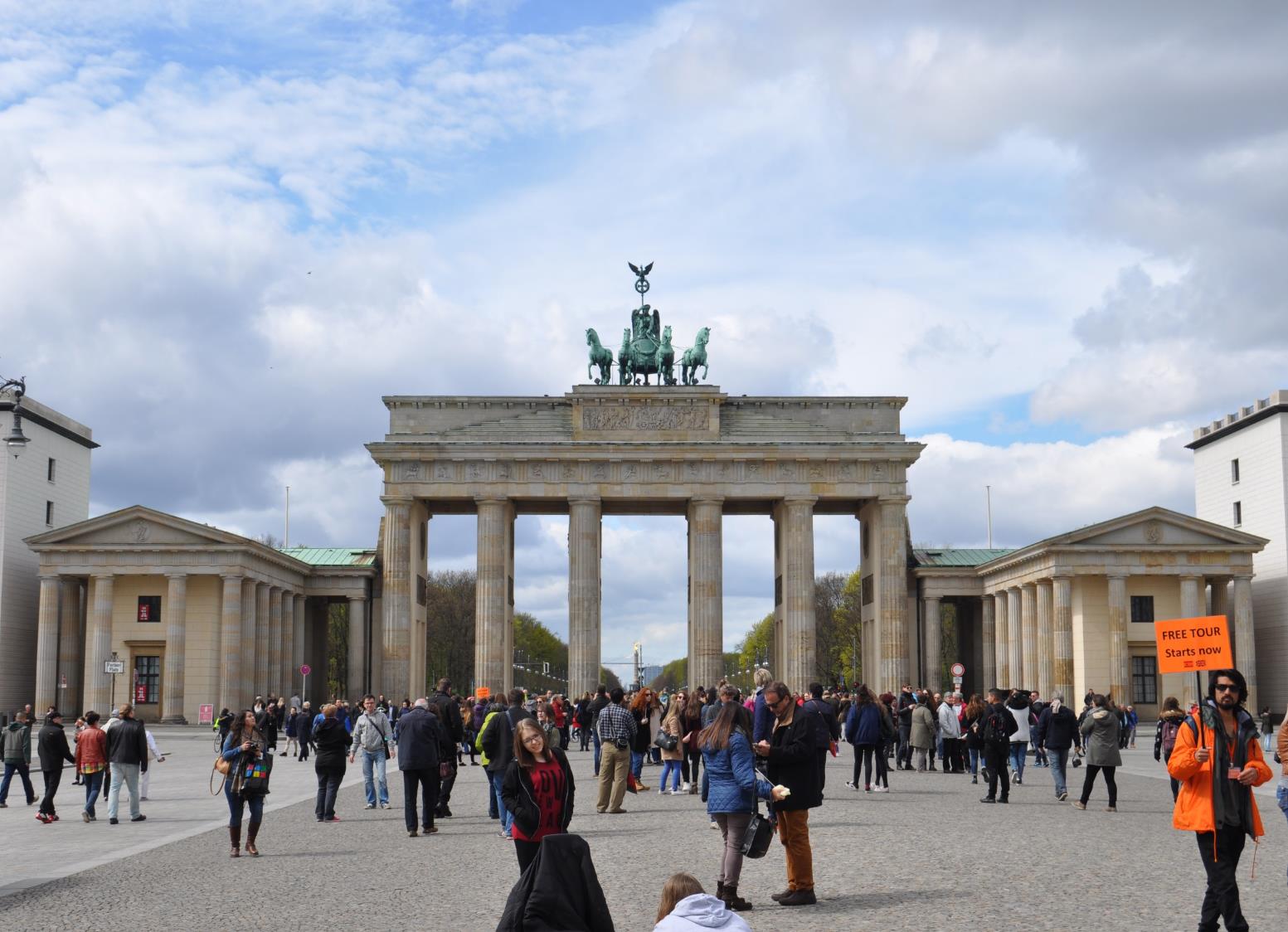 Brandenburg Gate, 1788-91, refurbished 2000
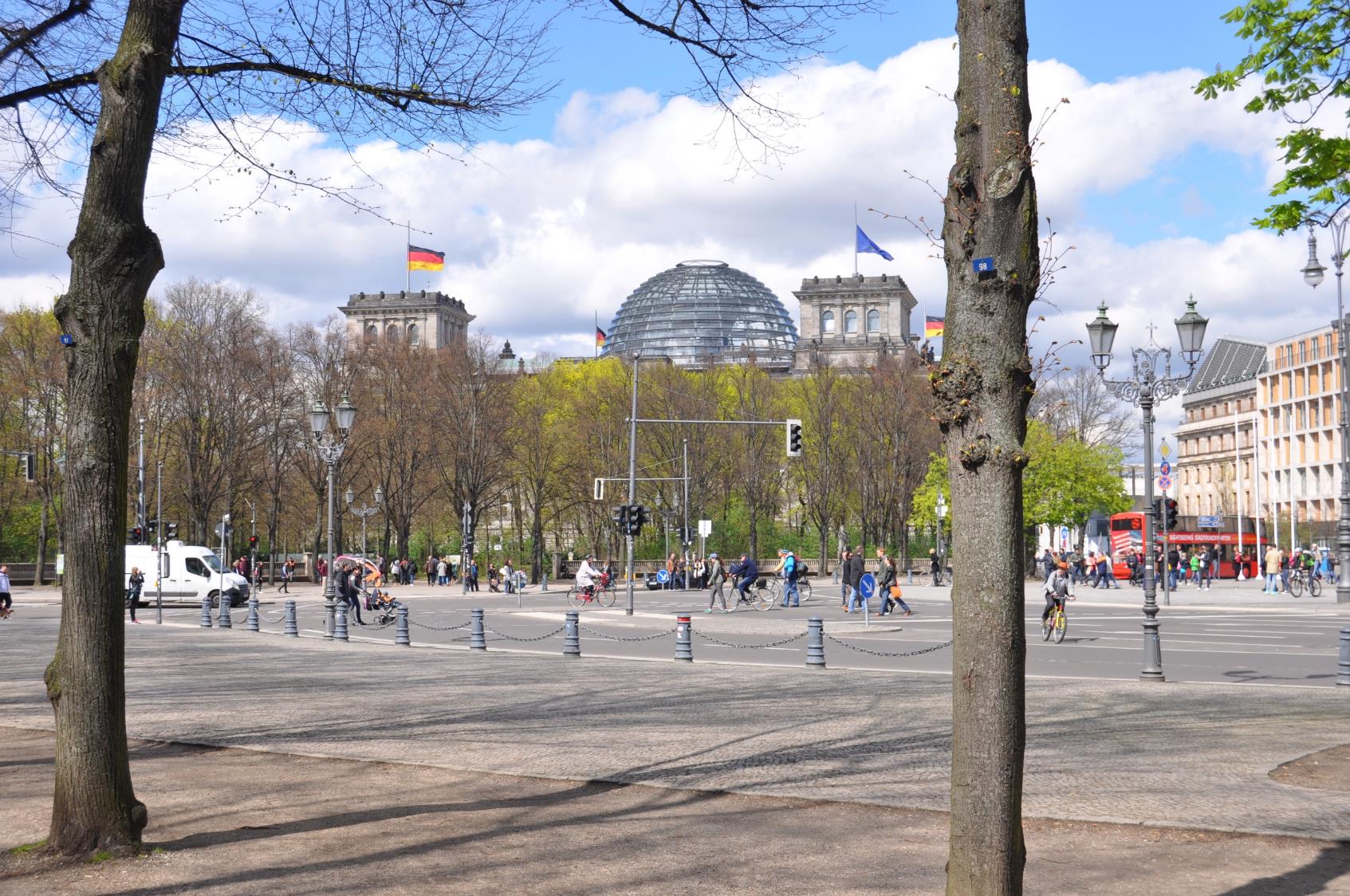 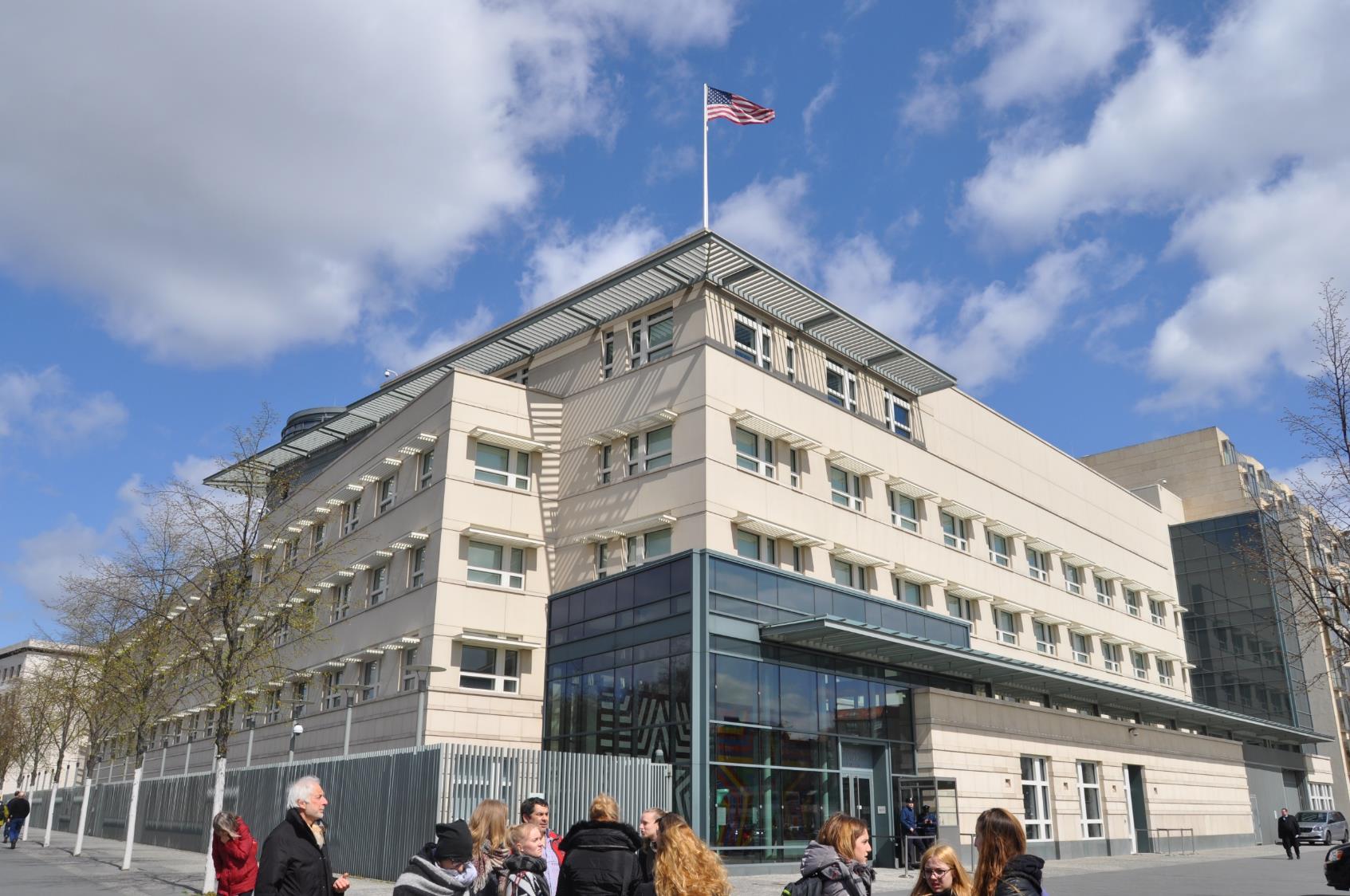 American Embassy in Berlin, Moore Ruble Yudell, 2008
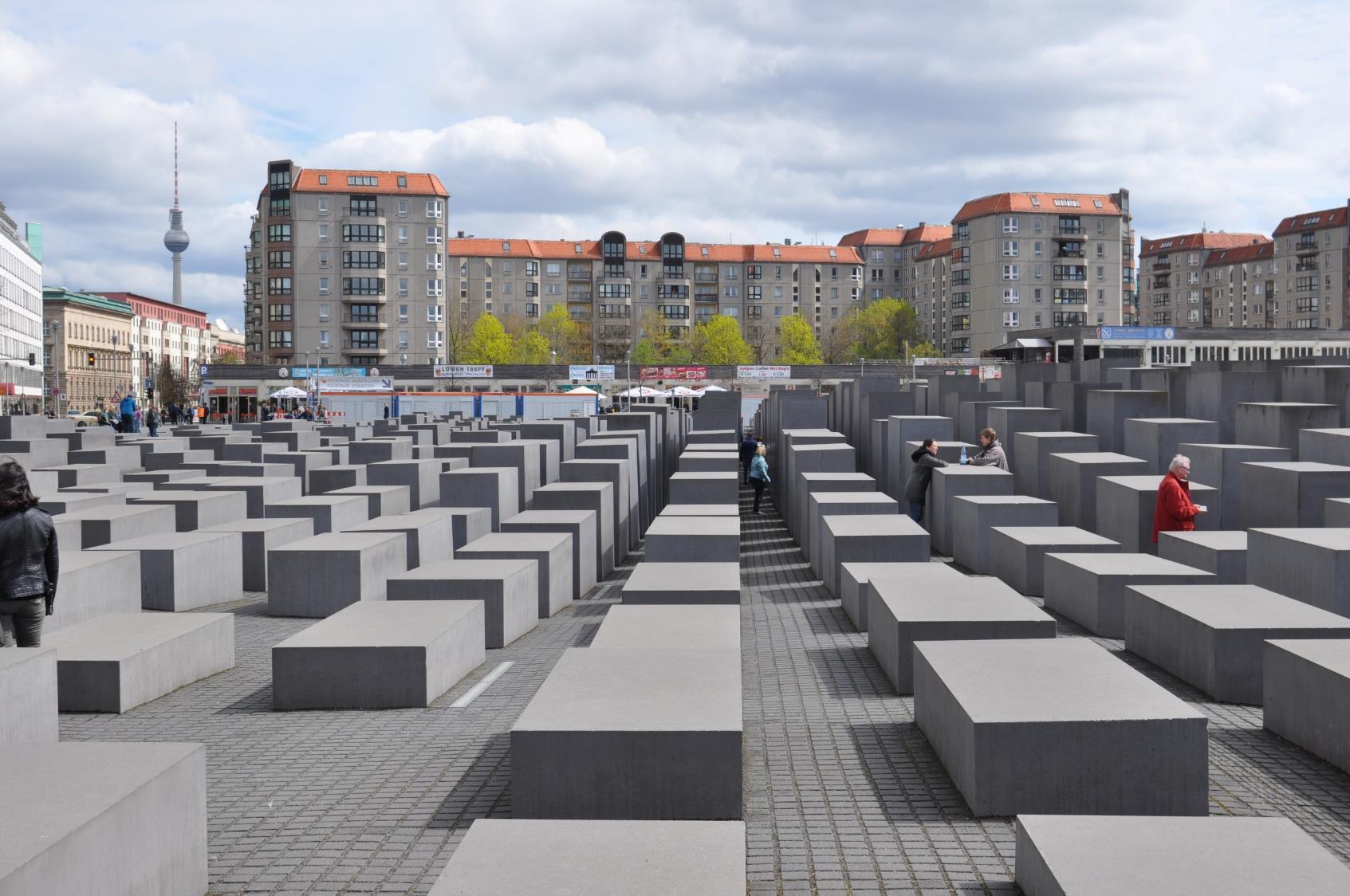 Holocaust Memorial, Peter Eisenman, 2004
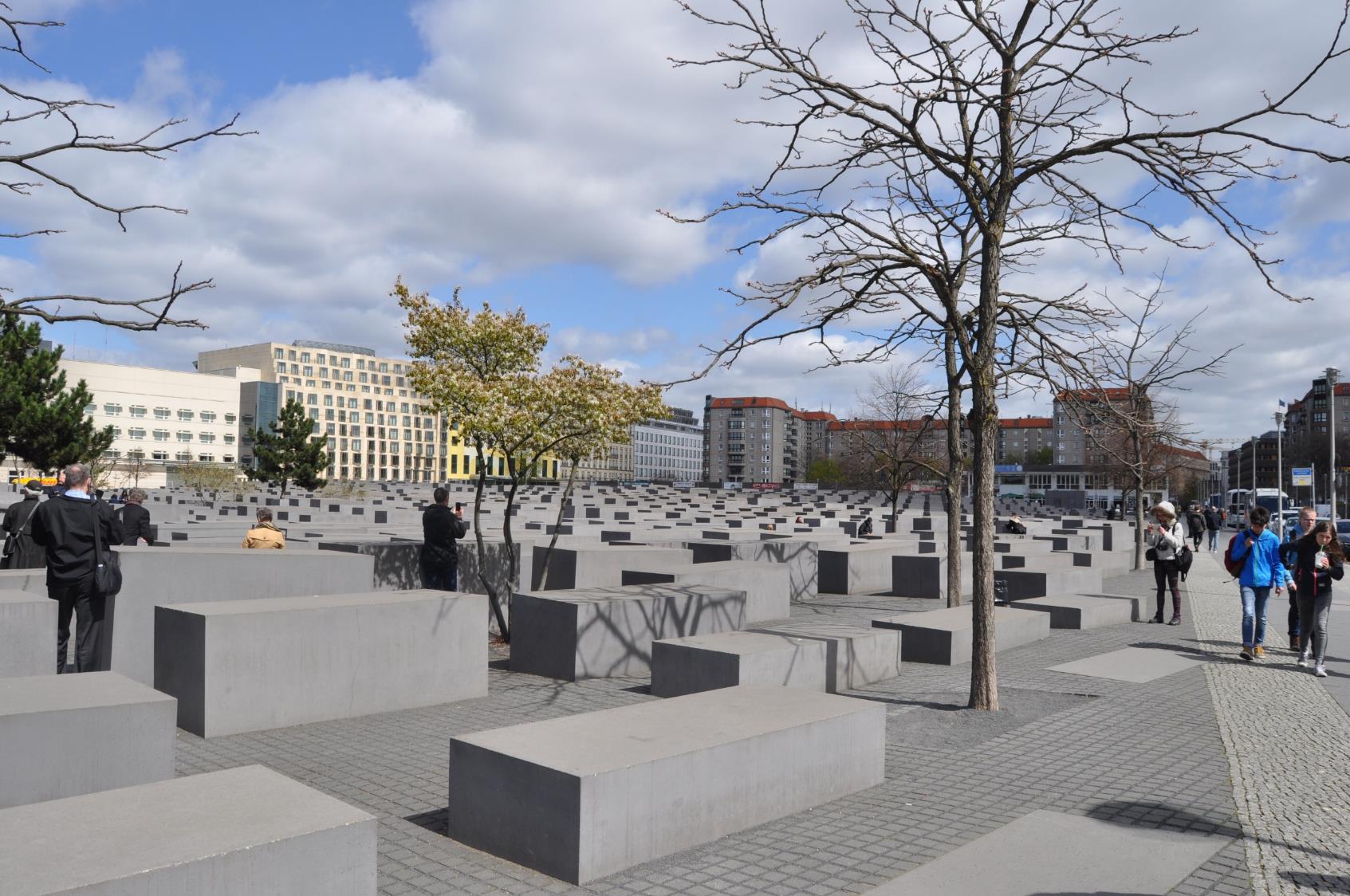 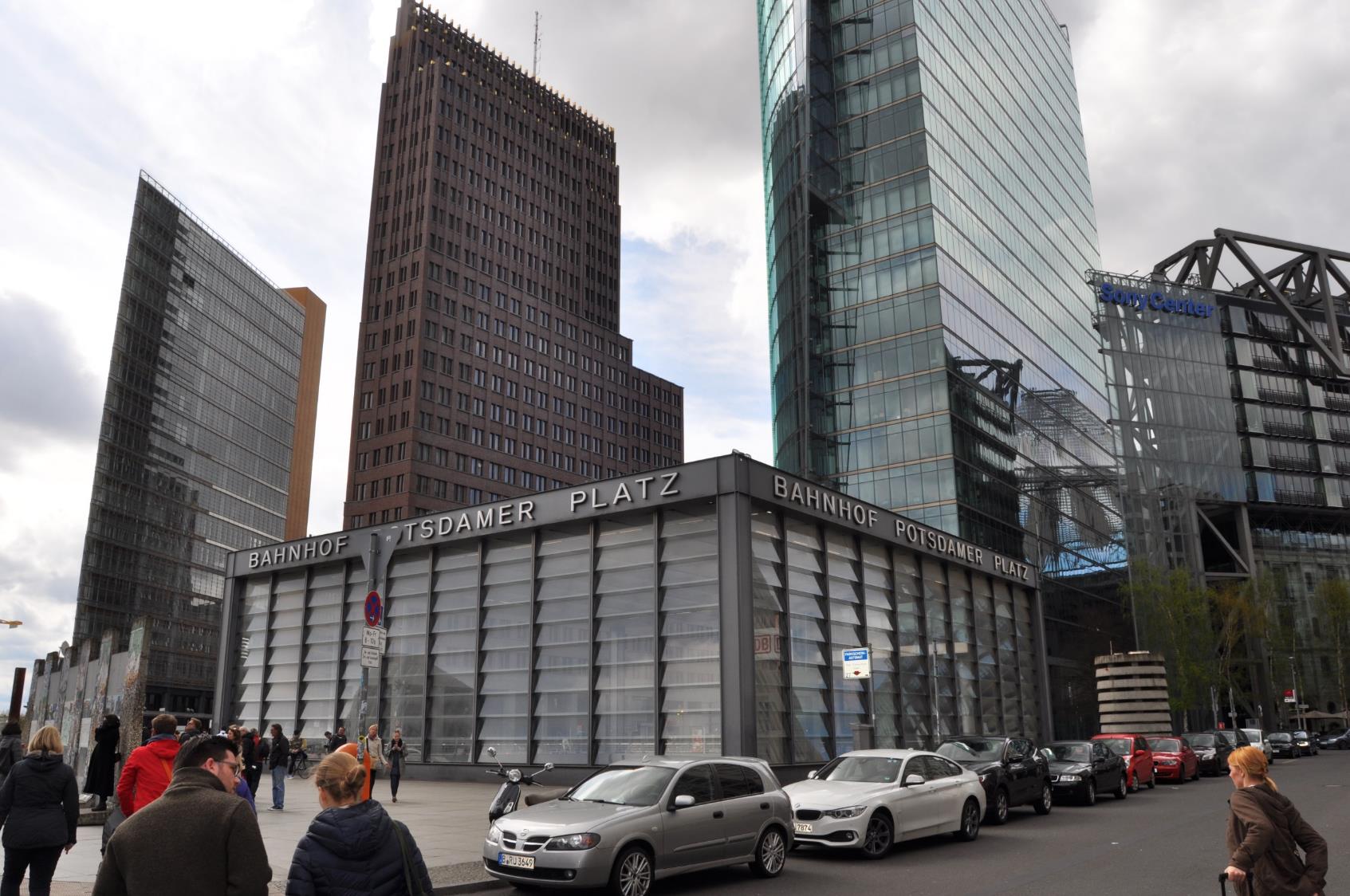 Berlin Rapid Transit Station, Potsdamer Platz
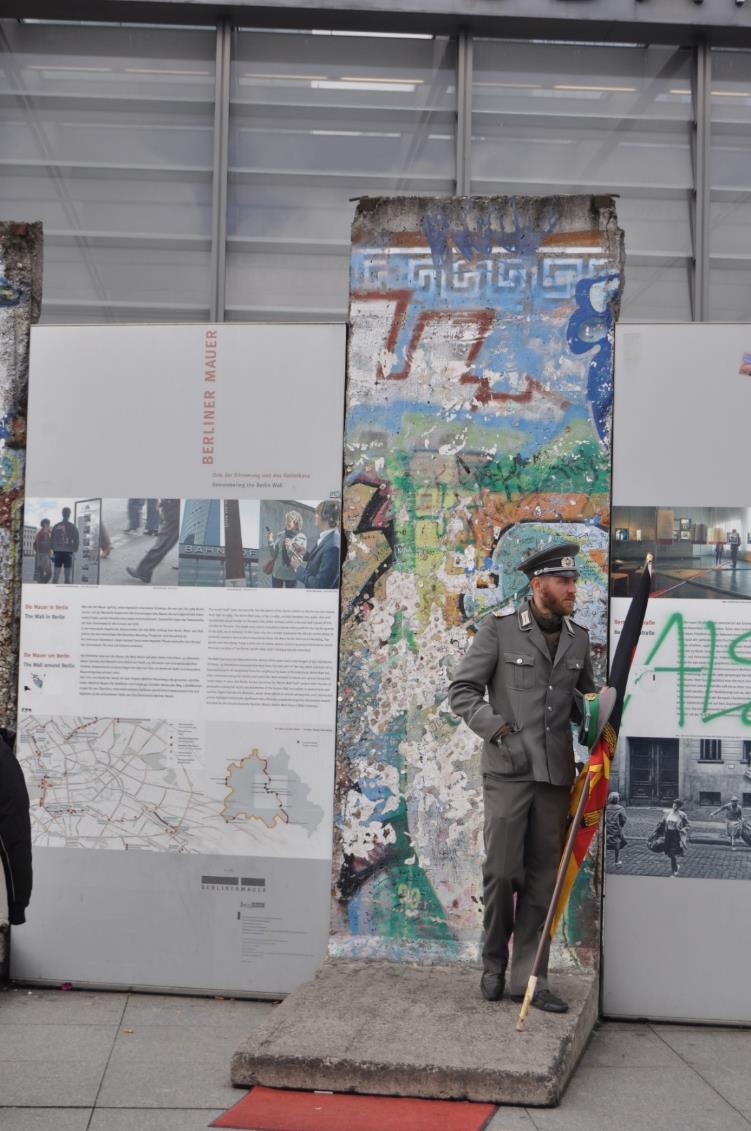 Remembering the Wall
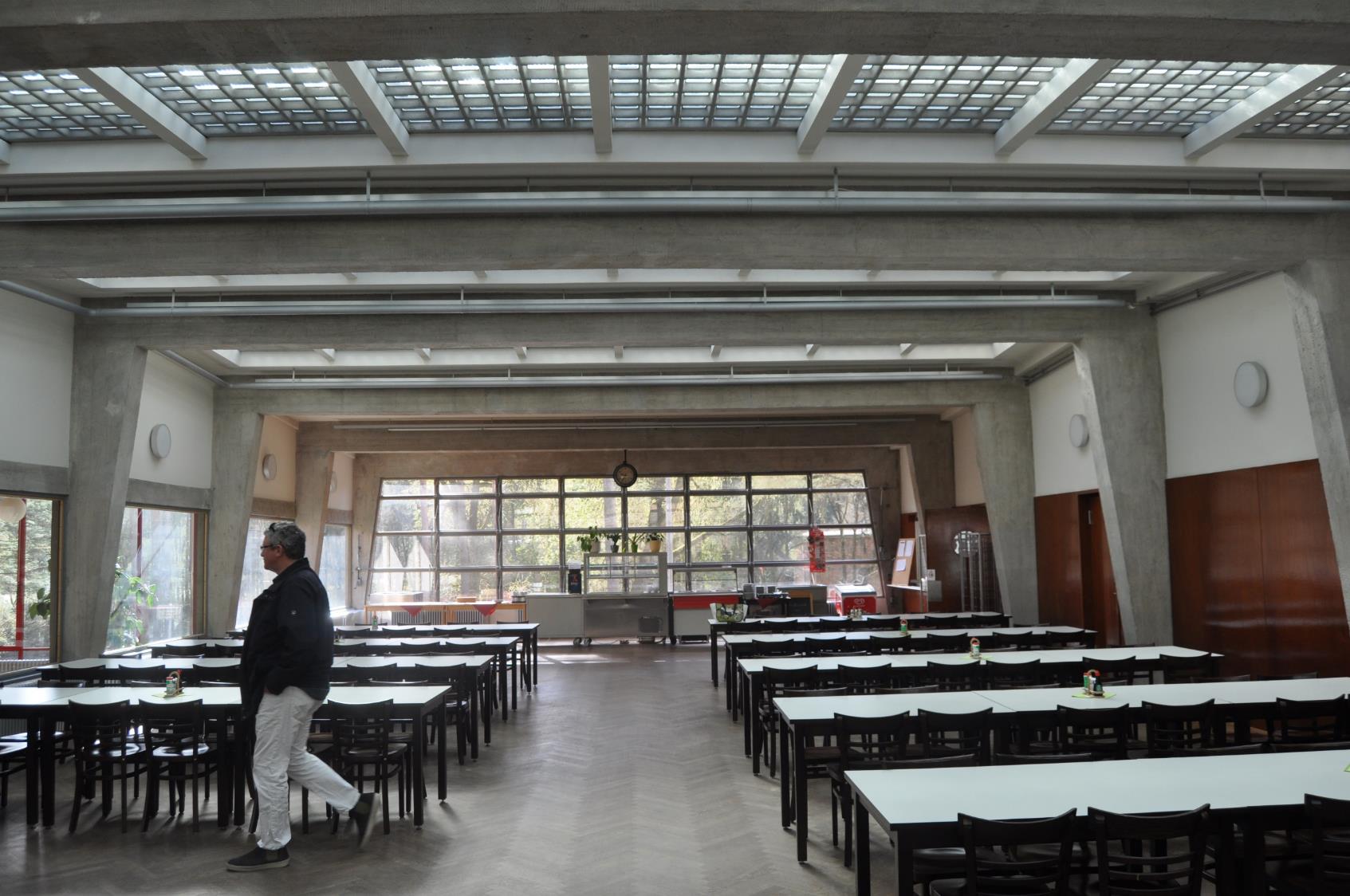 Bundesschule (Trade Unions College) in Bernau, Hannes Meyer (Bauhaus Movement), 1928-30
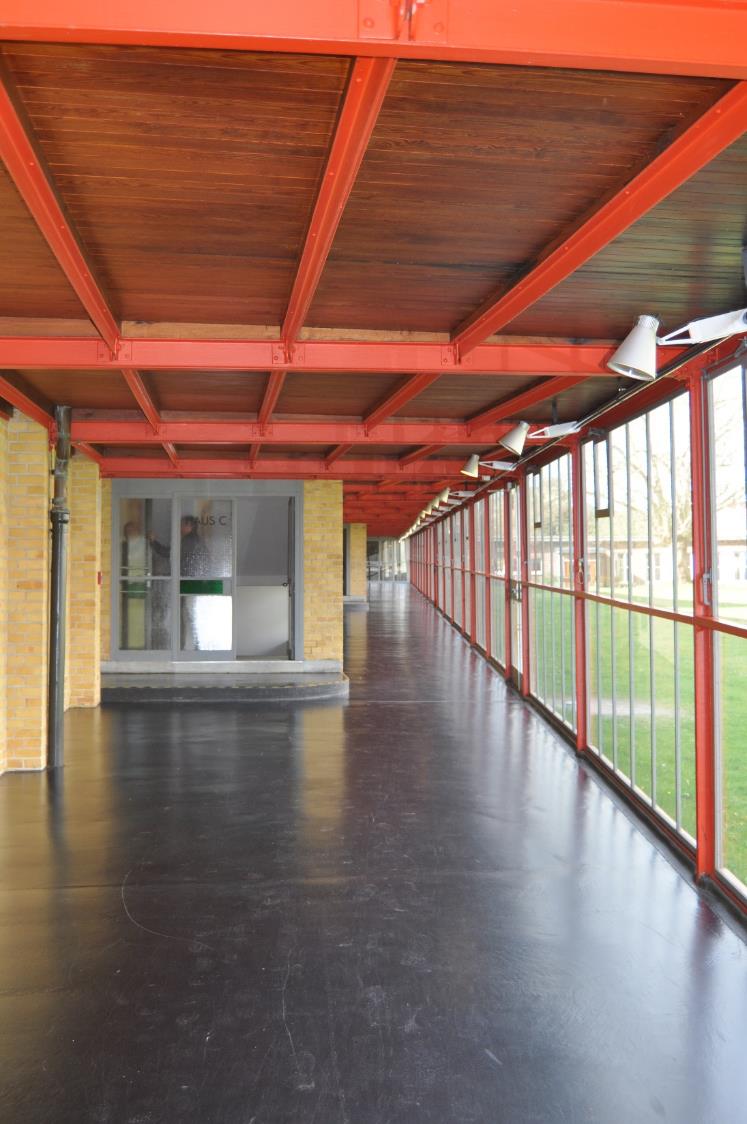 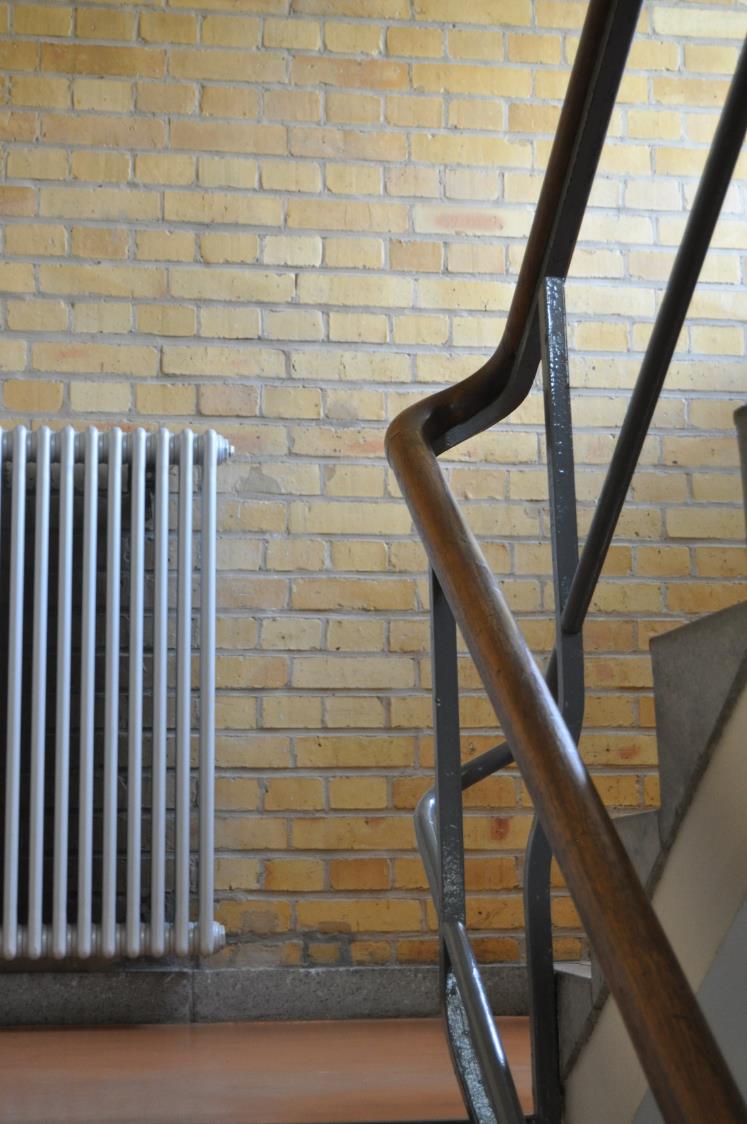 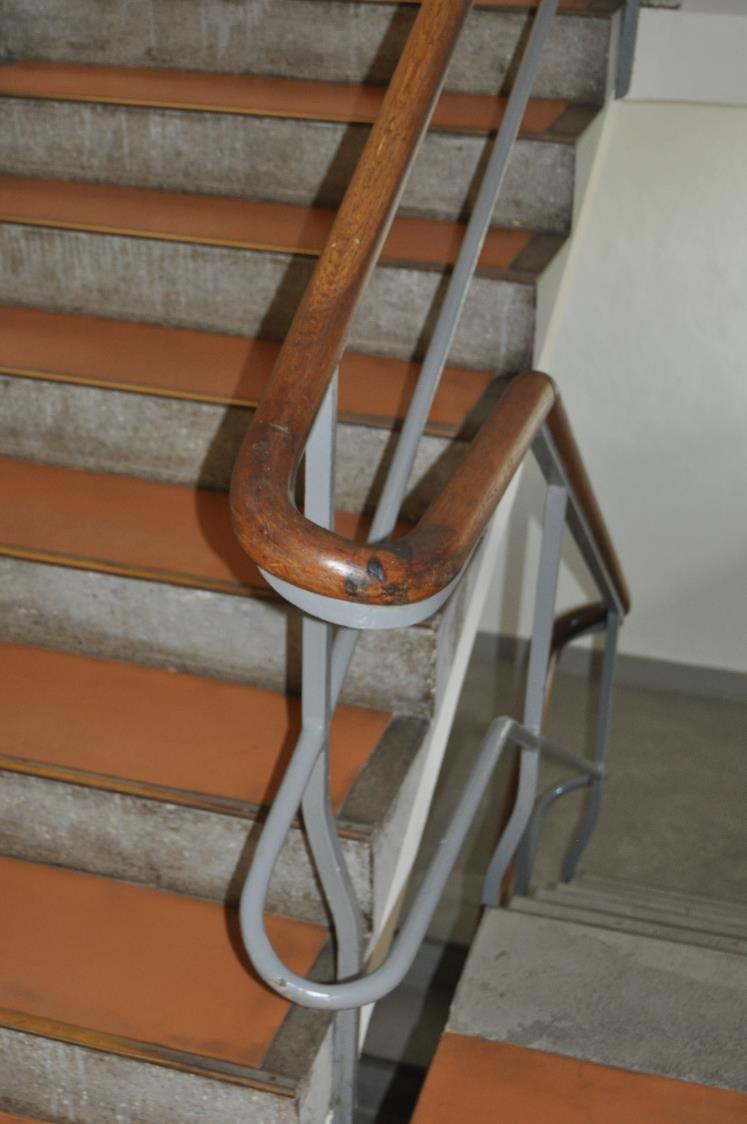 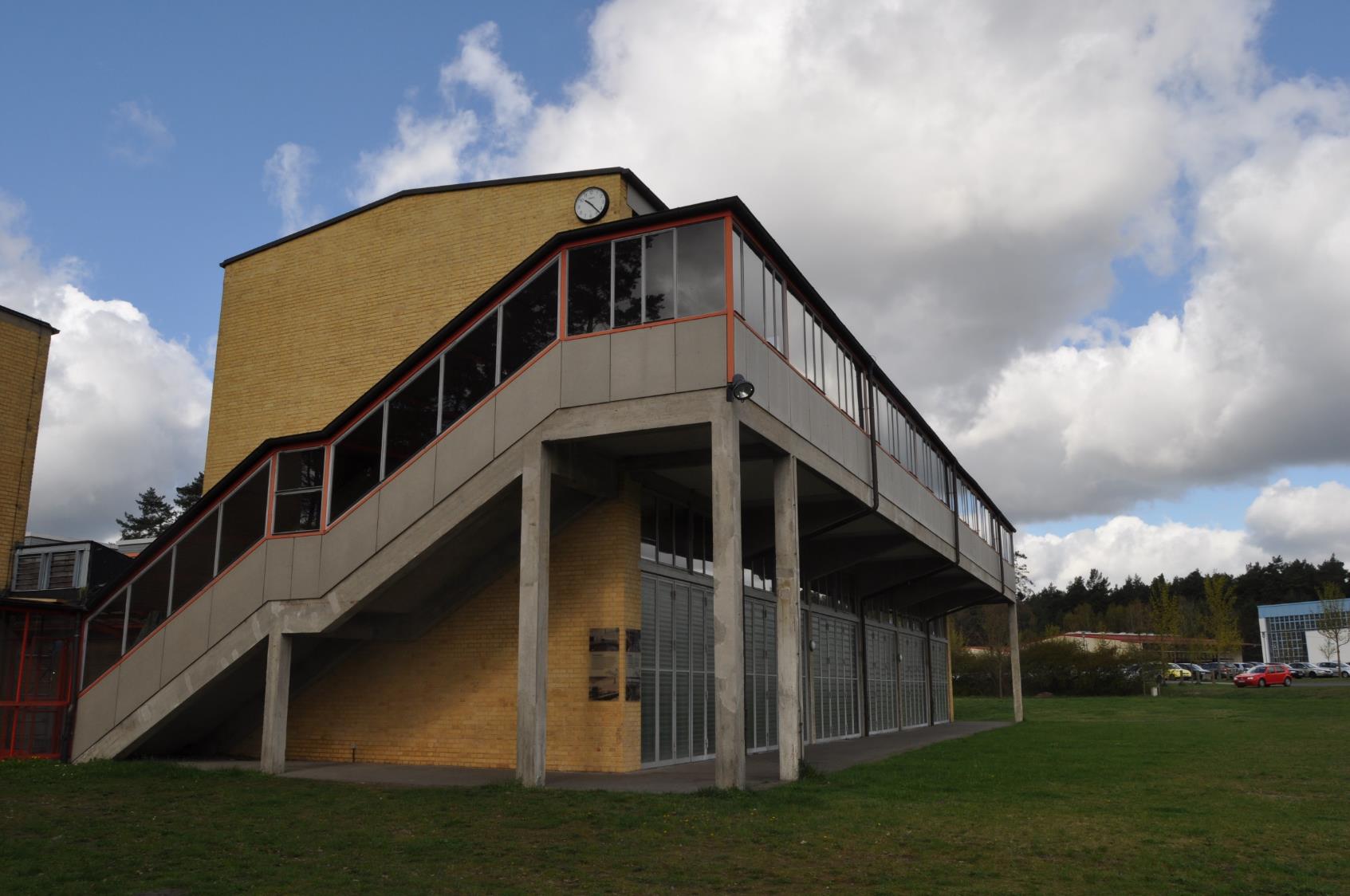 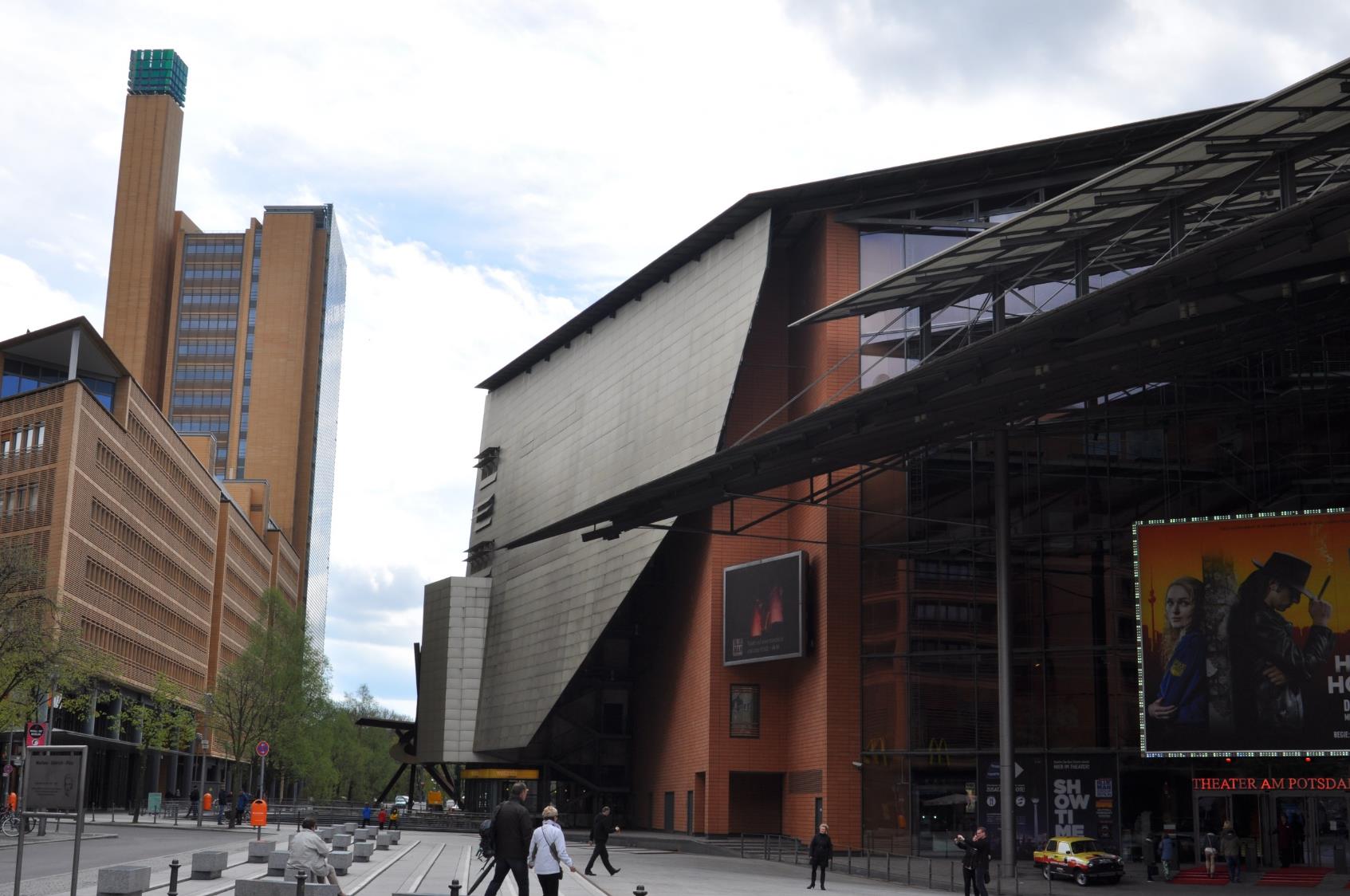 Potsdamer Platz
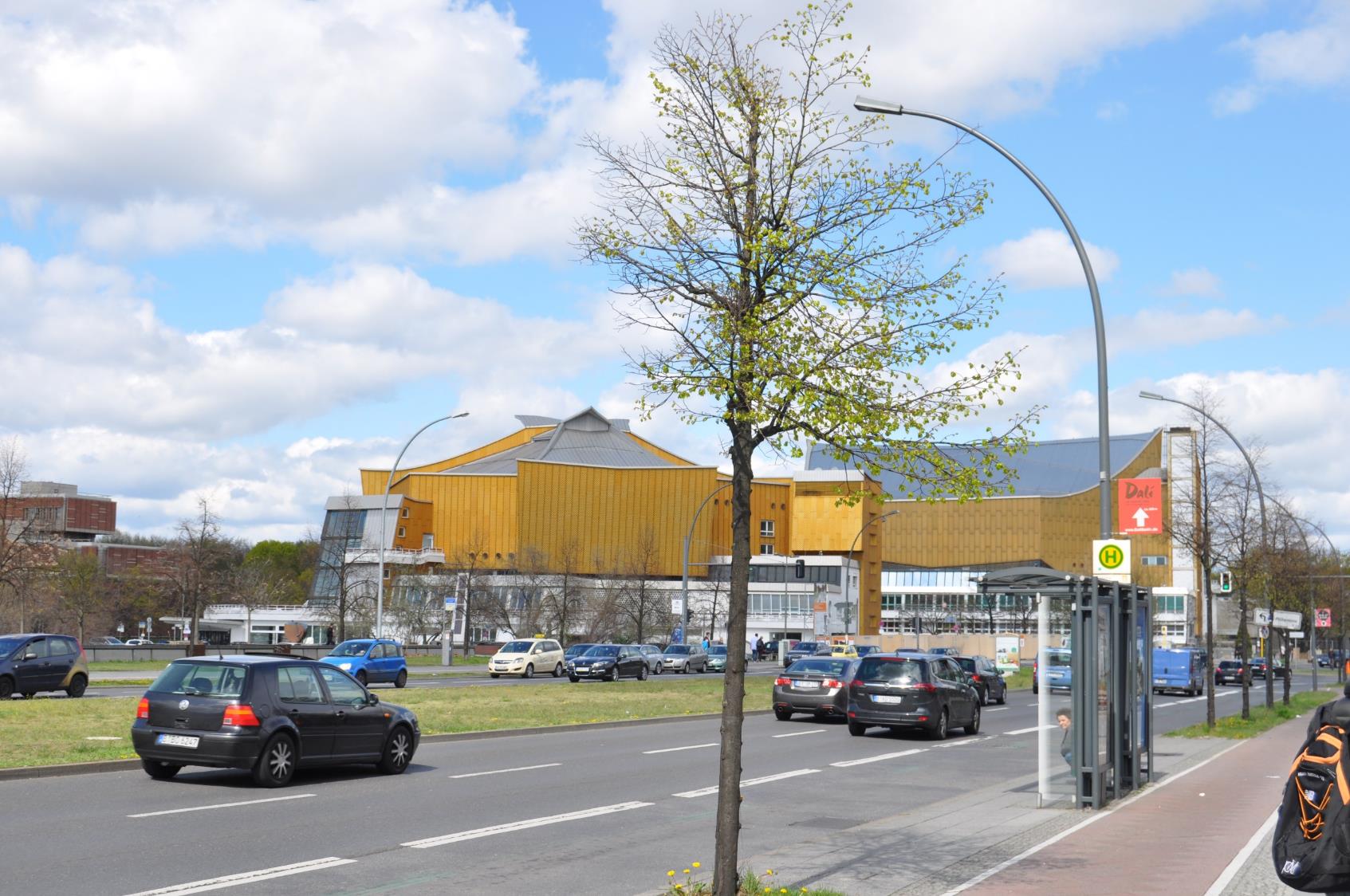 Berlin Philharmonic Concert Hall, Hans Scharoun, 1963
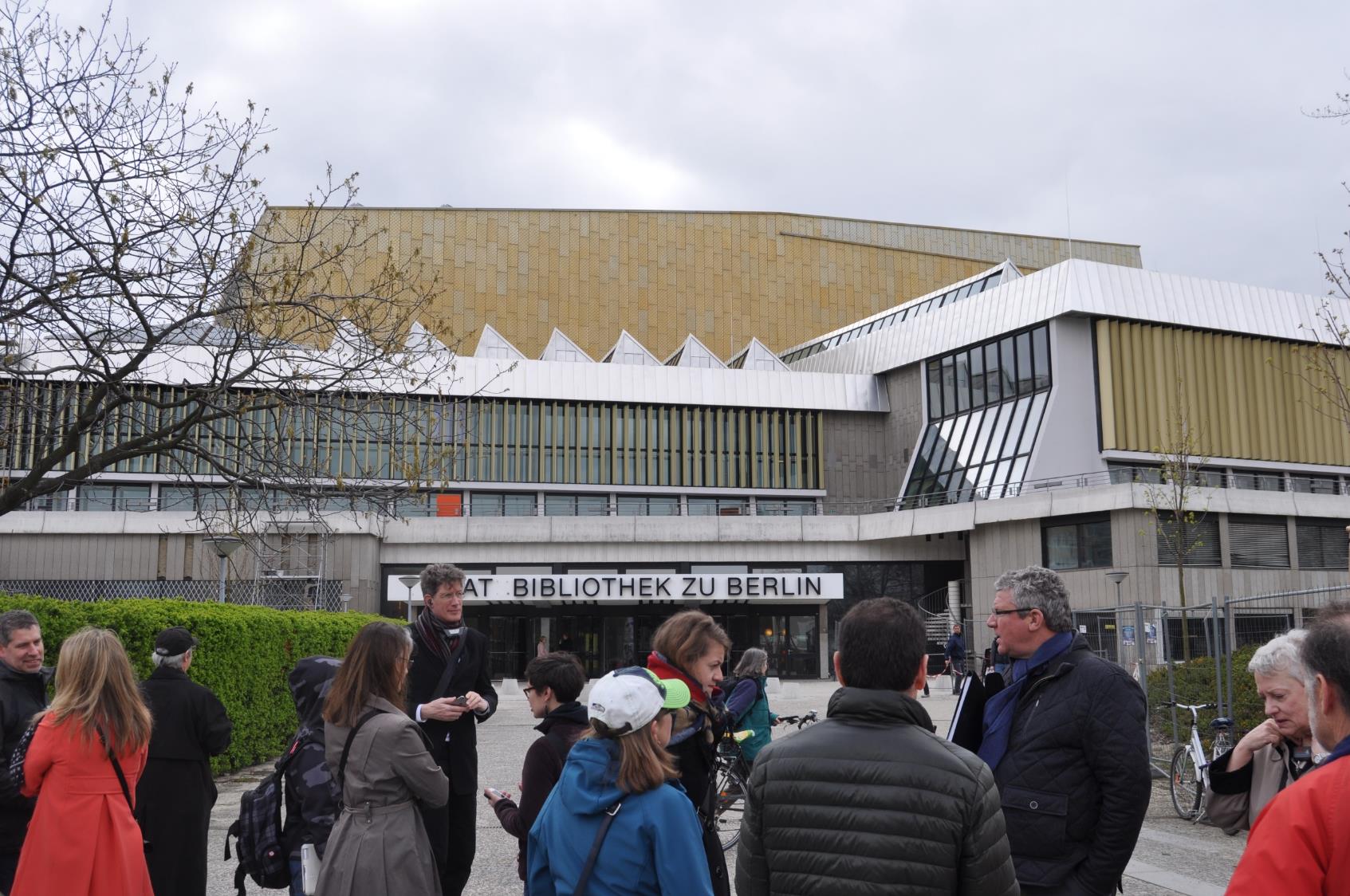 Berlin State Library, Hans Scharoun & Edgar Wisniewski, 1967-1978
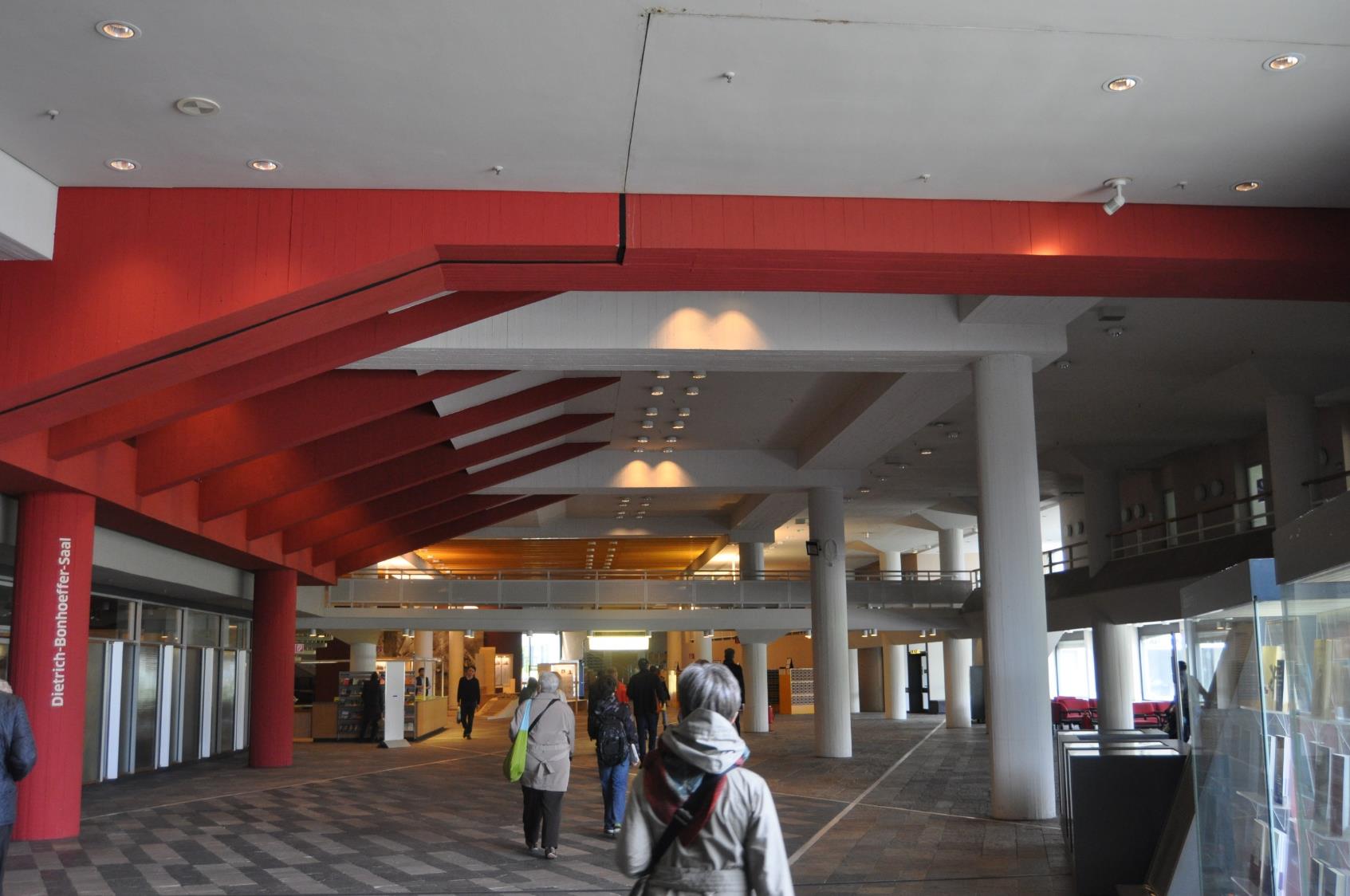 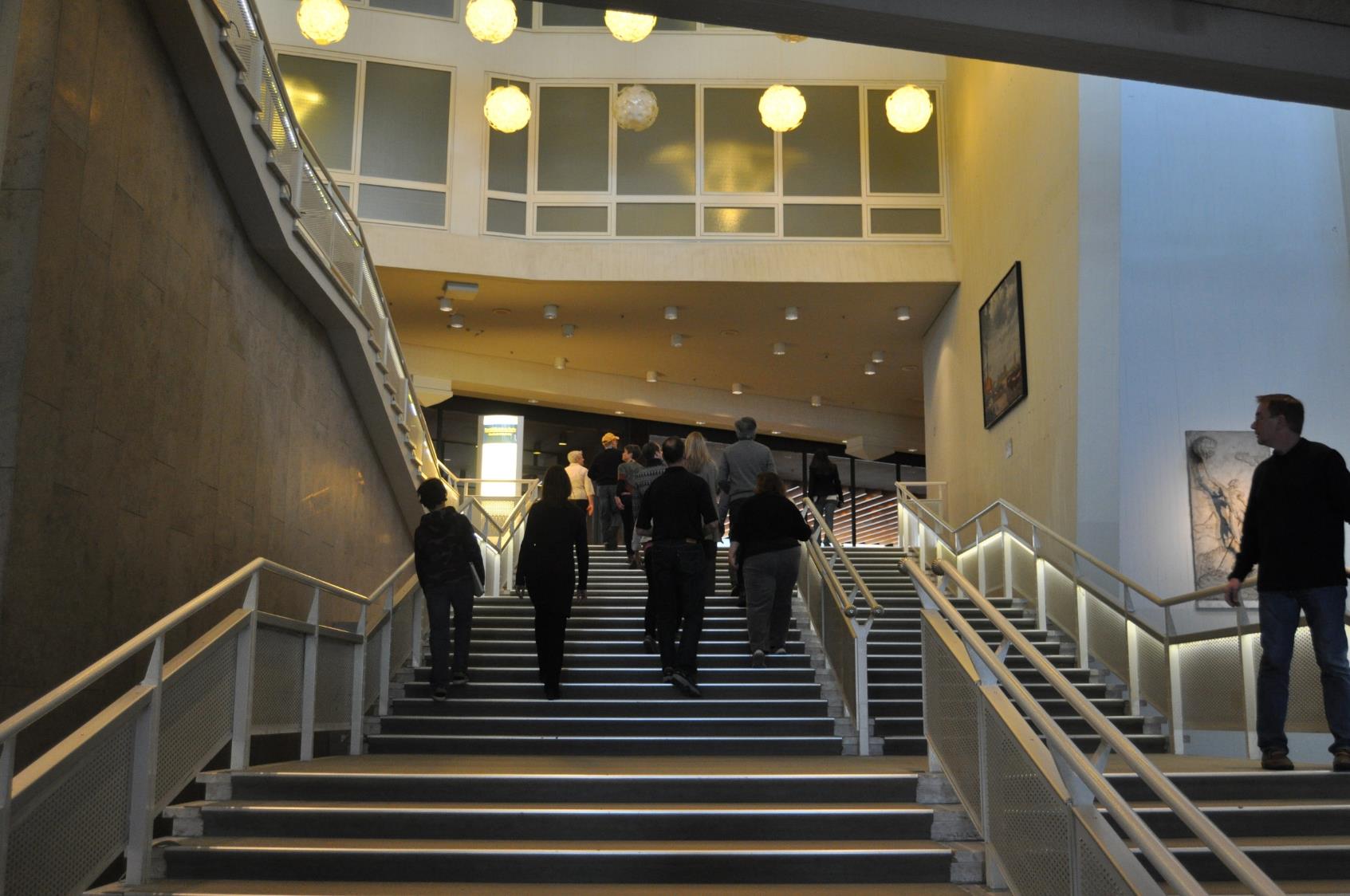 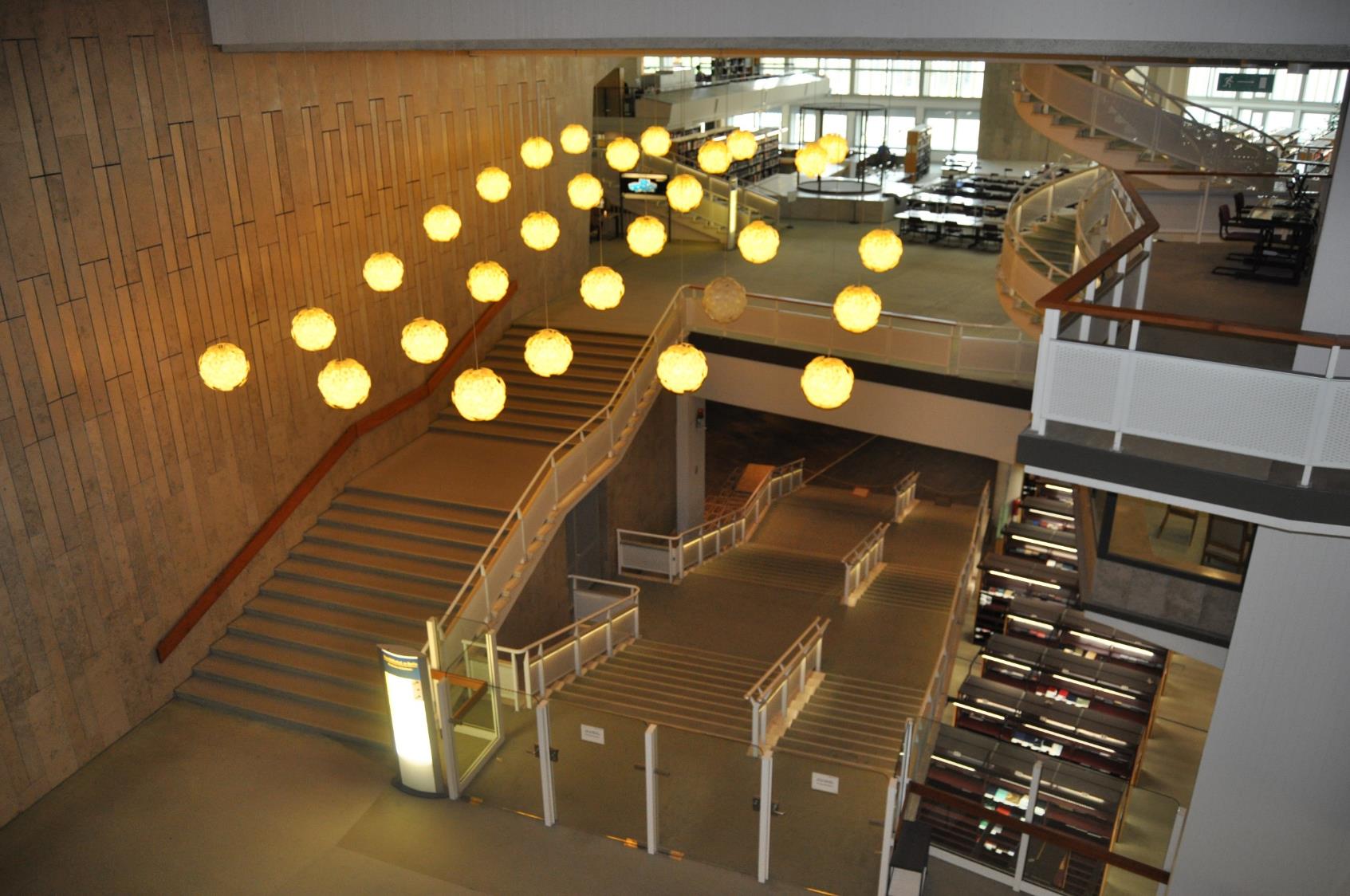 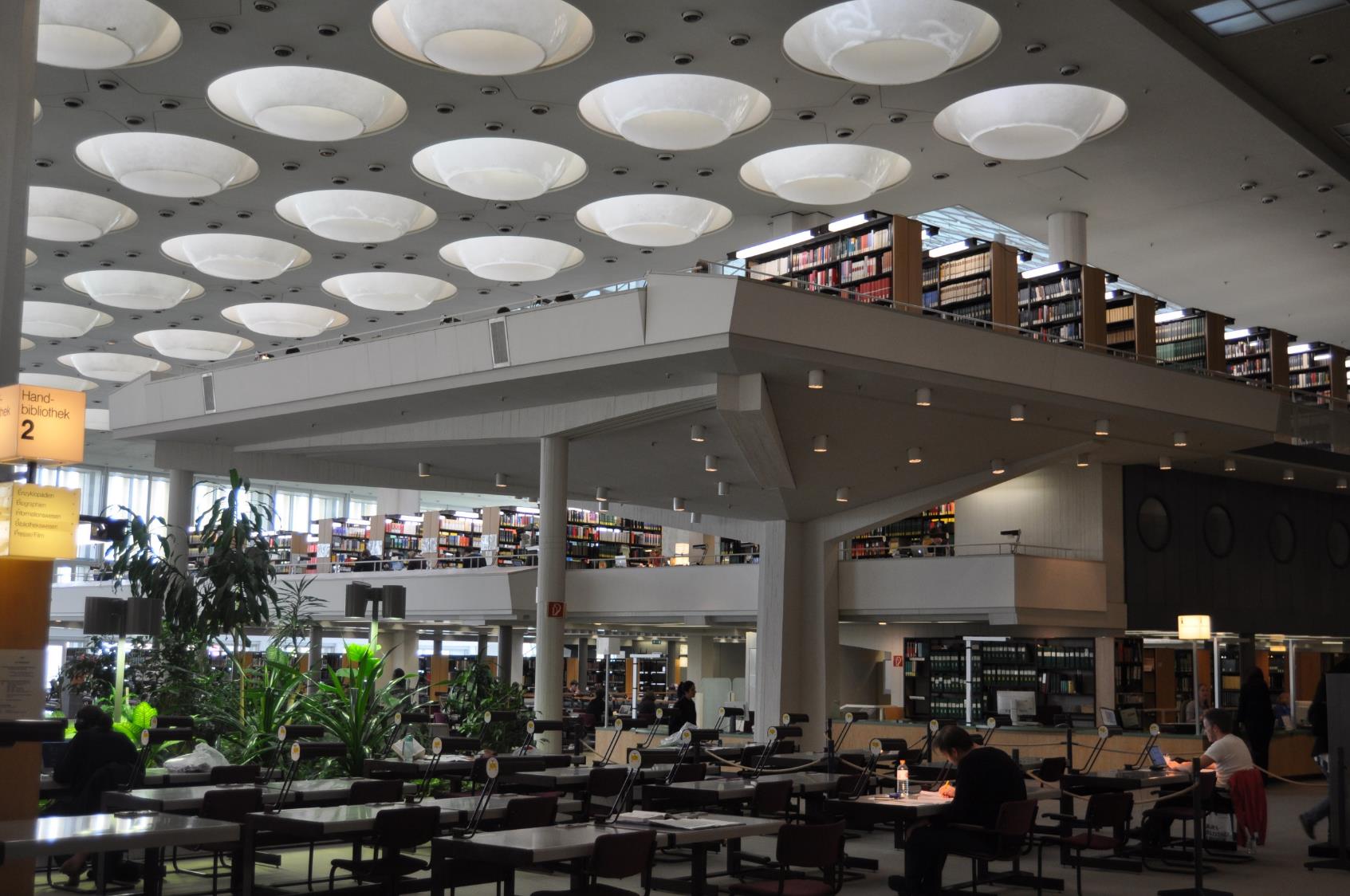 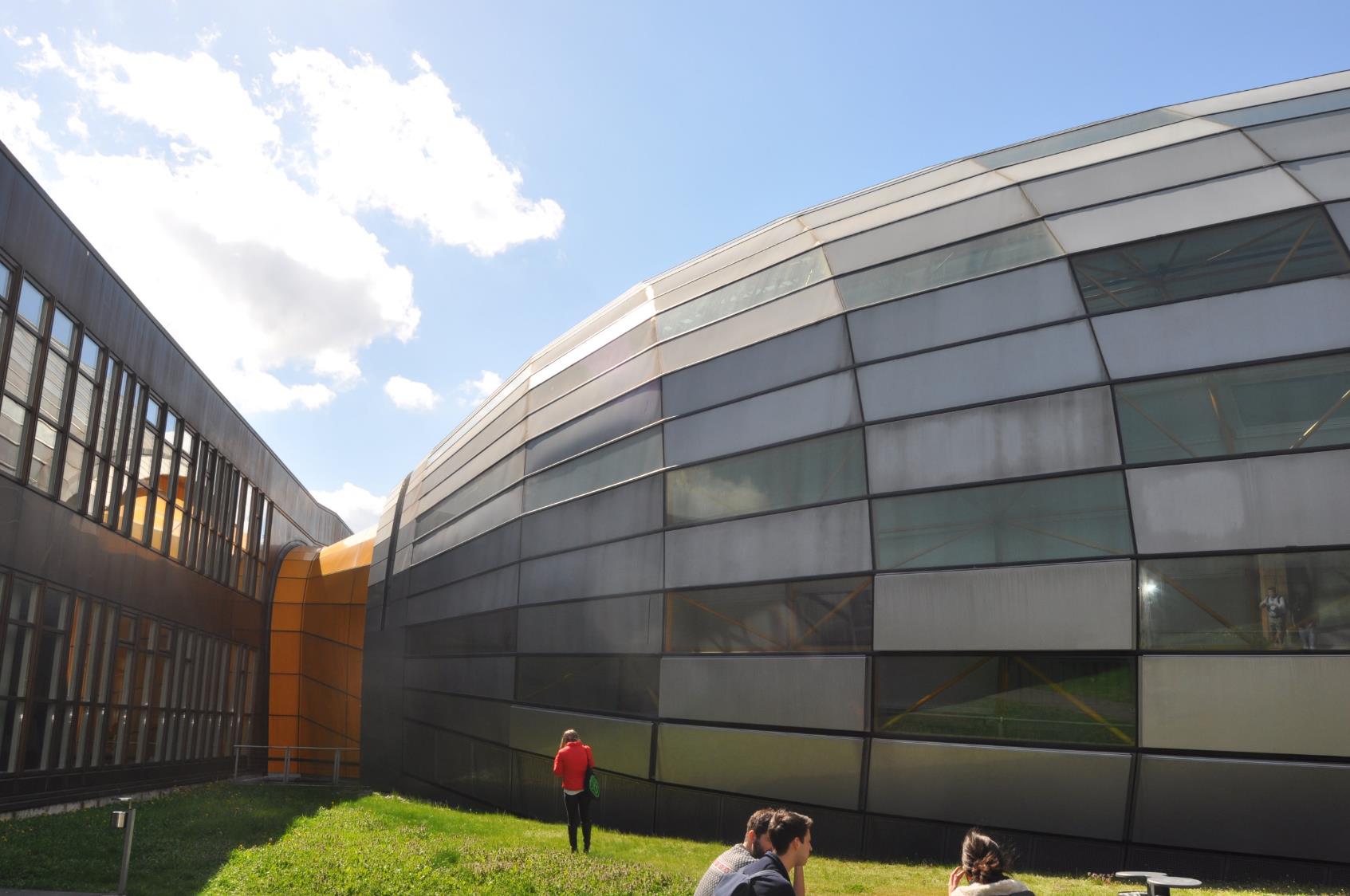 Free University’s Philology Library “The Brain”, Norman Foster, 2005
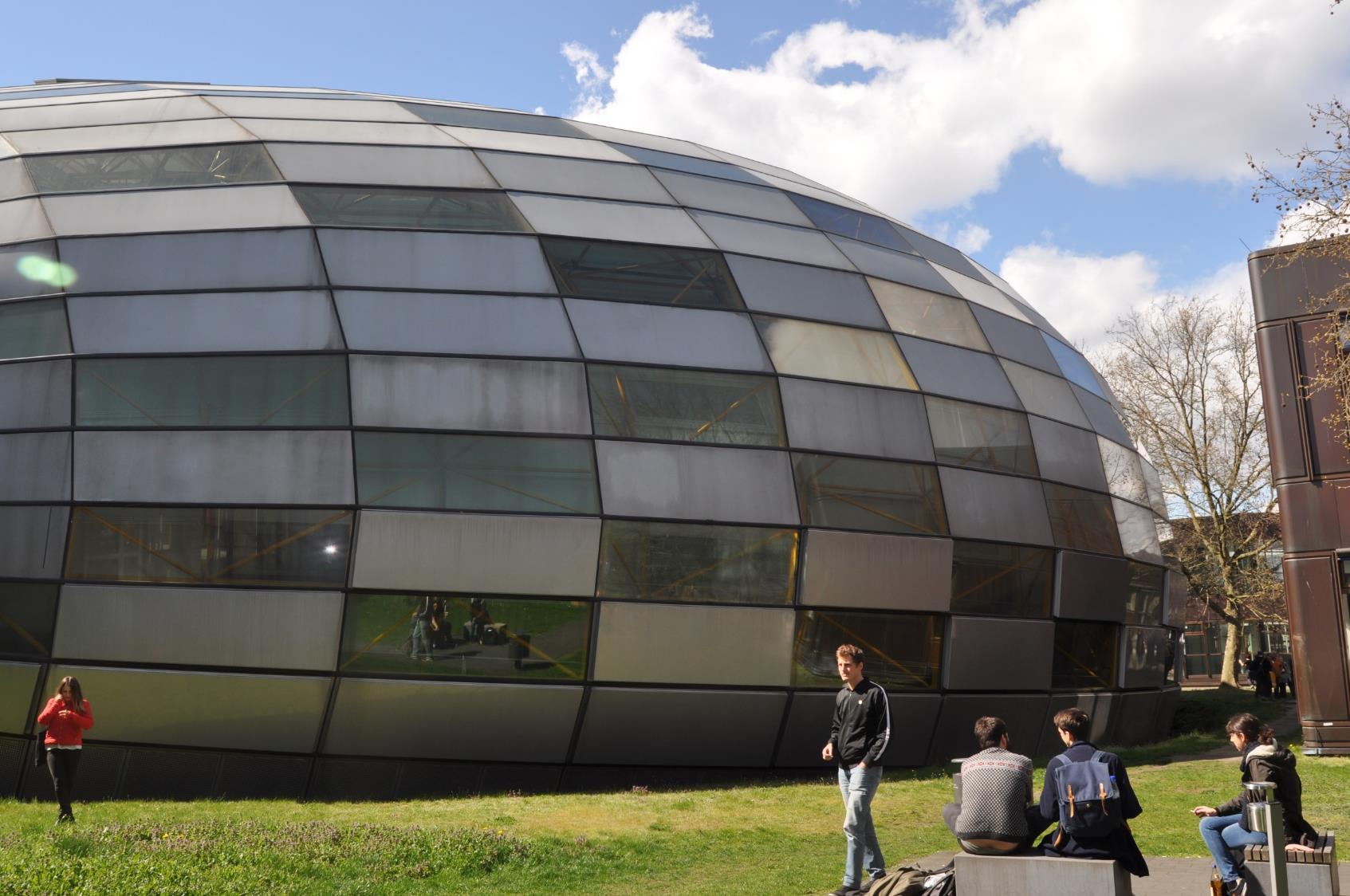 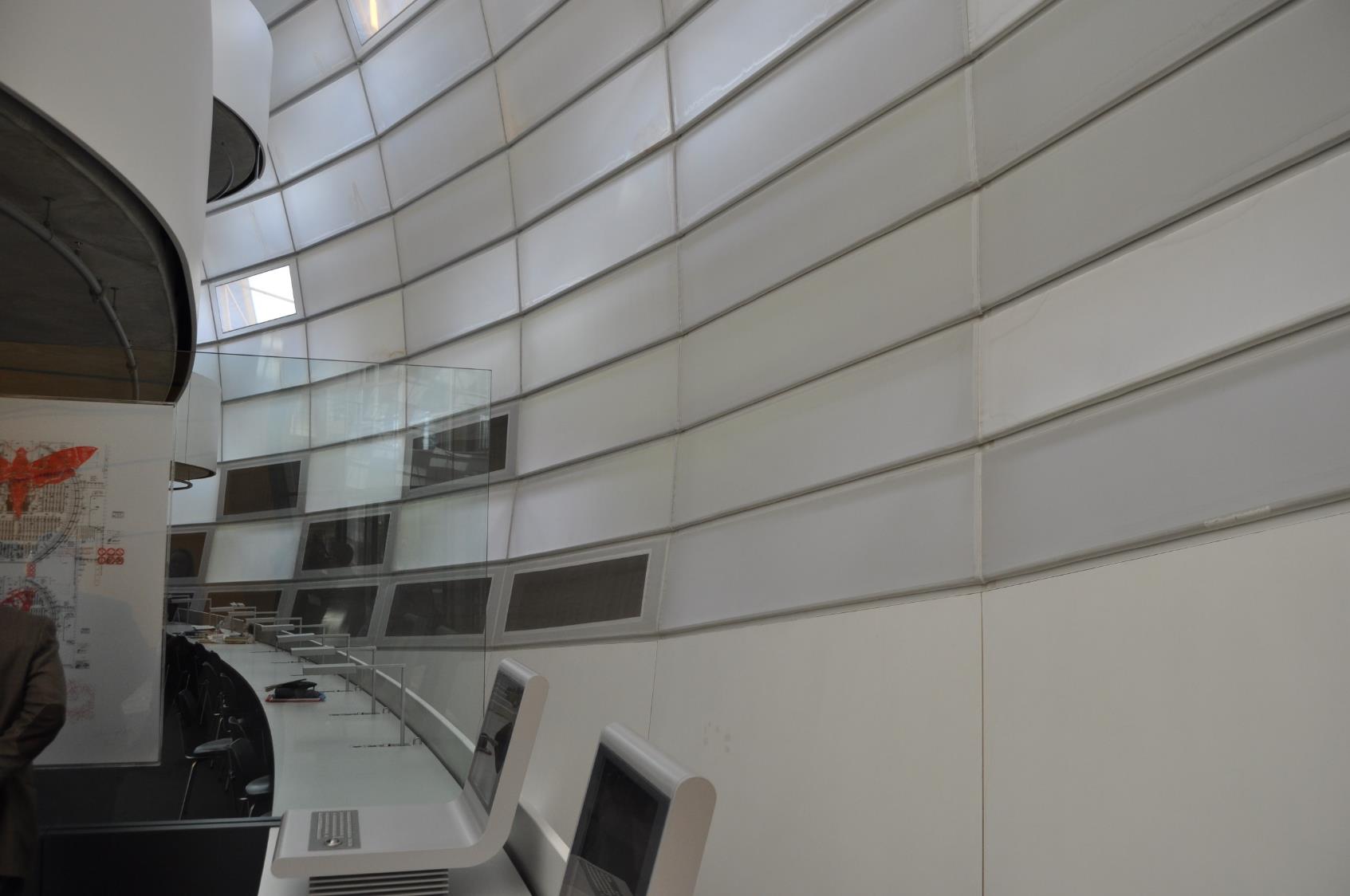 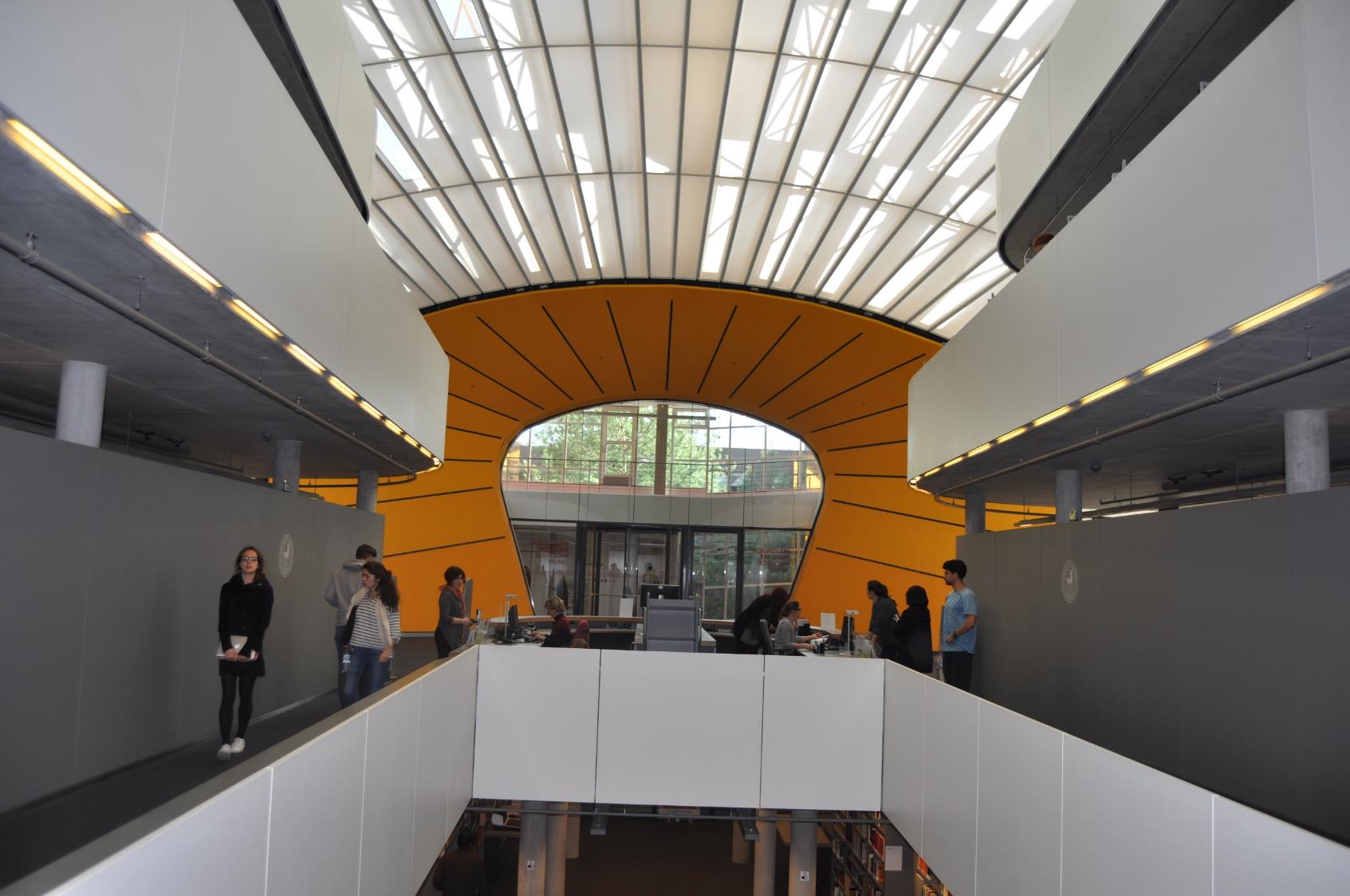 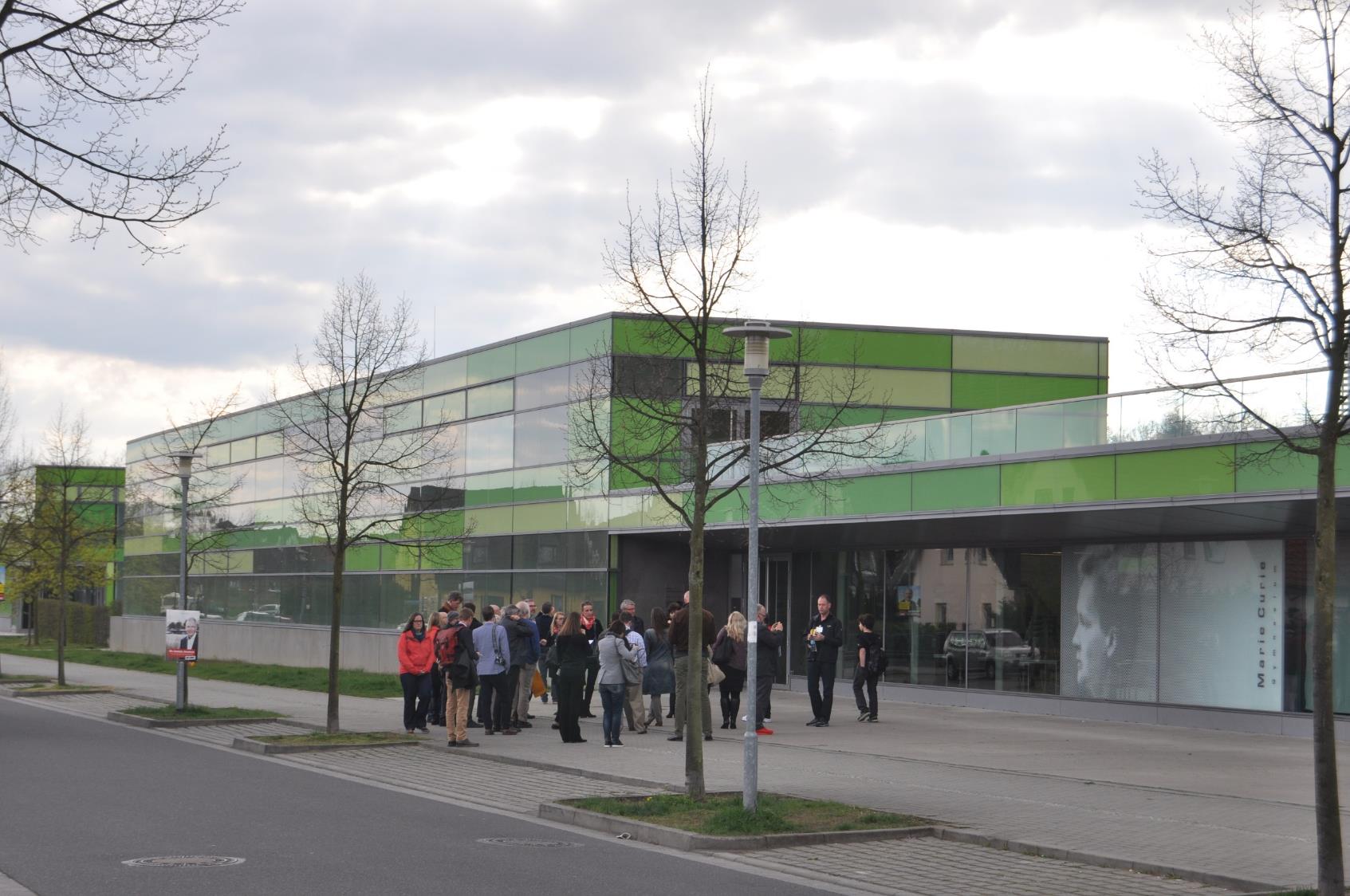 Marie Curie Gymnasium, Gruentuch-Ernst Architects, 2009
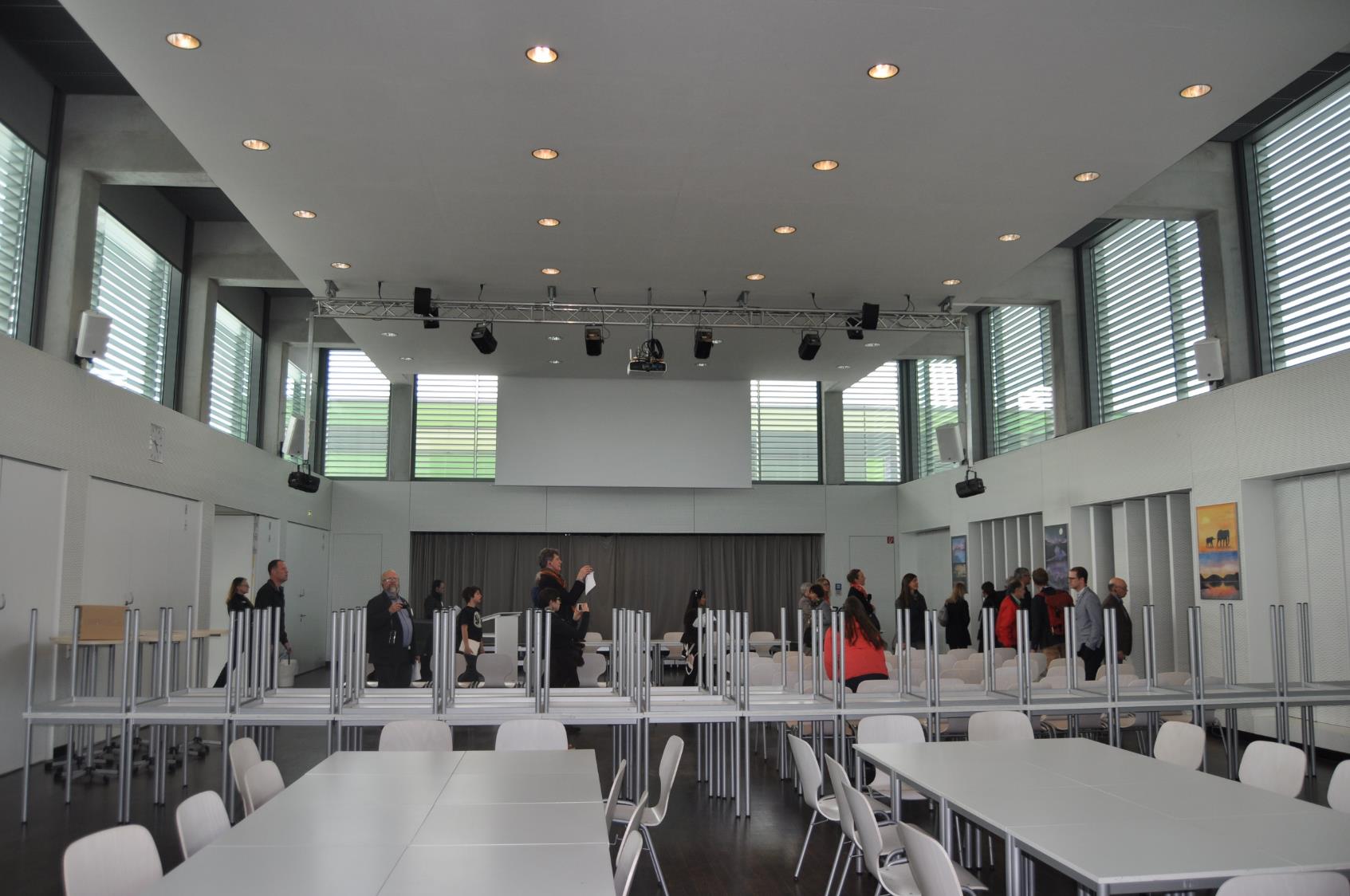 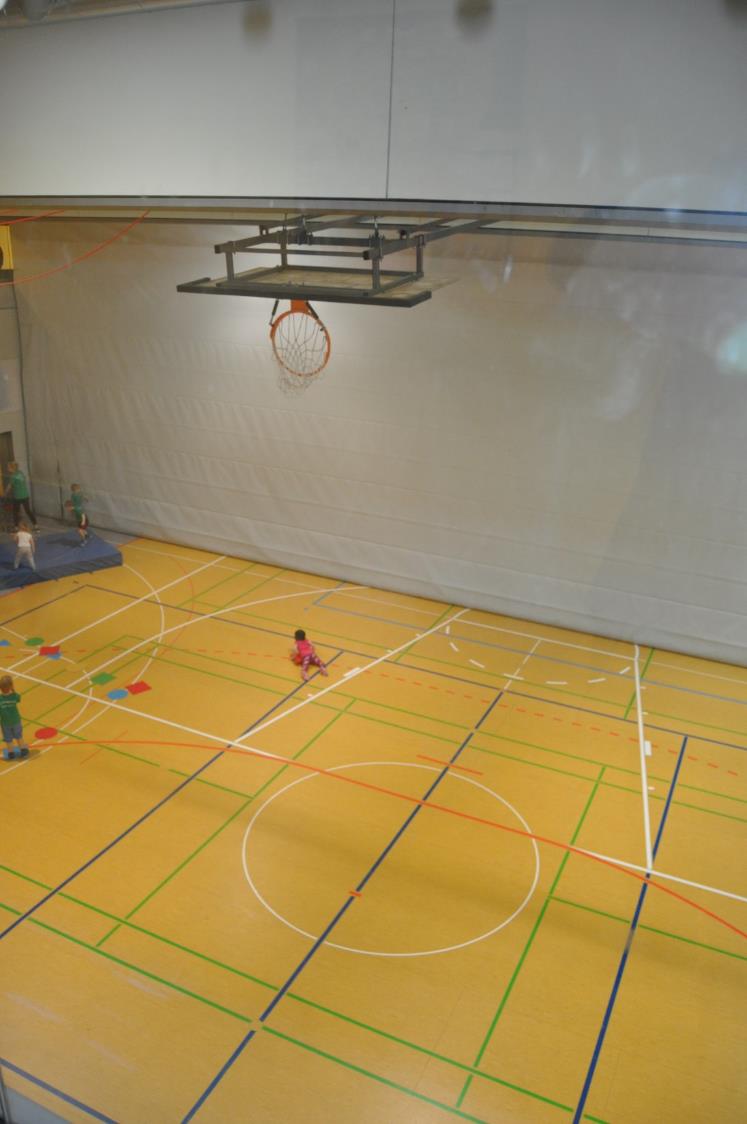 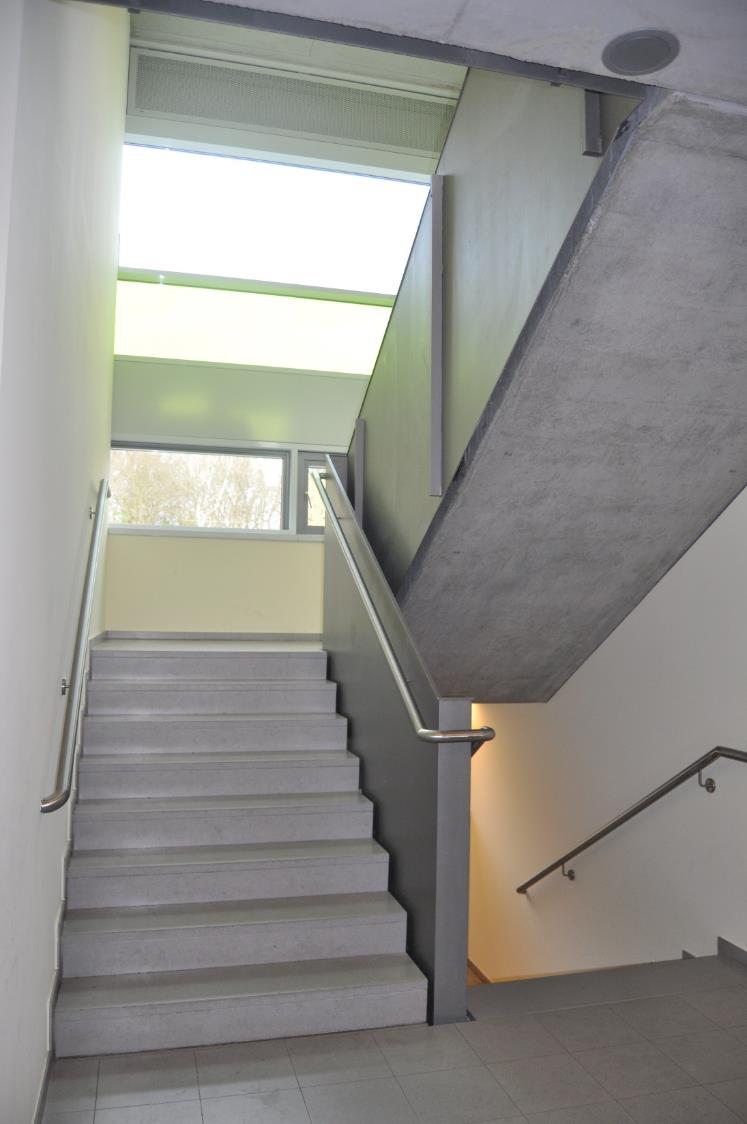 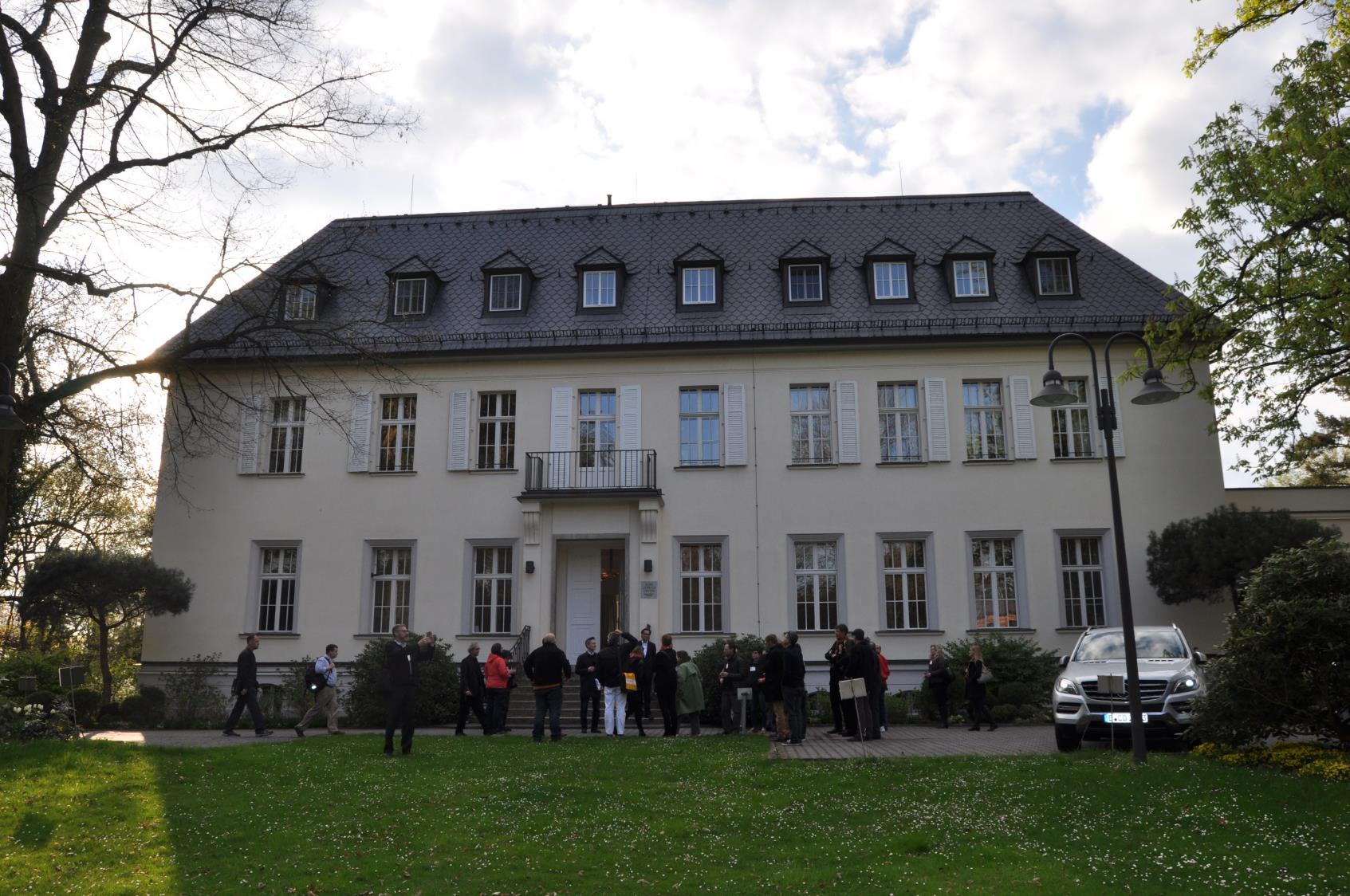 American Academy in Berlin
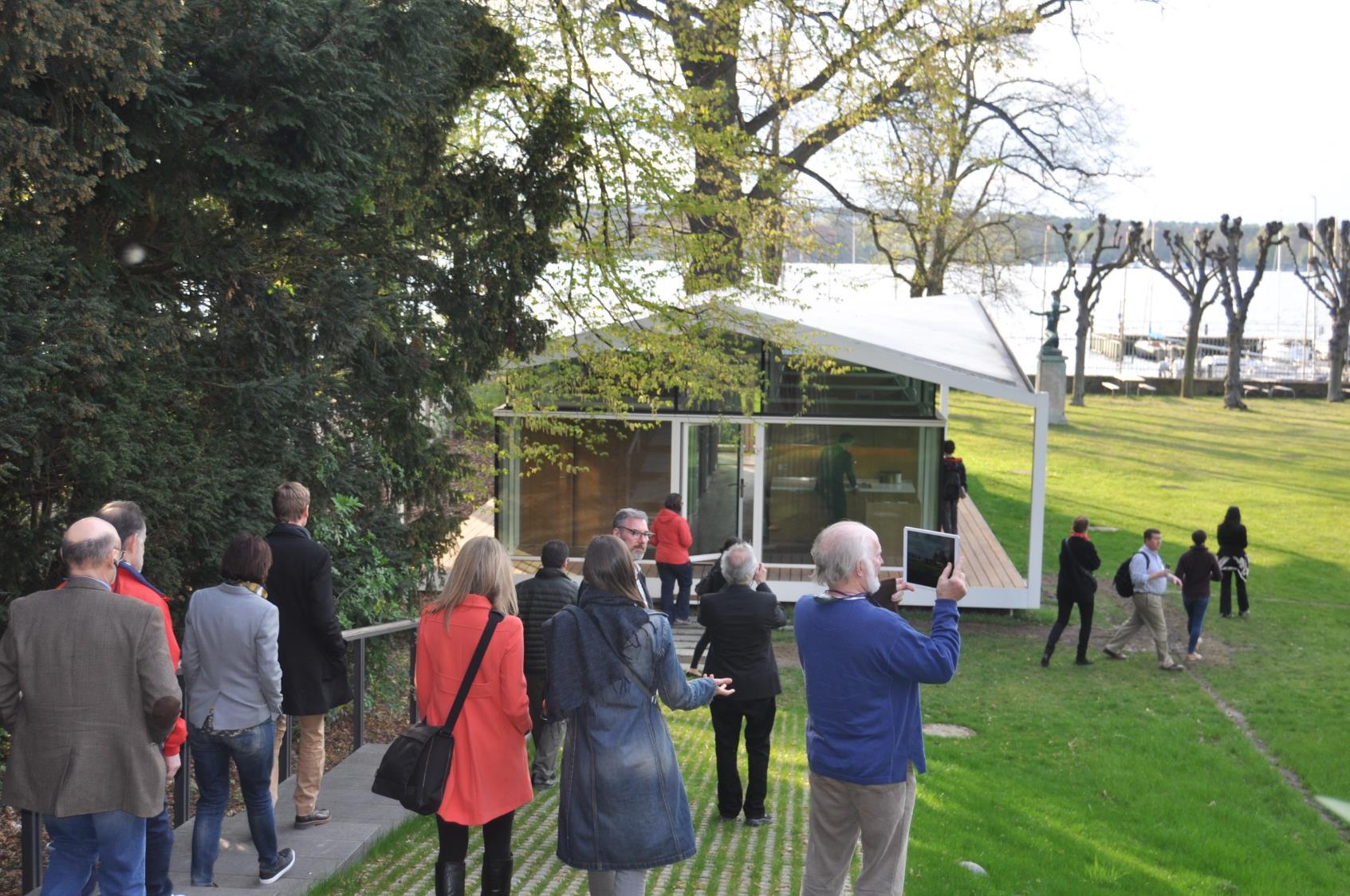 Fellow Pavilion, Barkow Leibinger, 2015
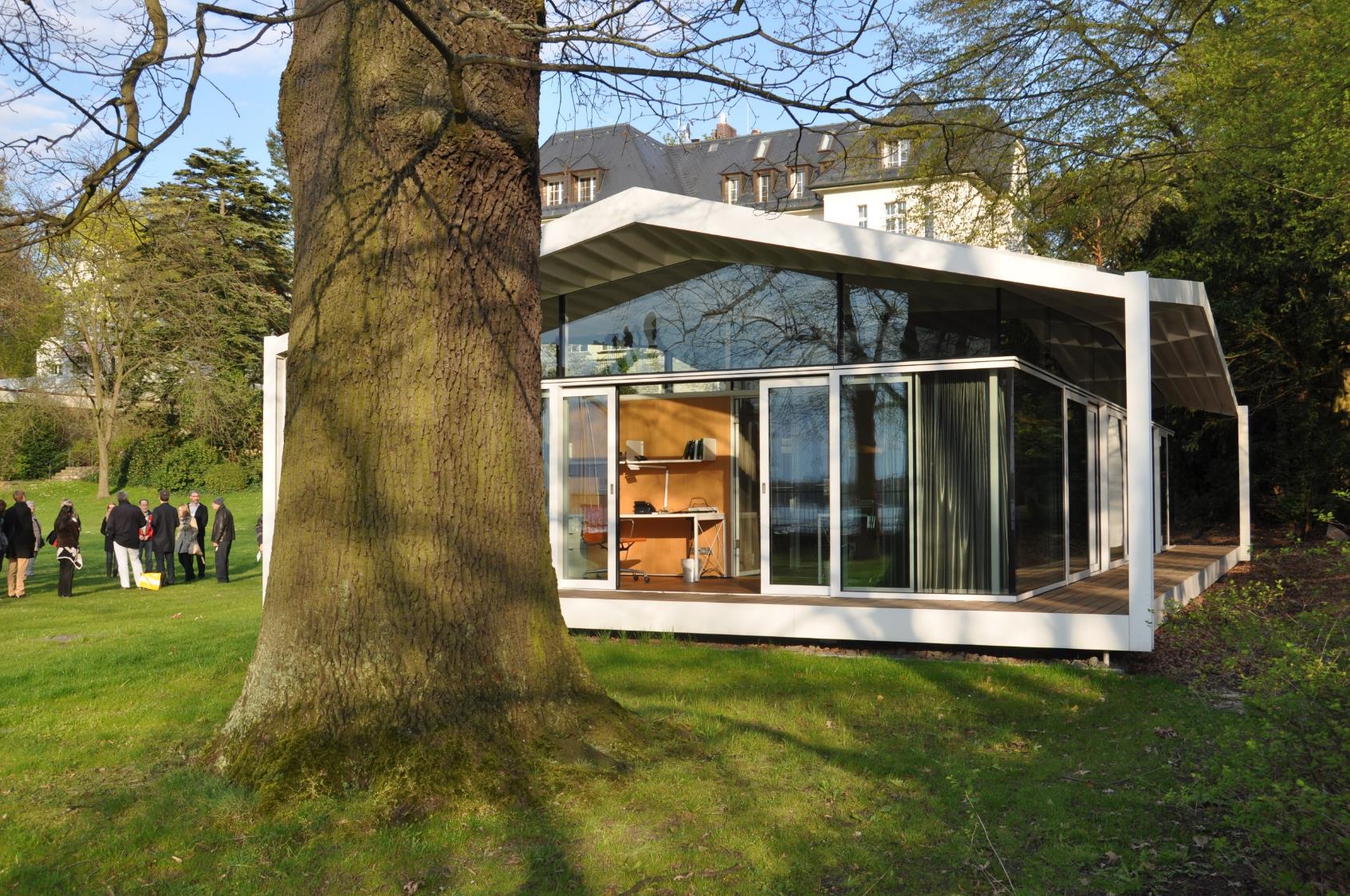 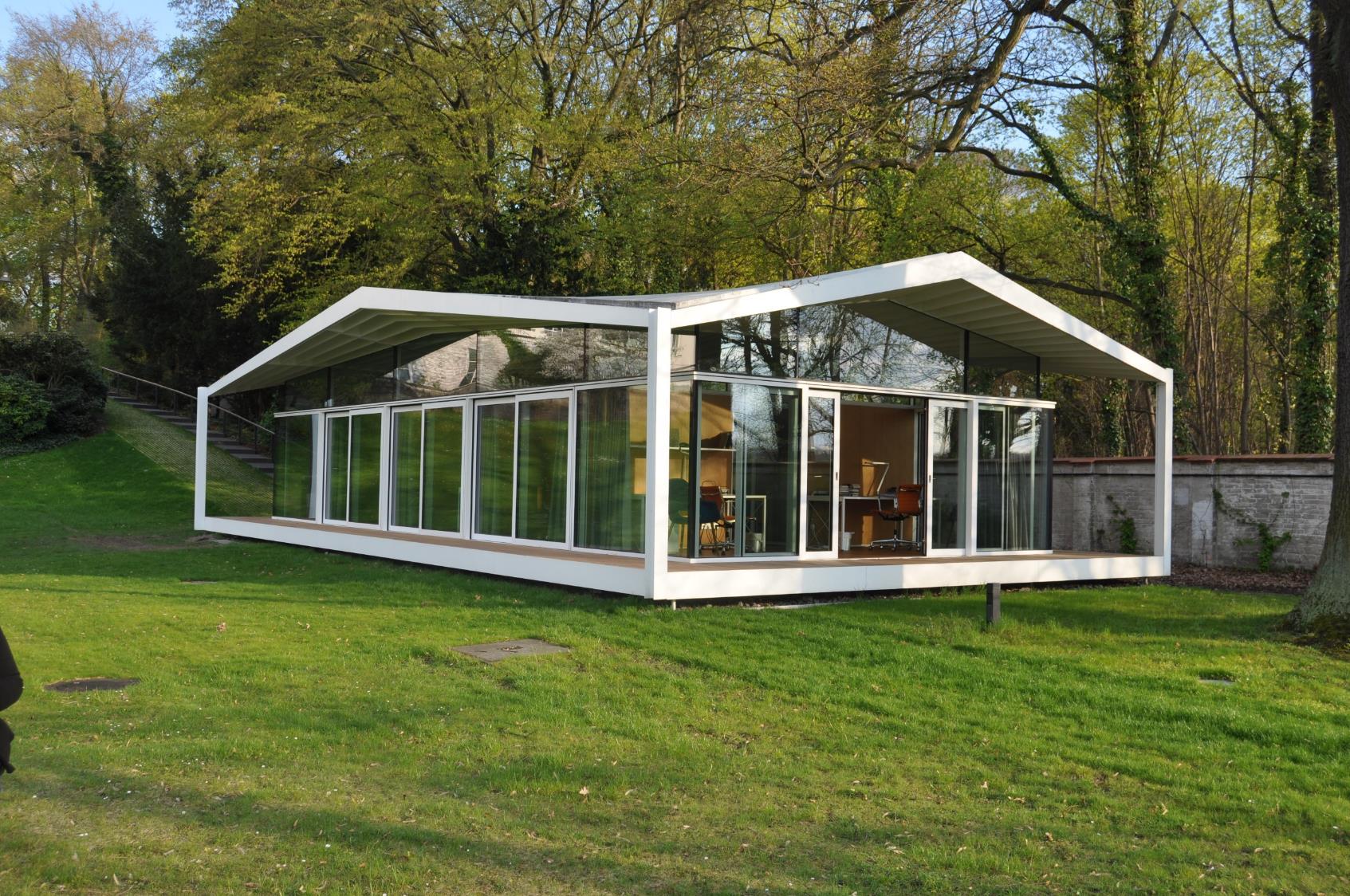 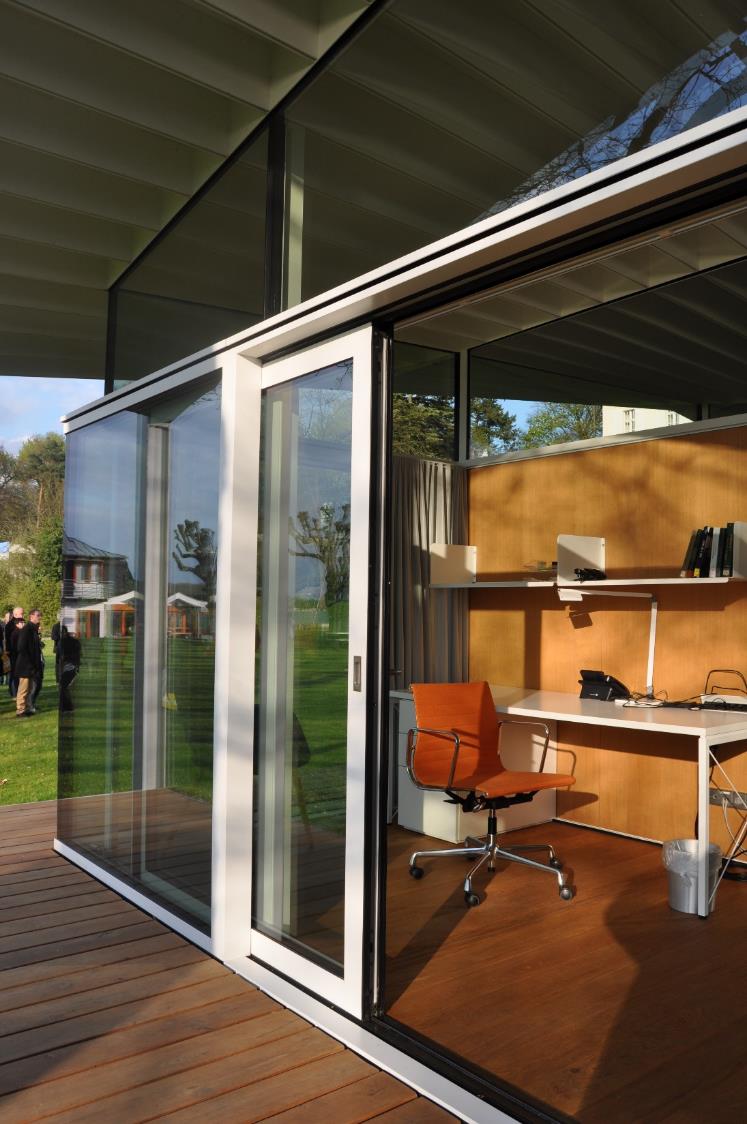 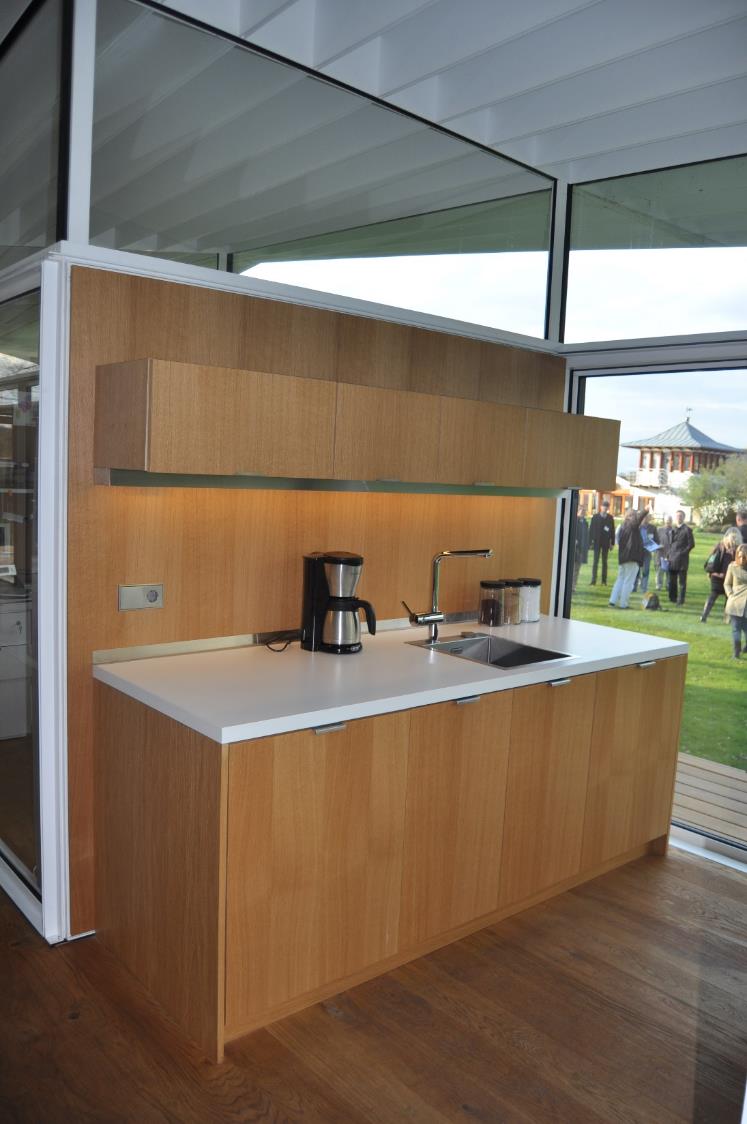 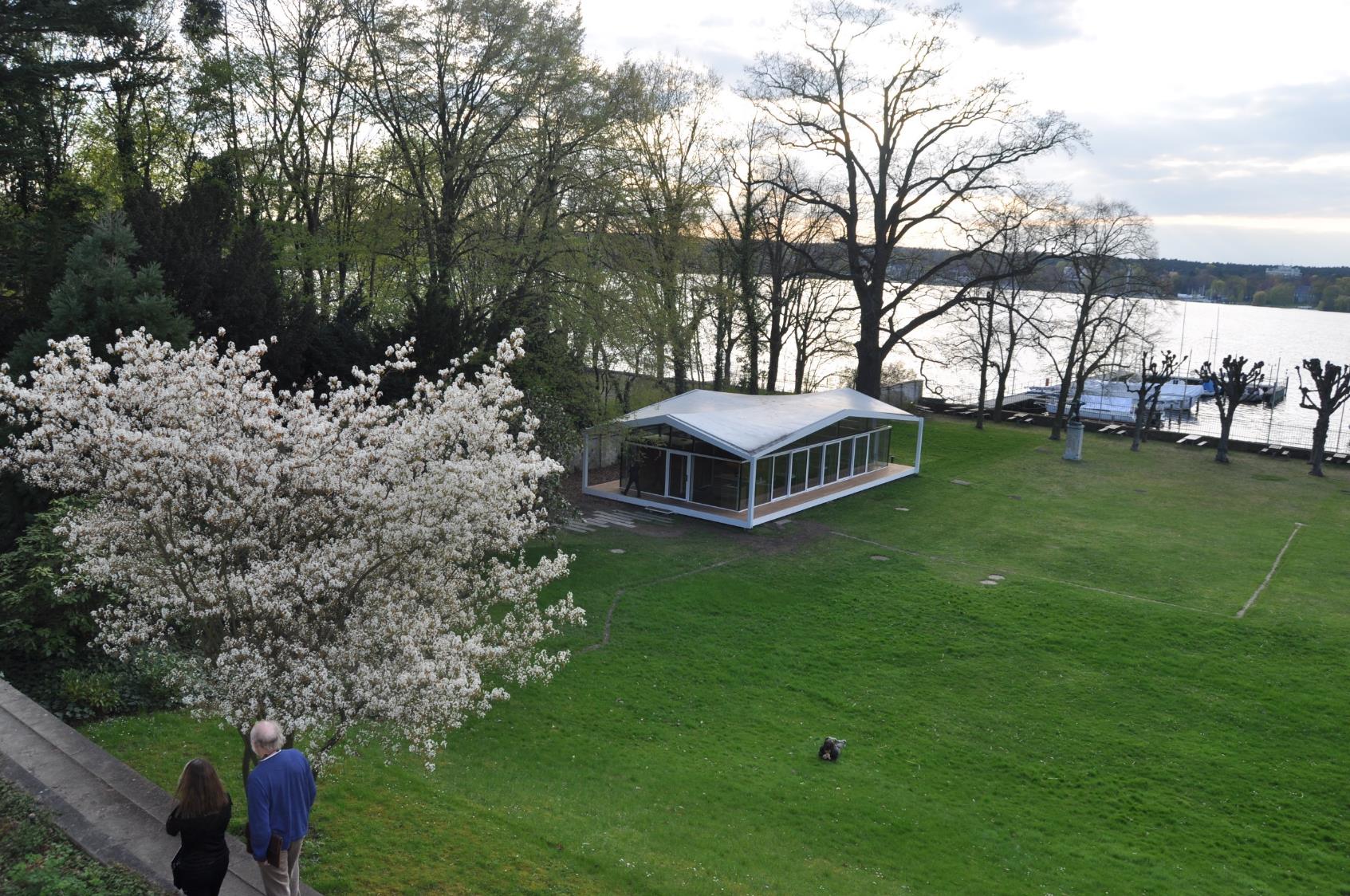 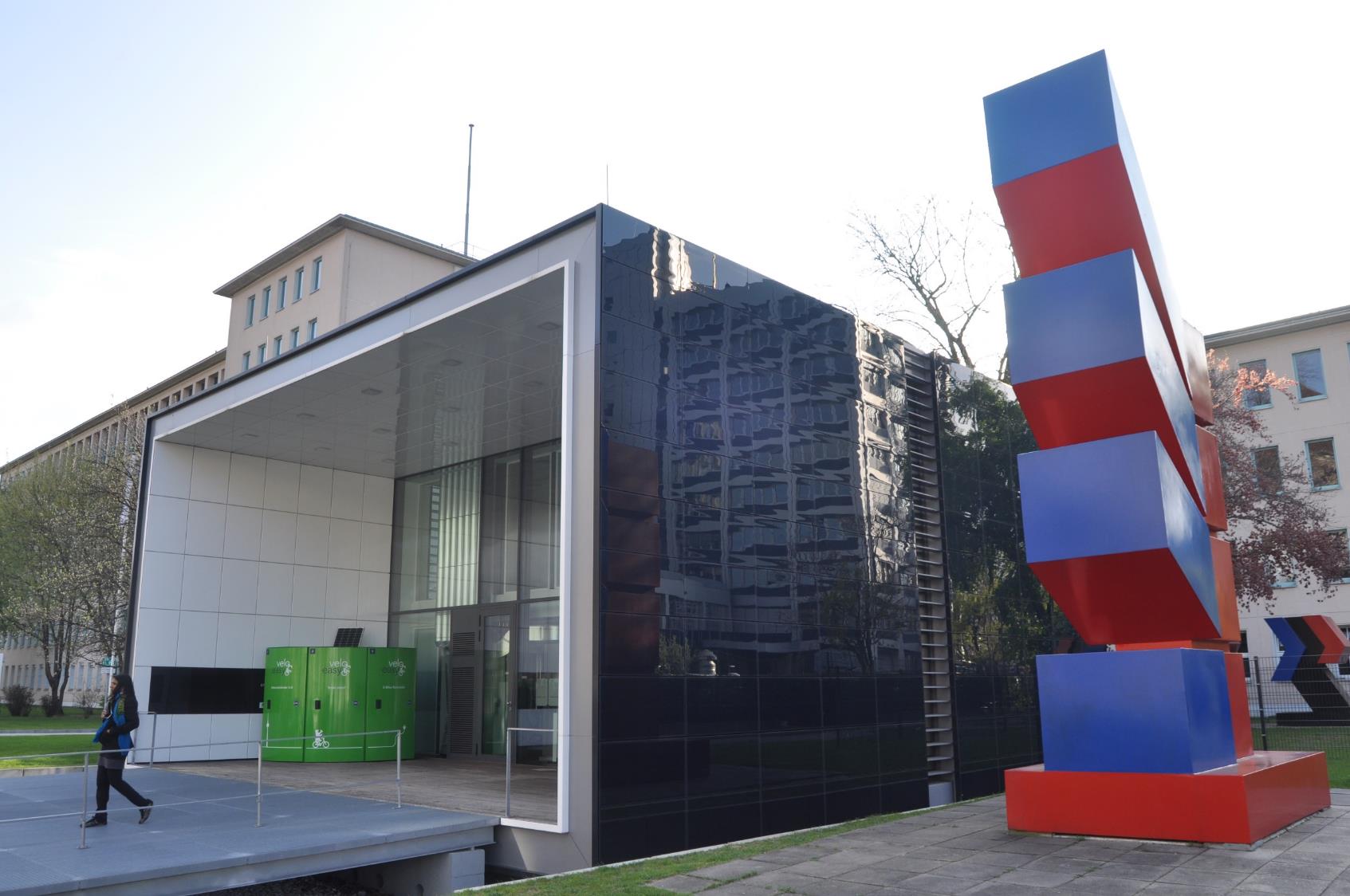 Technical University Berlin, Net Zero House
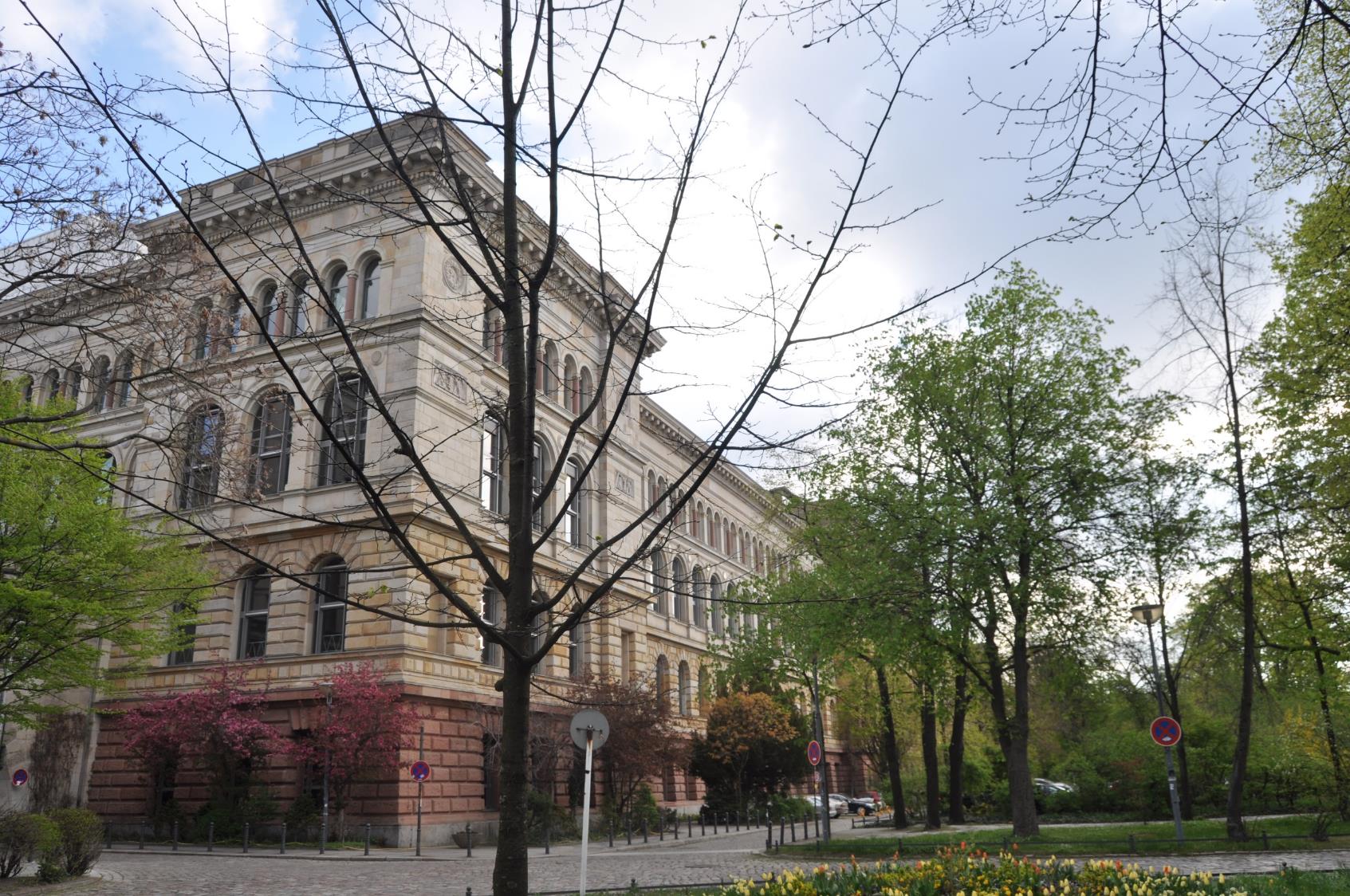 Technical University Berlin, Main Building
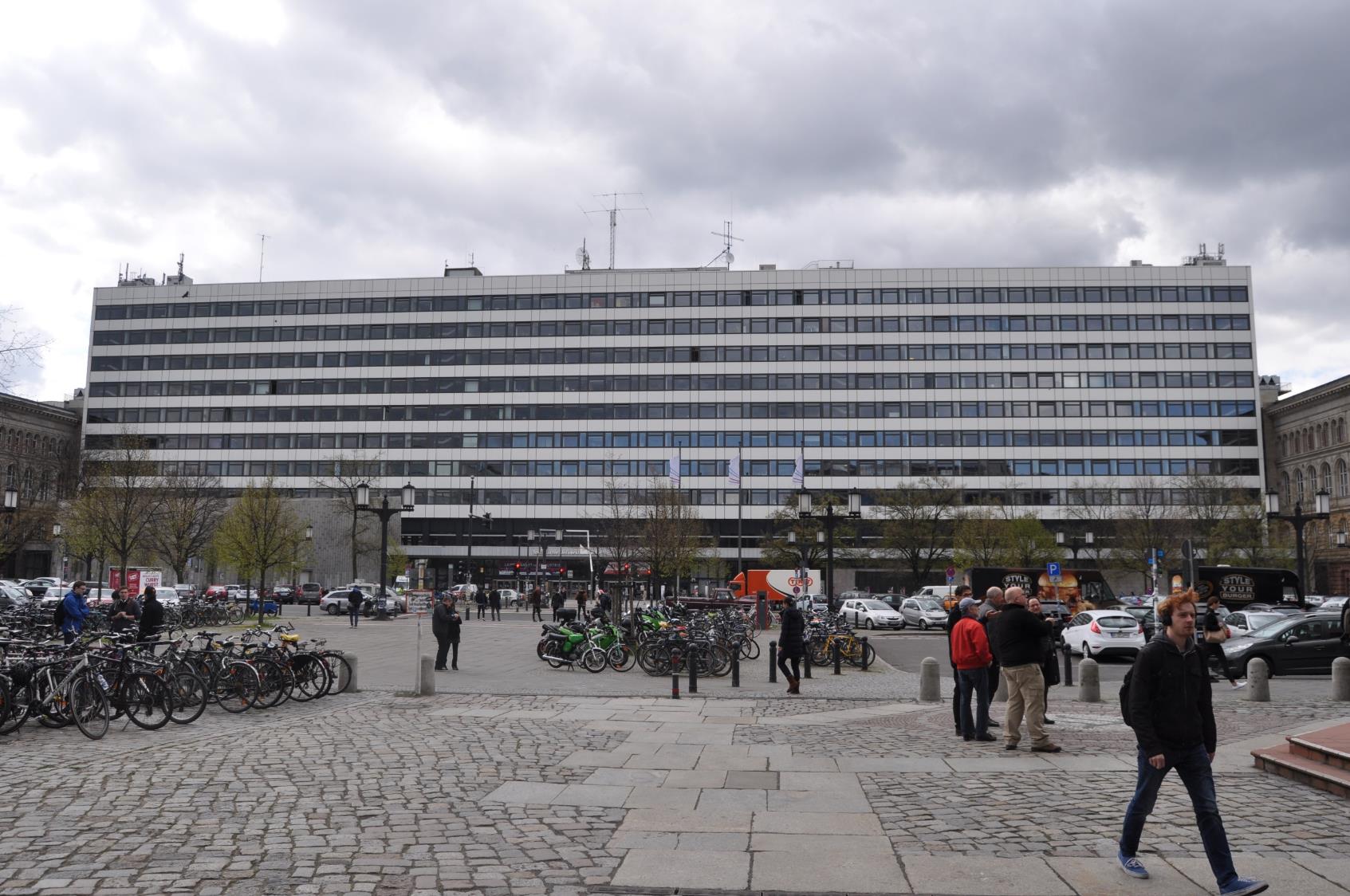 Technical University Berlin, Extension
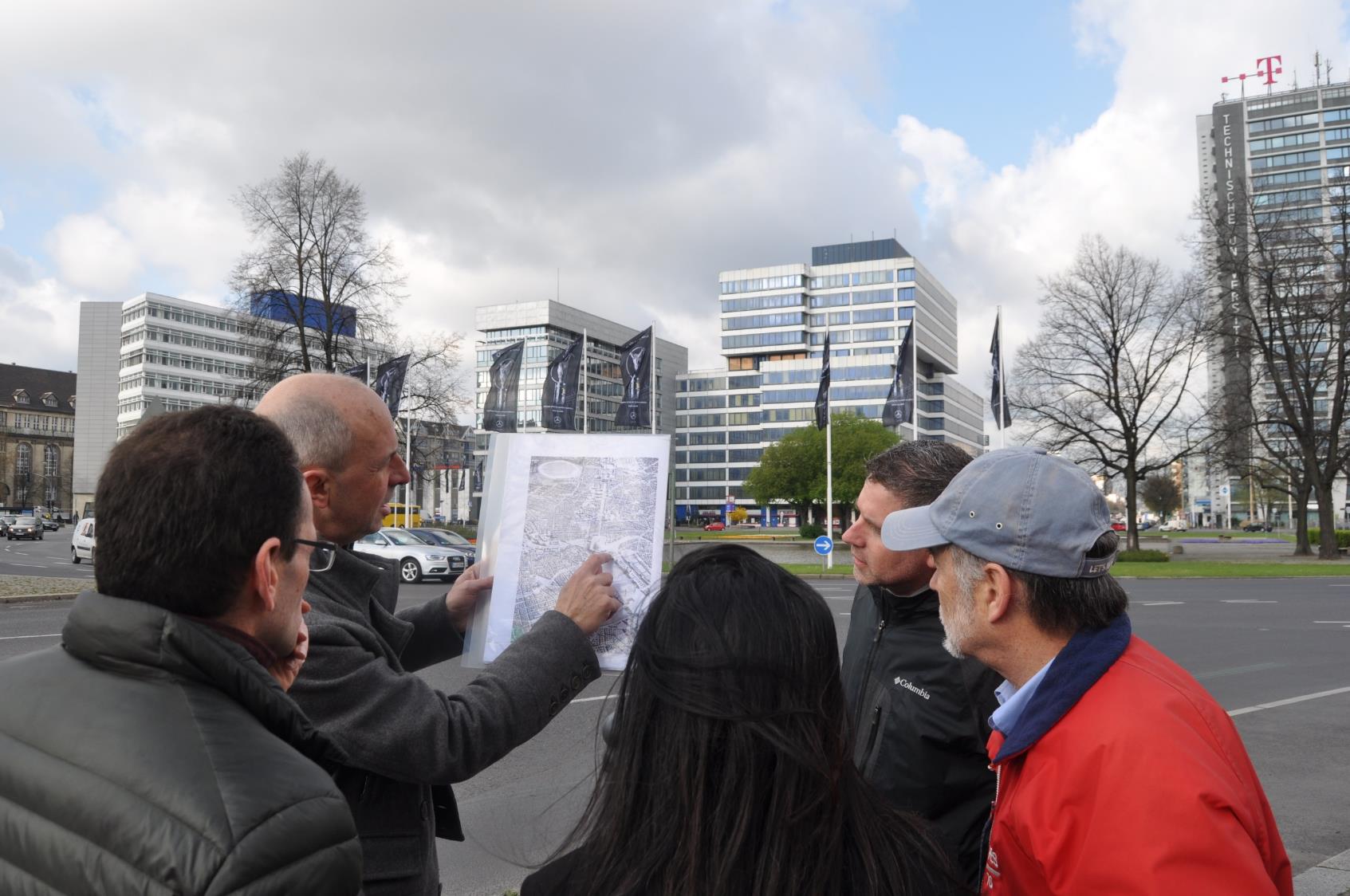 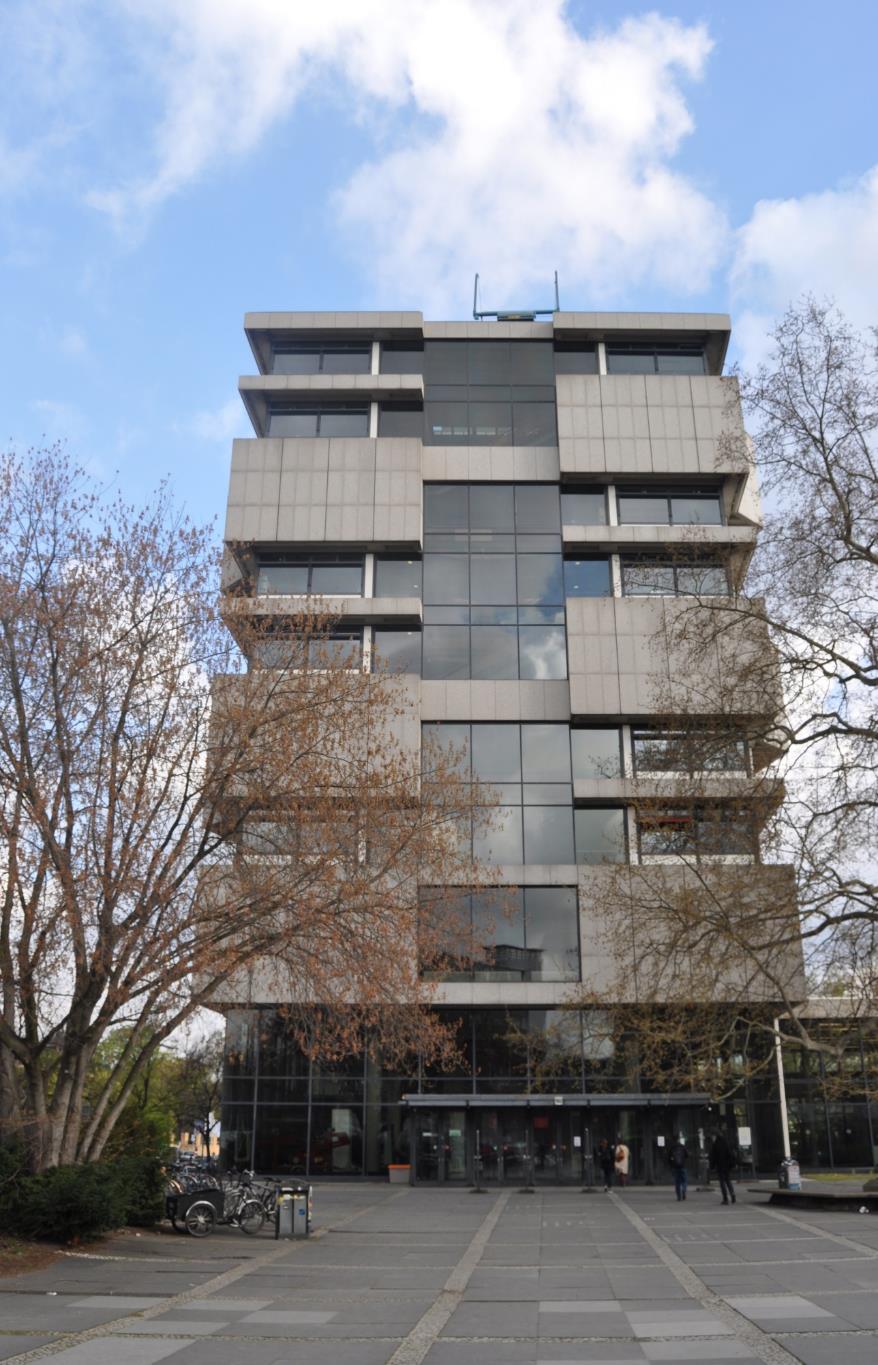 Technical University Berlin, Architecture Building, Bernhard Hermkes, Hans Scharoun, 1962-67
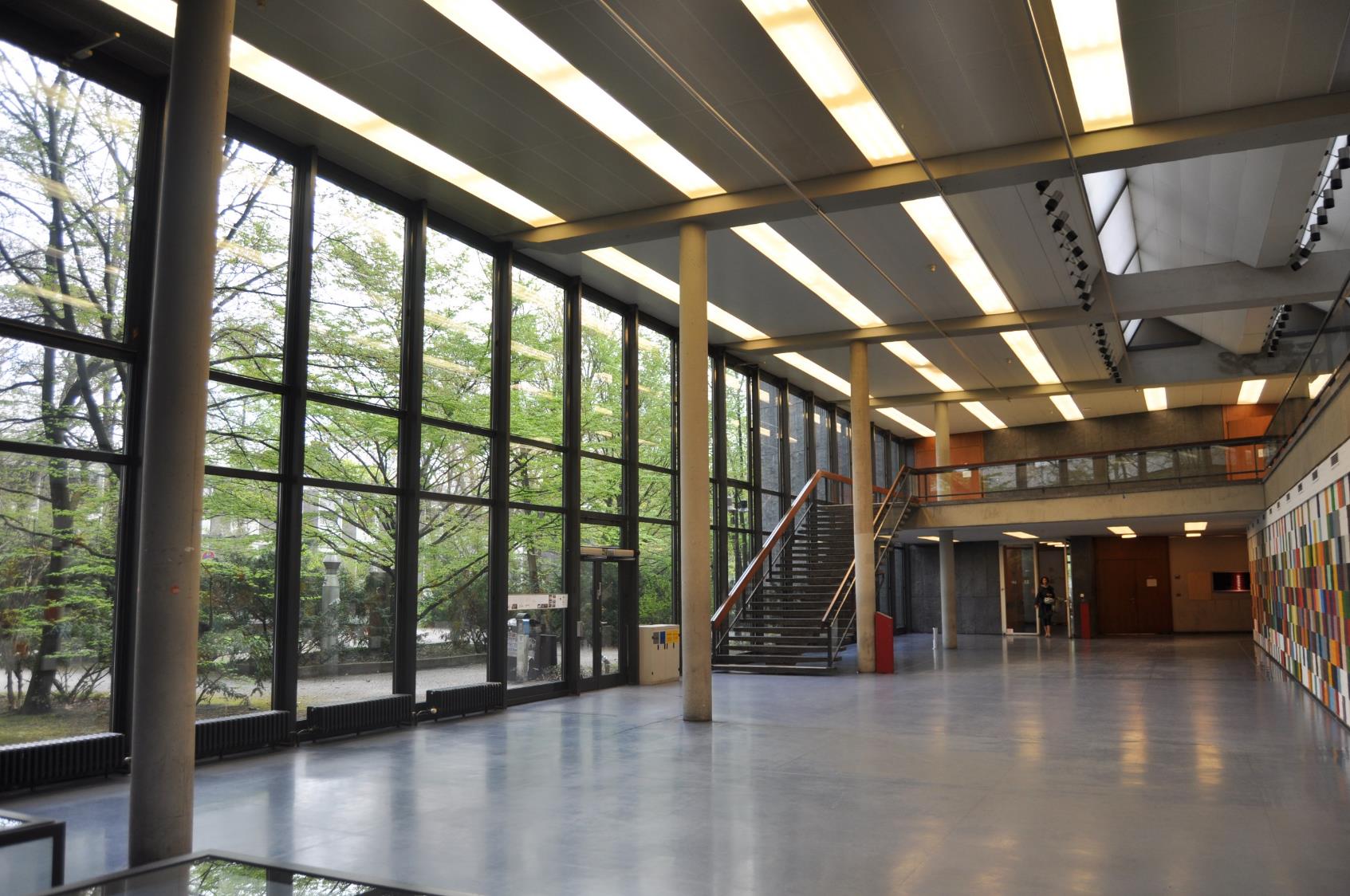 Technical University Berlin, Architecture Building Lobby
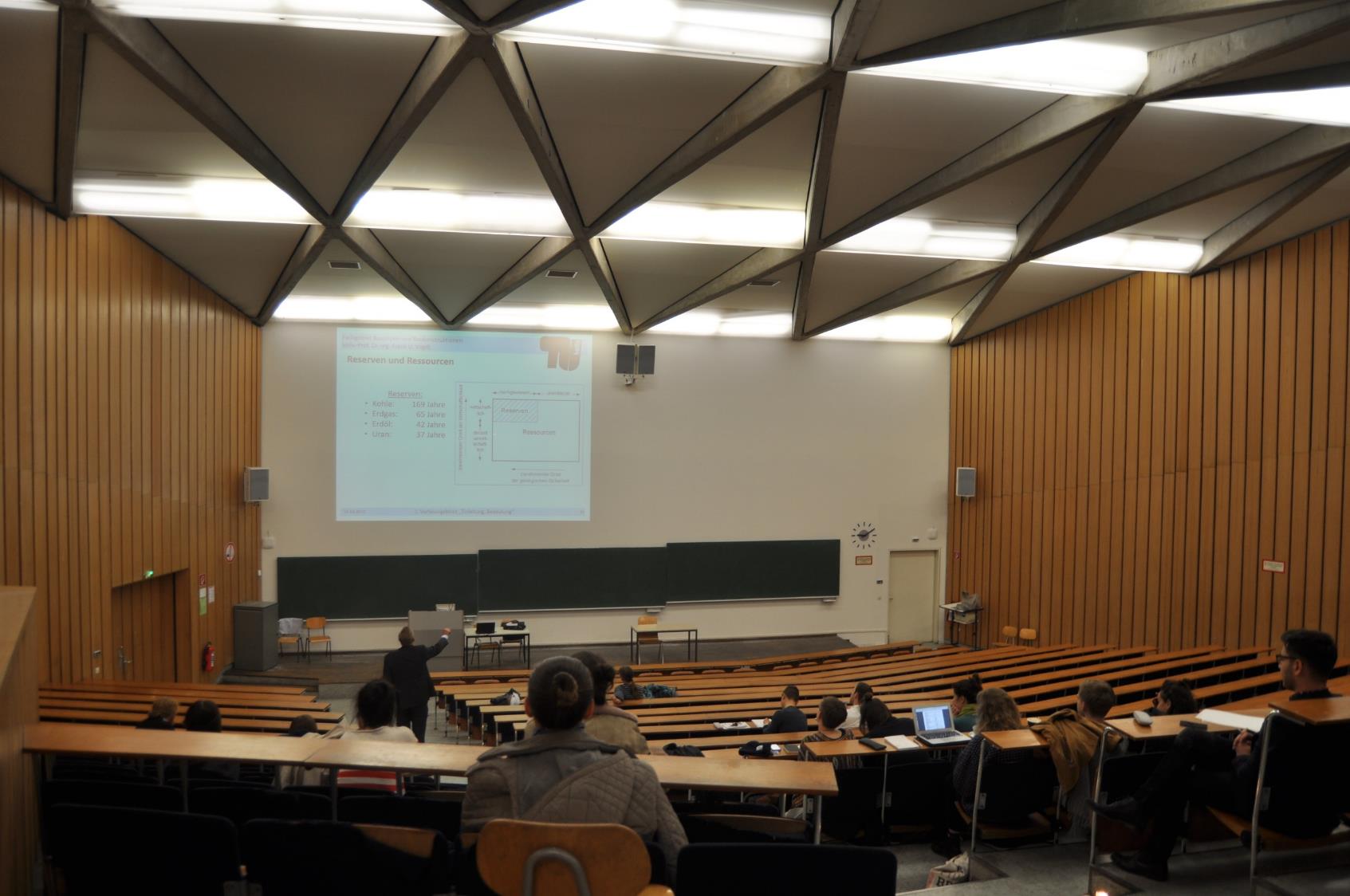 Technical University Berlin, Architecture Building Lecture Hall
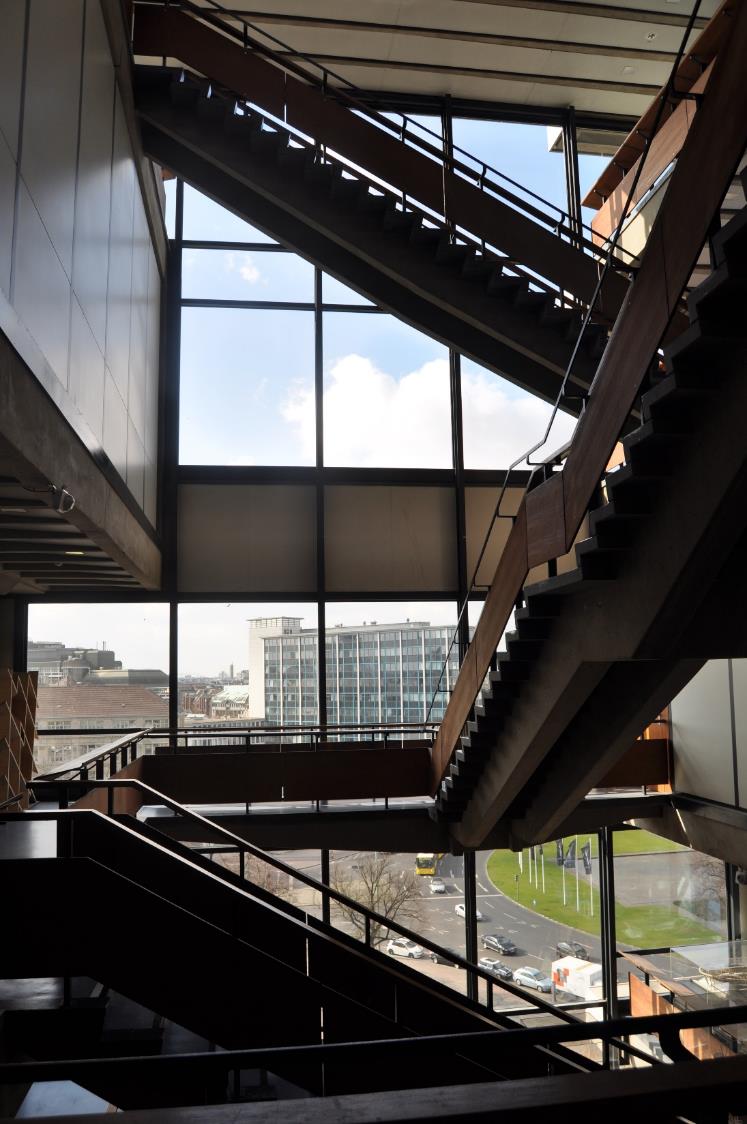 Technical University Berlin, Architecture Building Stair Hall
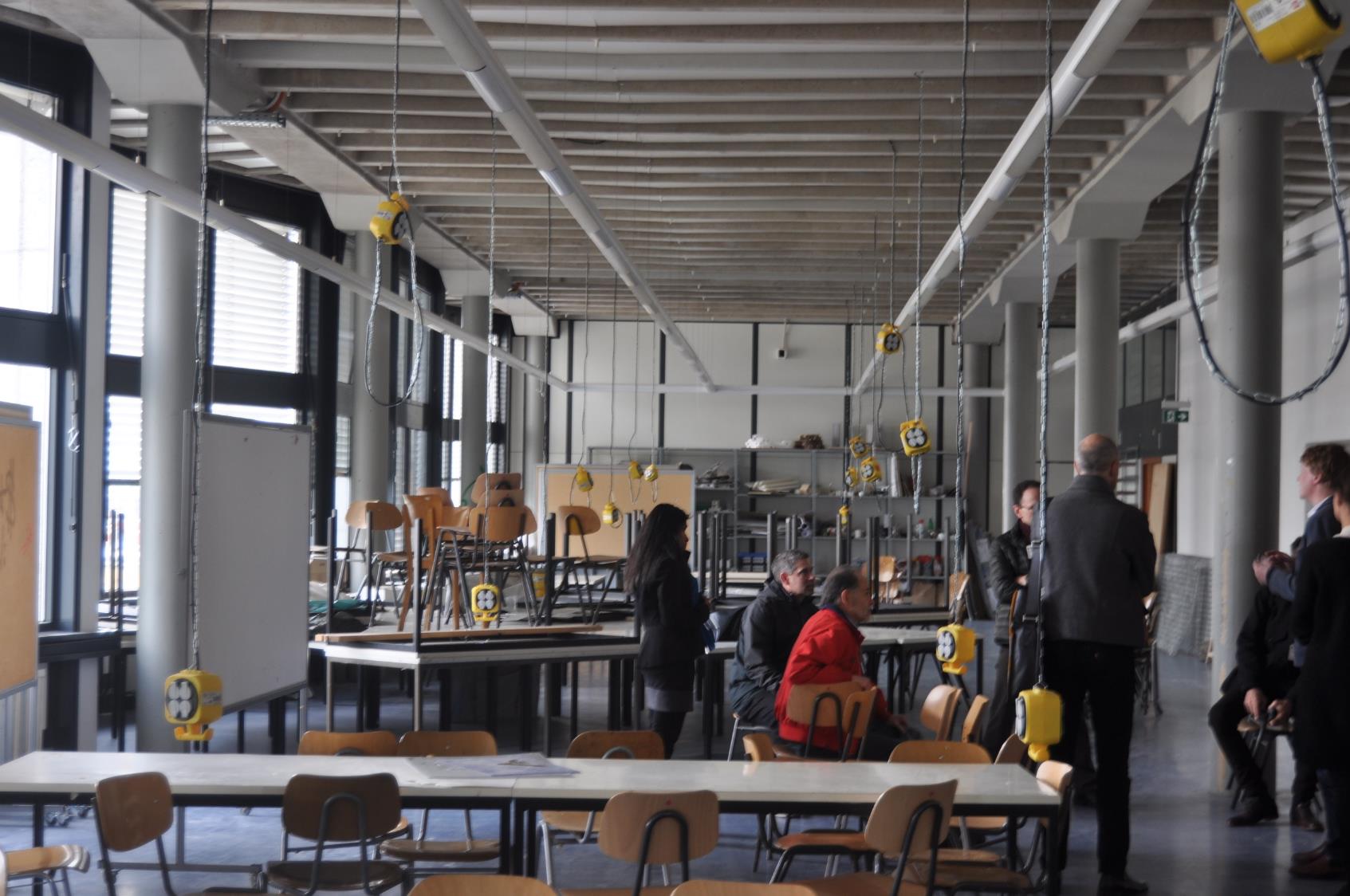 Technical University Berlin,  Architecture Building Studio
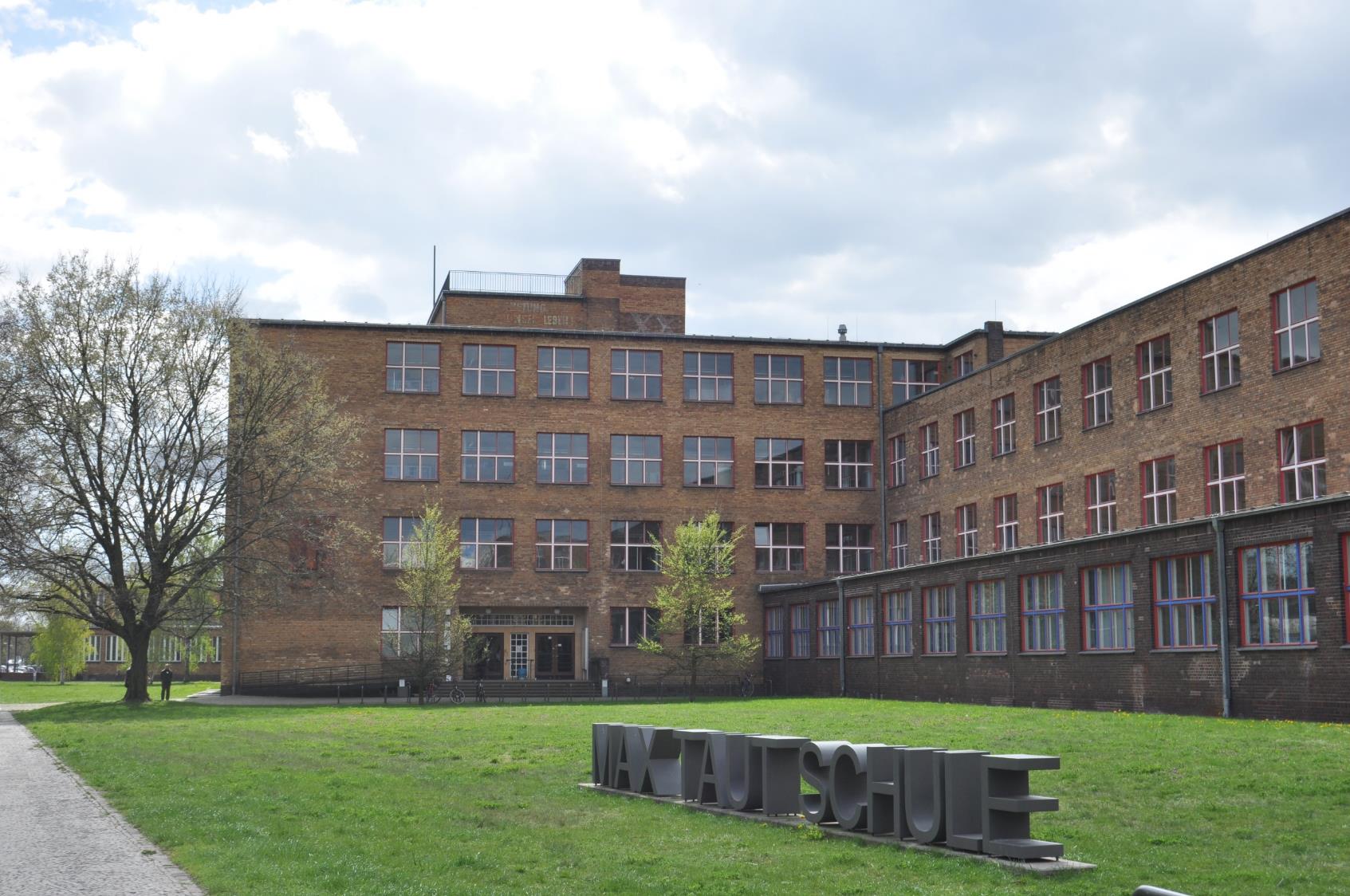 Max Taut School, 1931
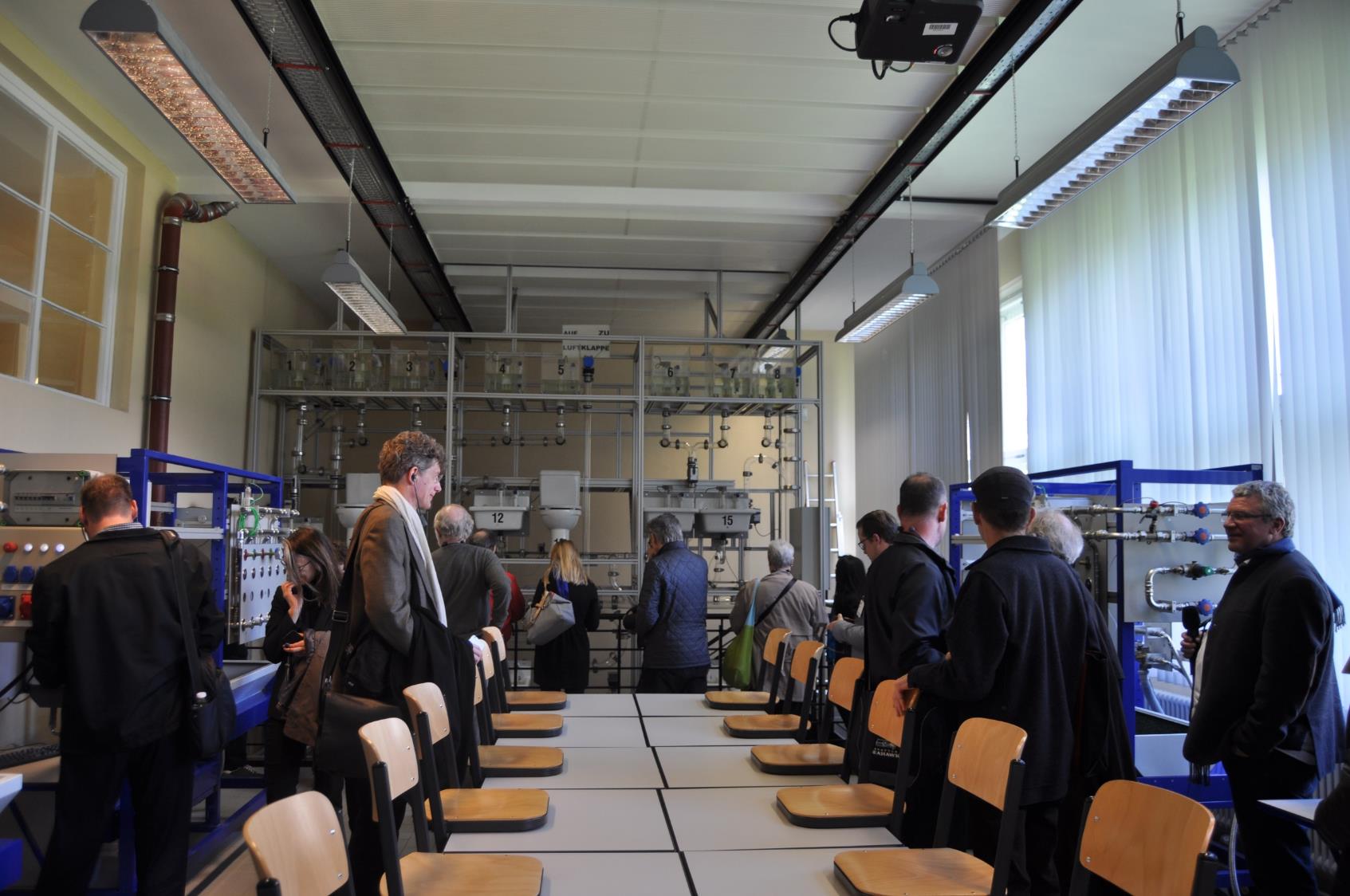 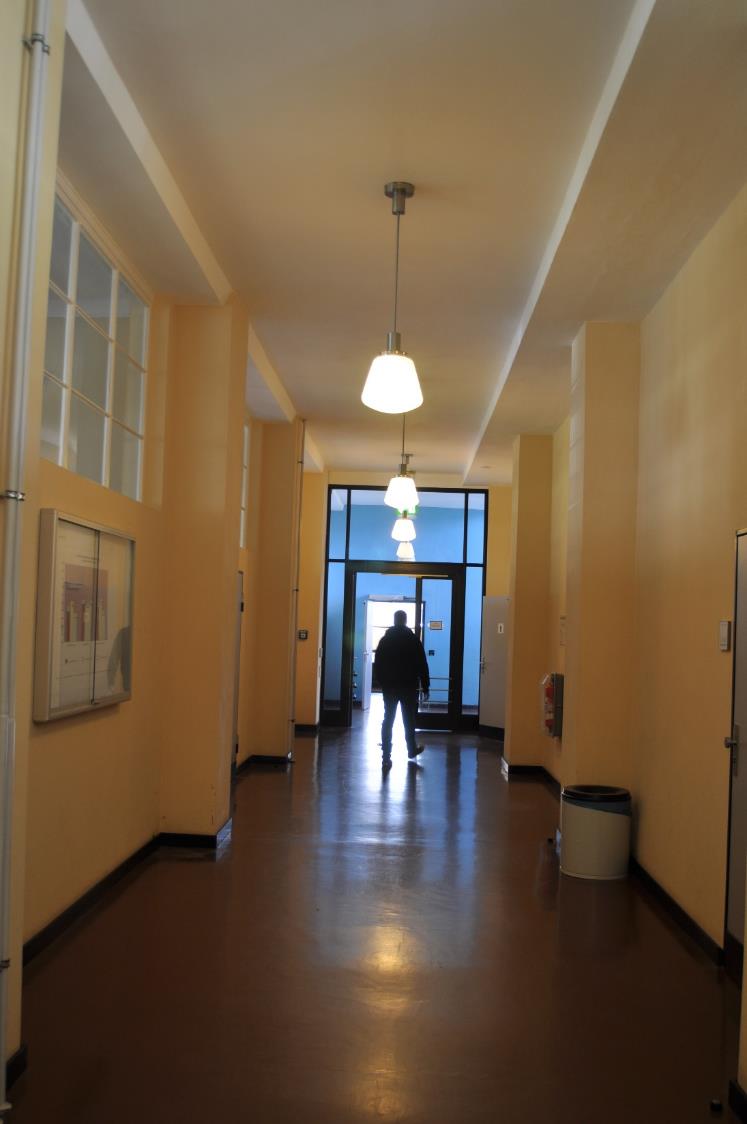 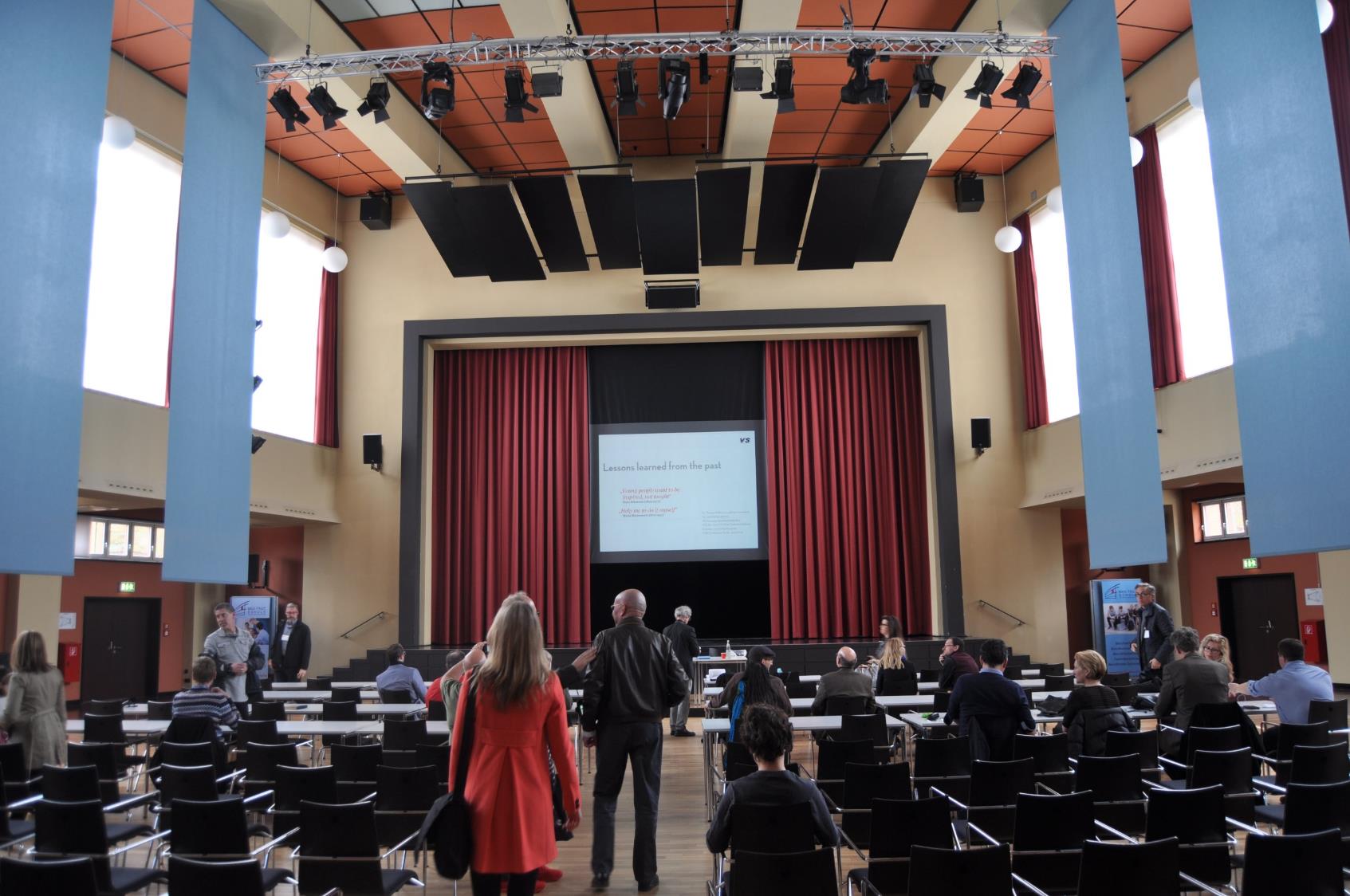 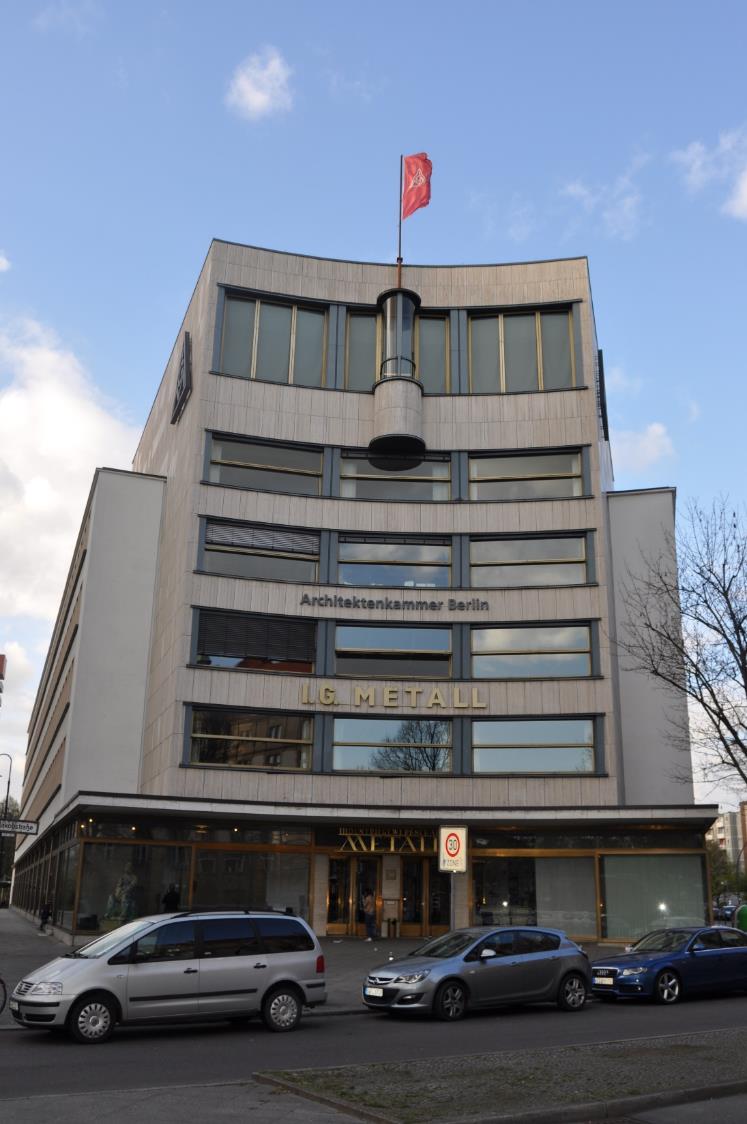 German Metalworkers’ Federation Building, Eric Mendelsohn, 1928-30
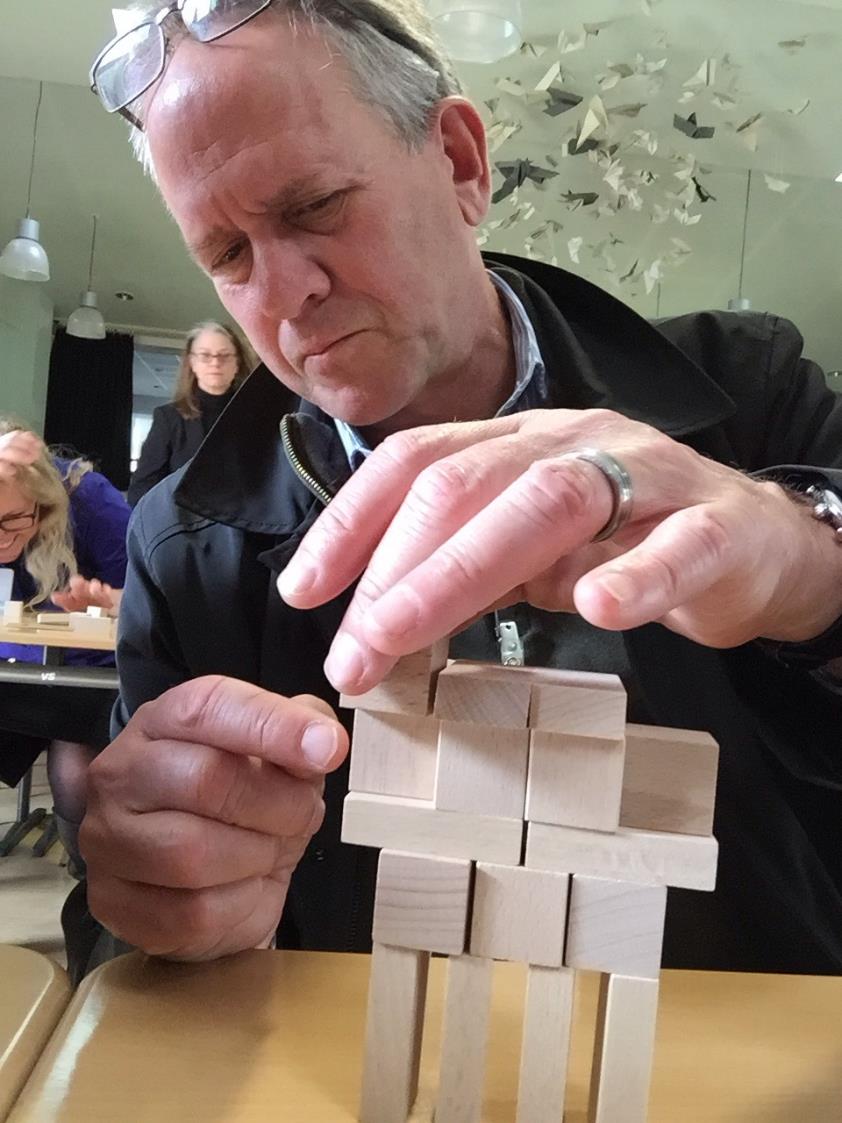 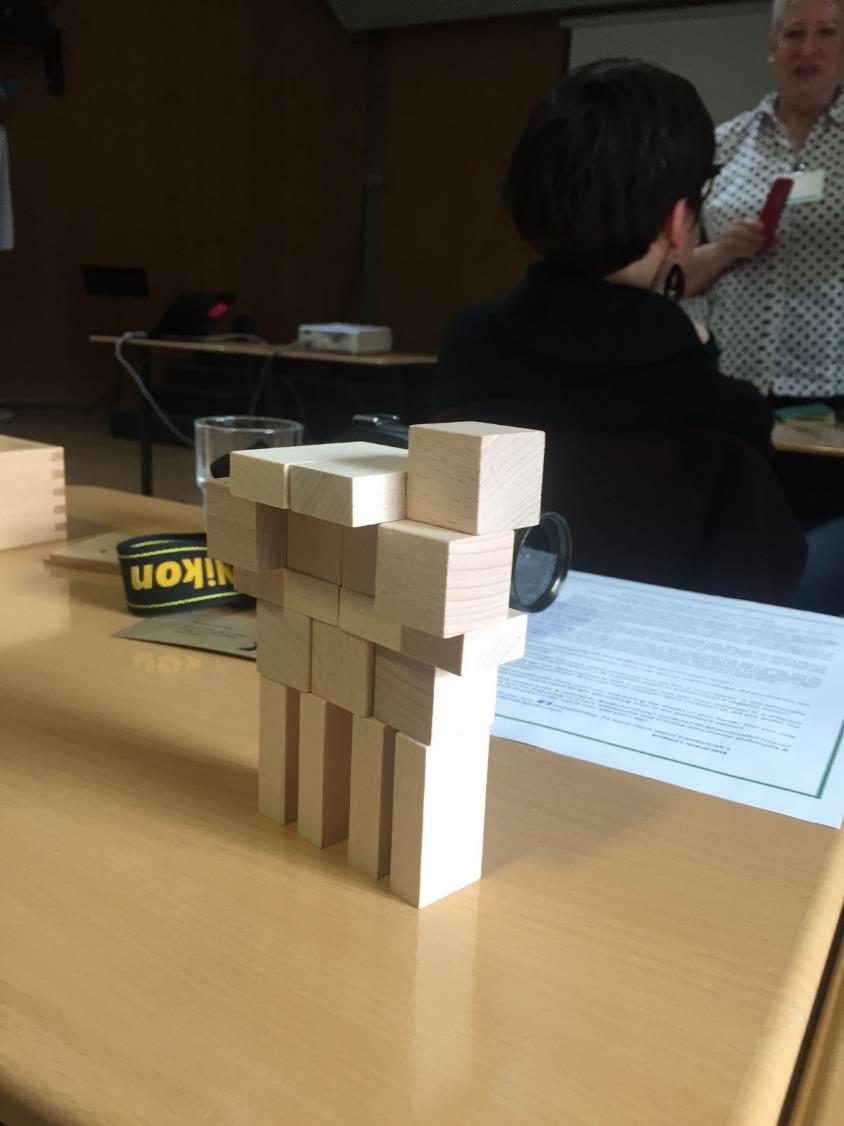 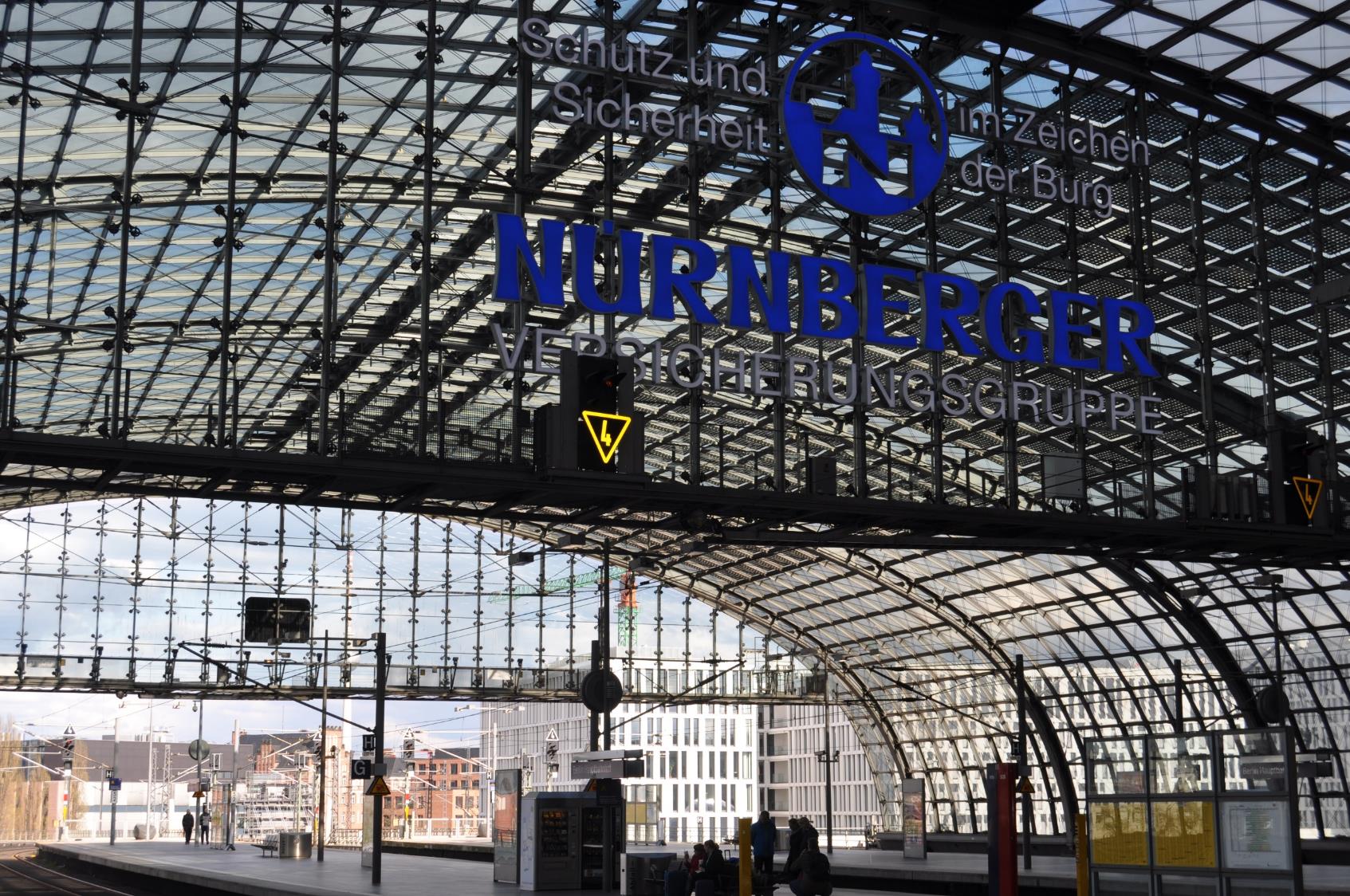 S-Bahn Train Station
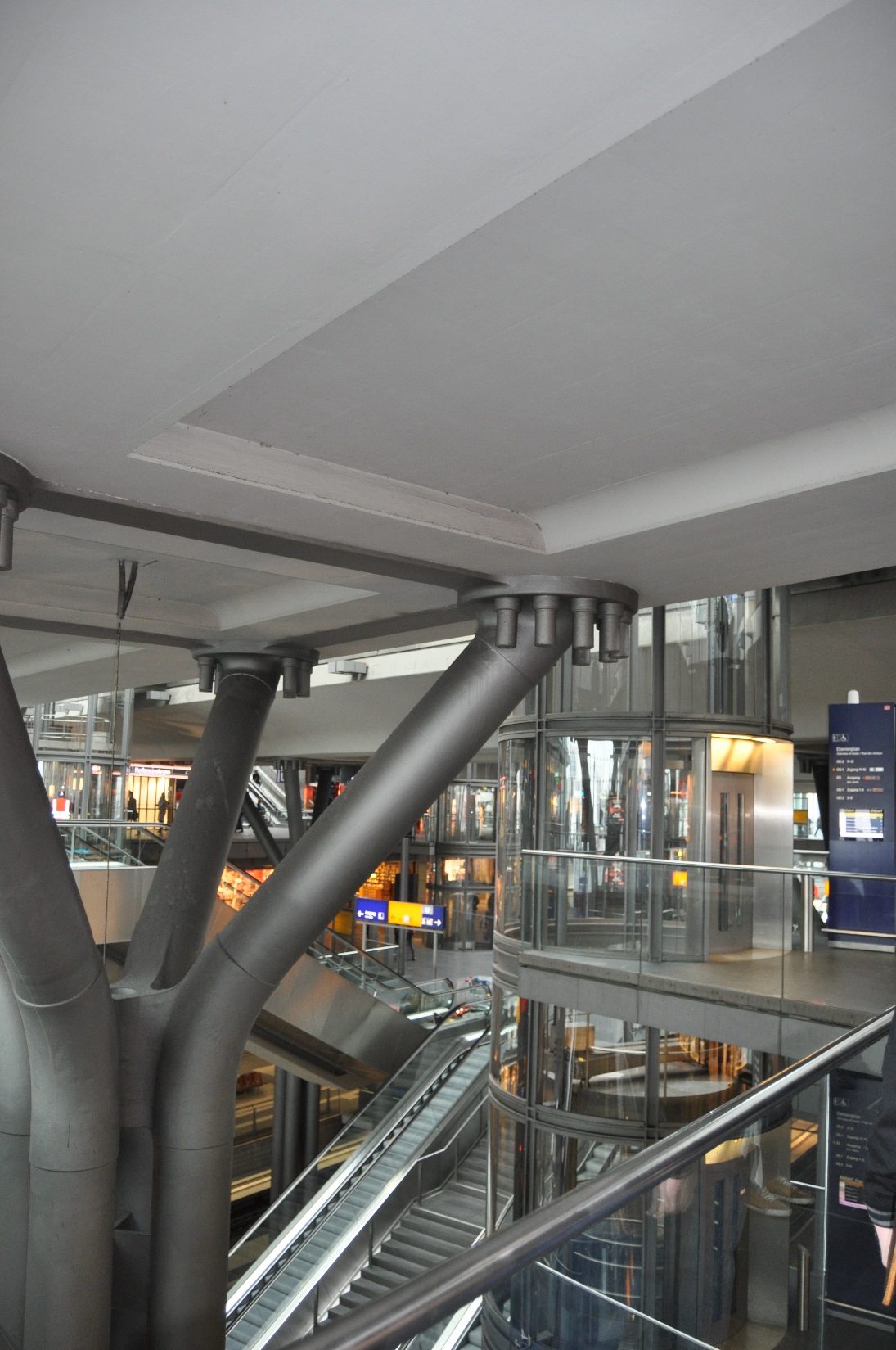 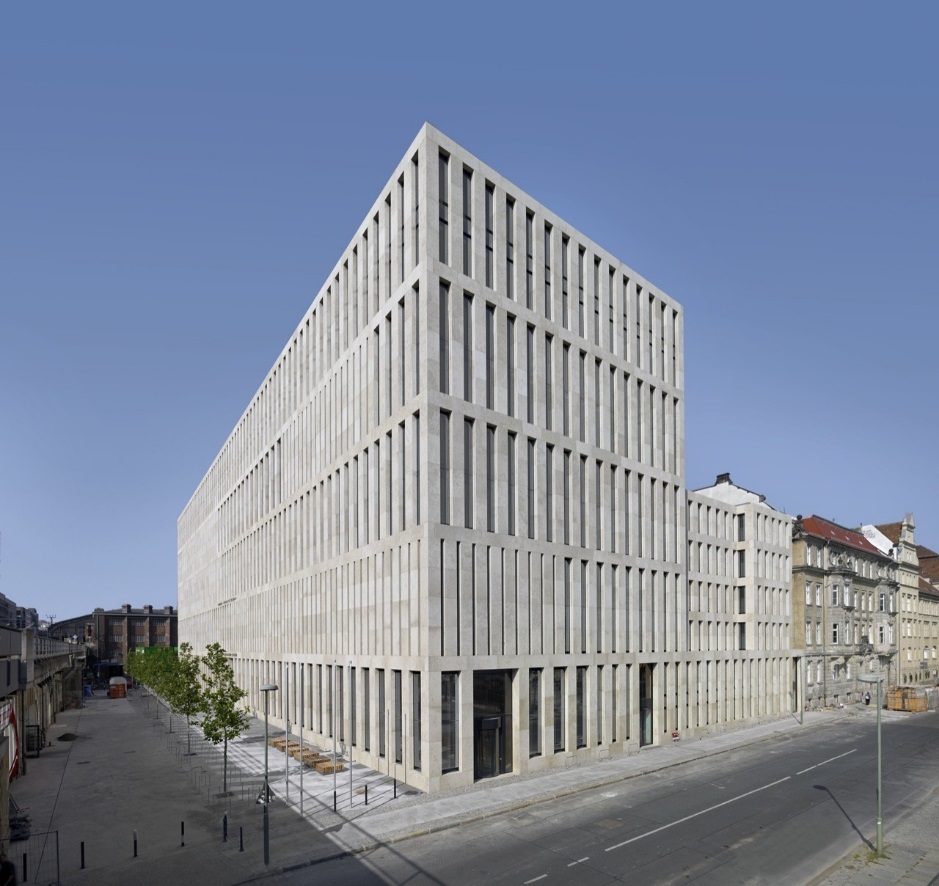 Grimm Center, Humboldt University Library, Max Dudler, 2009
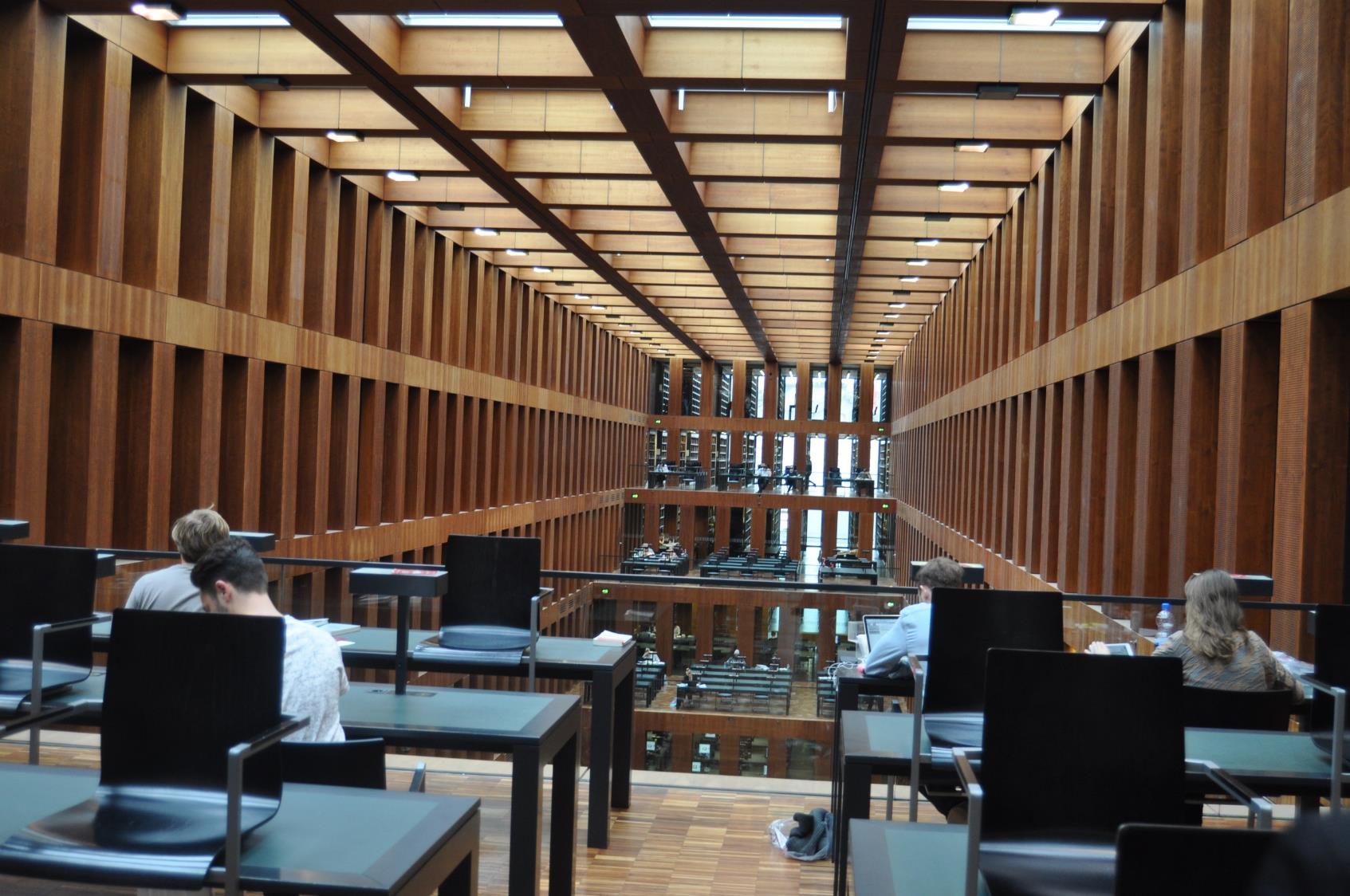 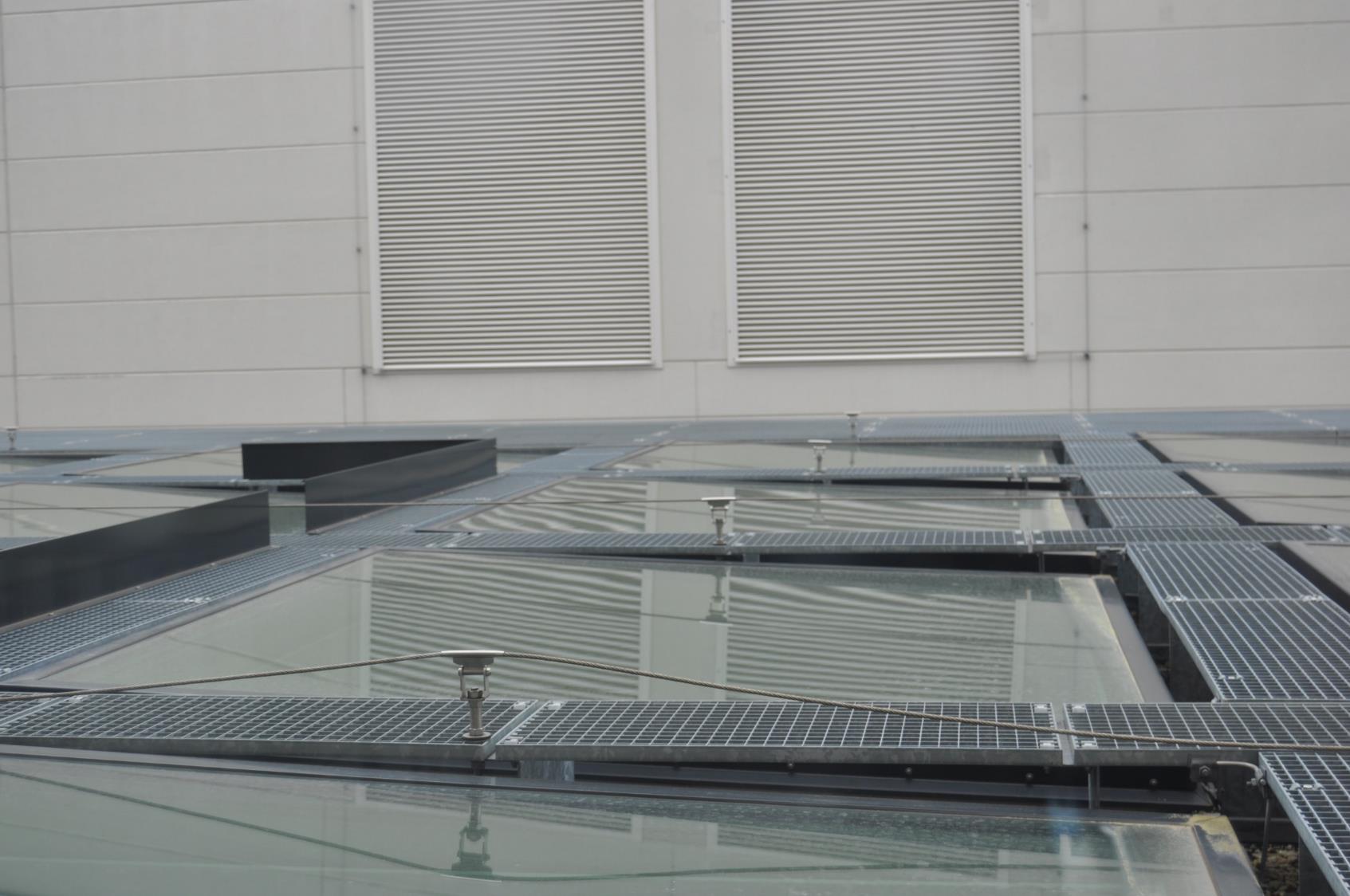 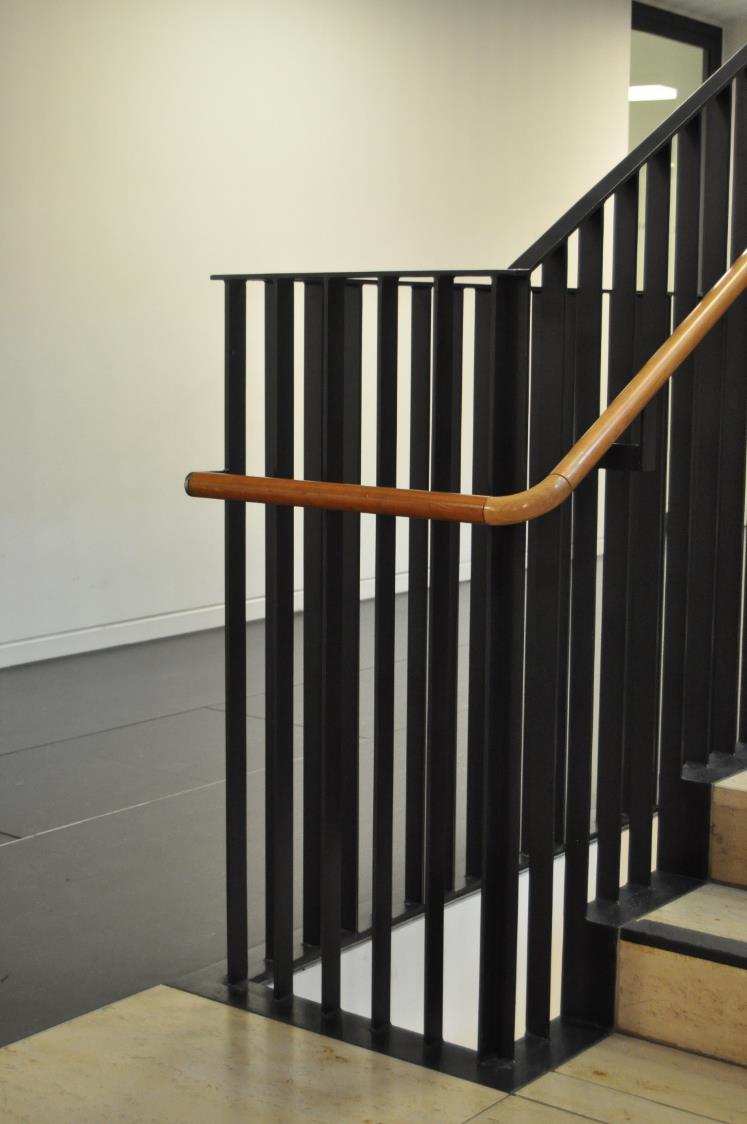 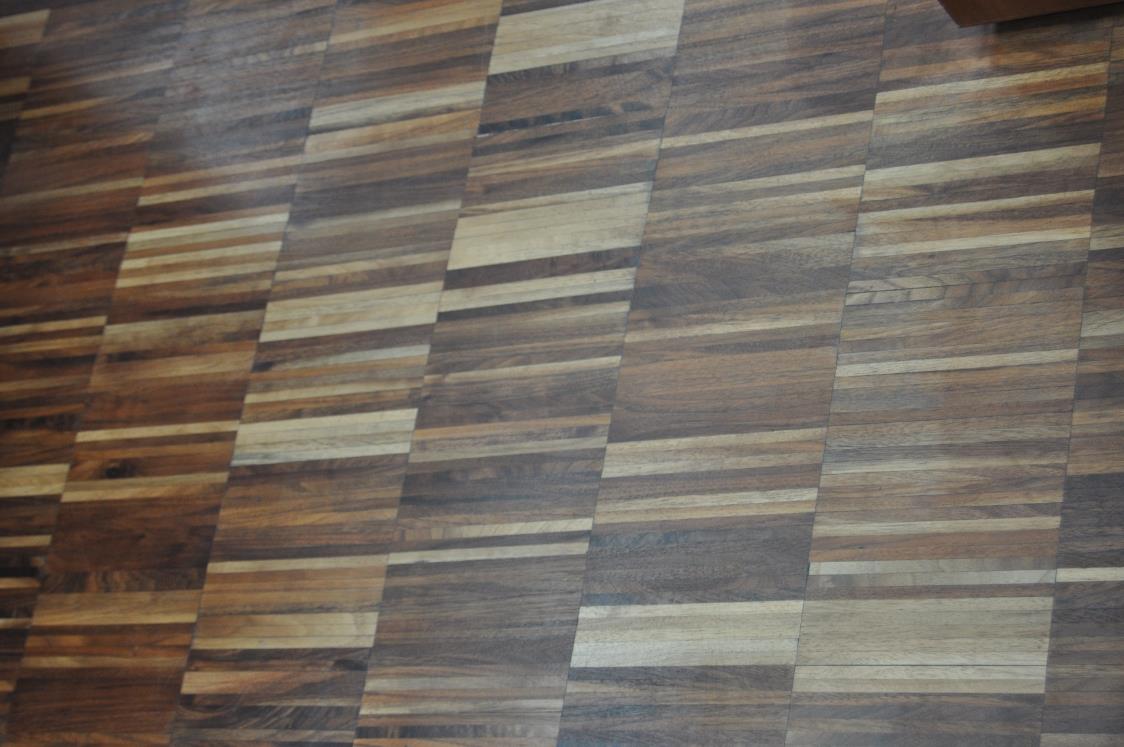 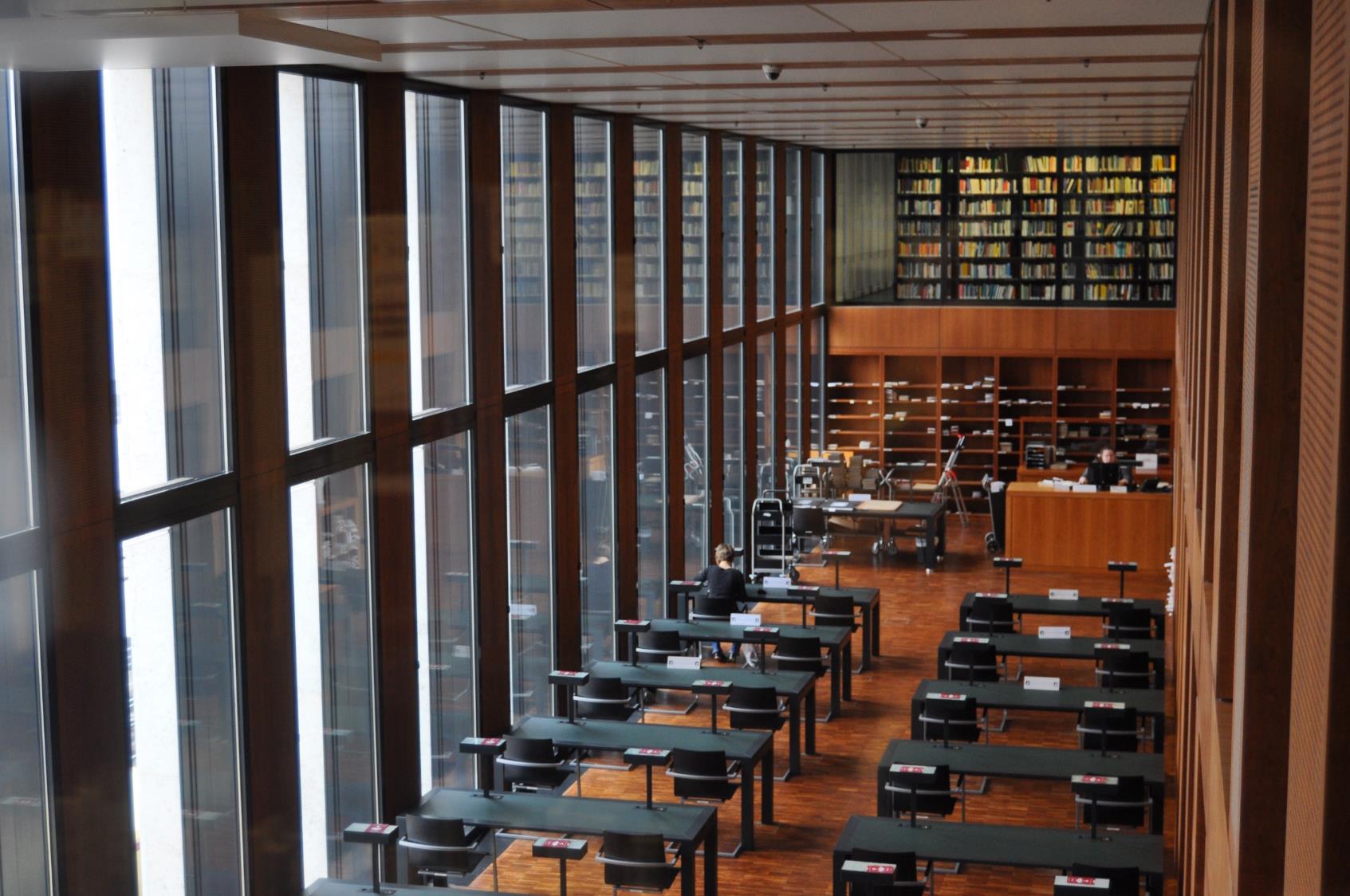 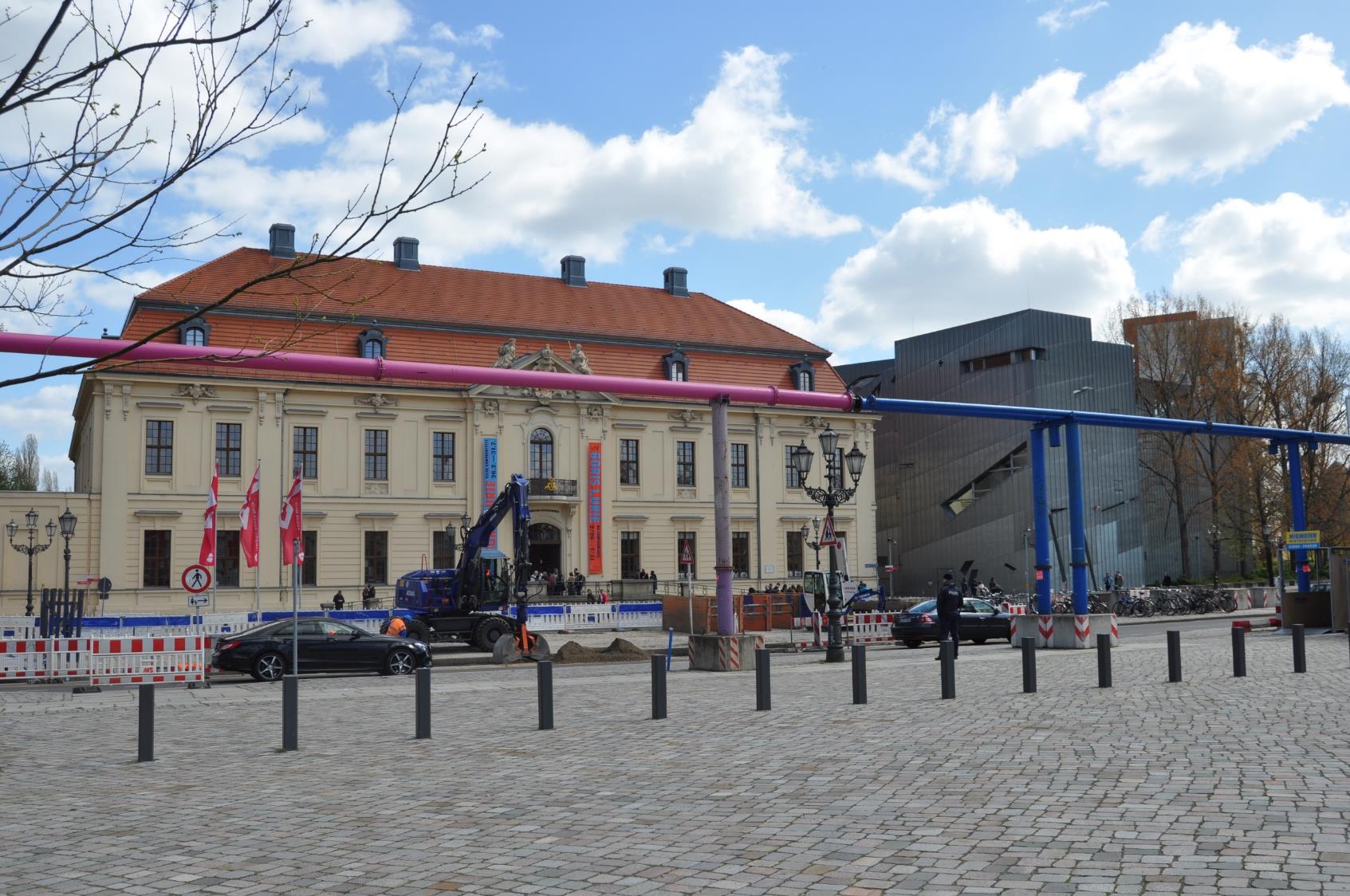 The Jewish Museum Berlin
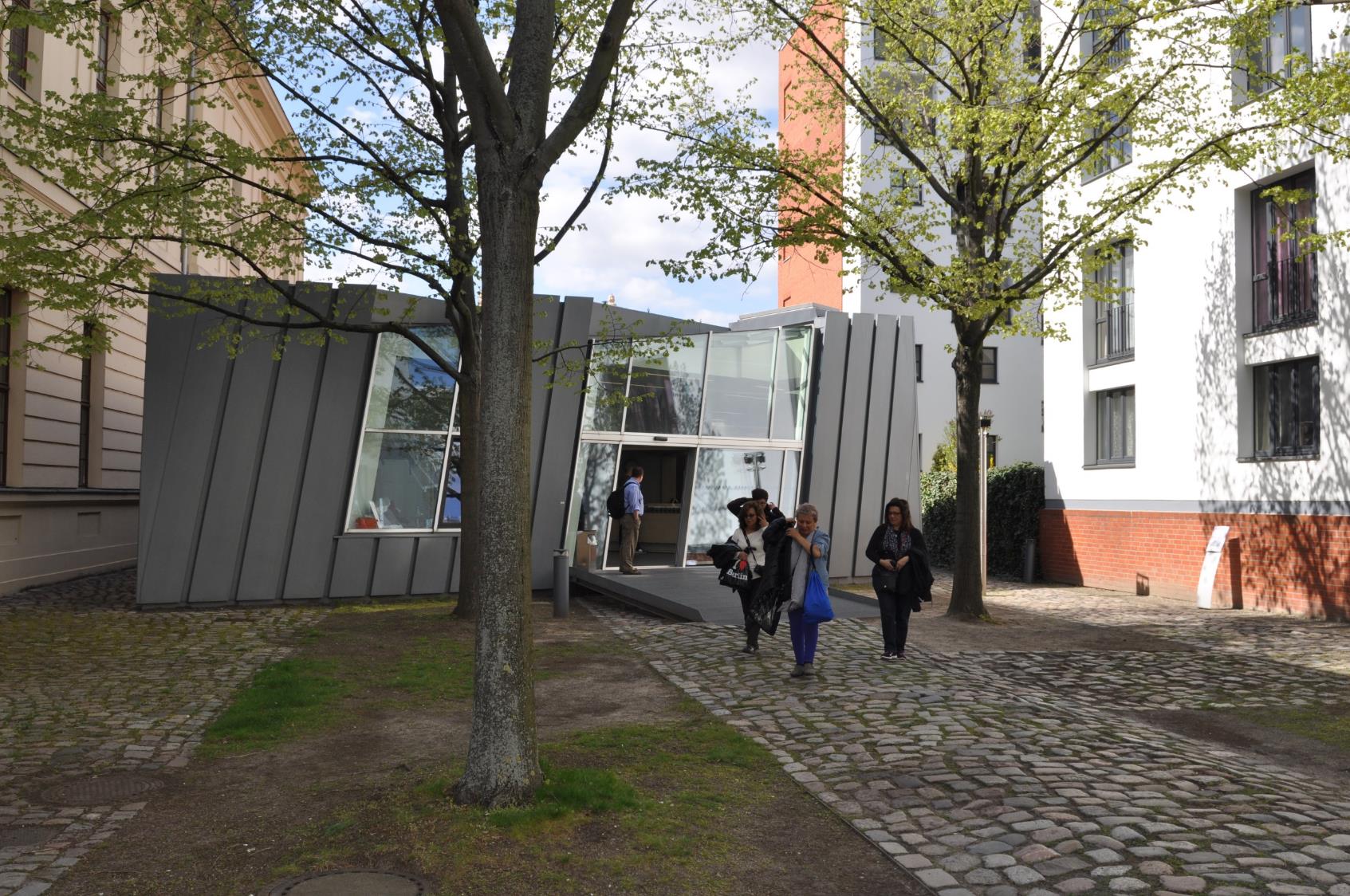 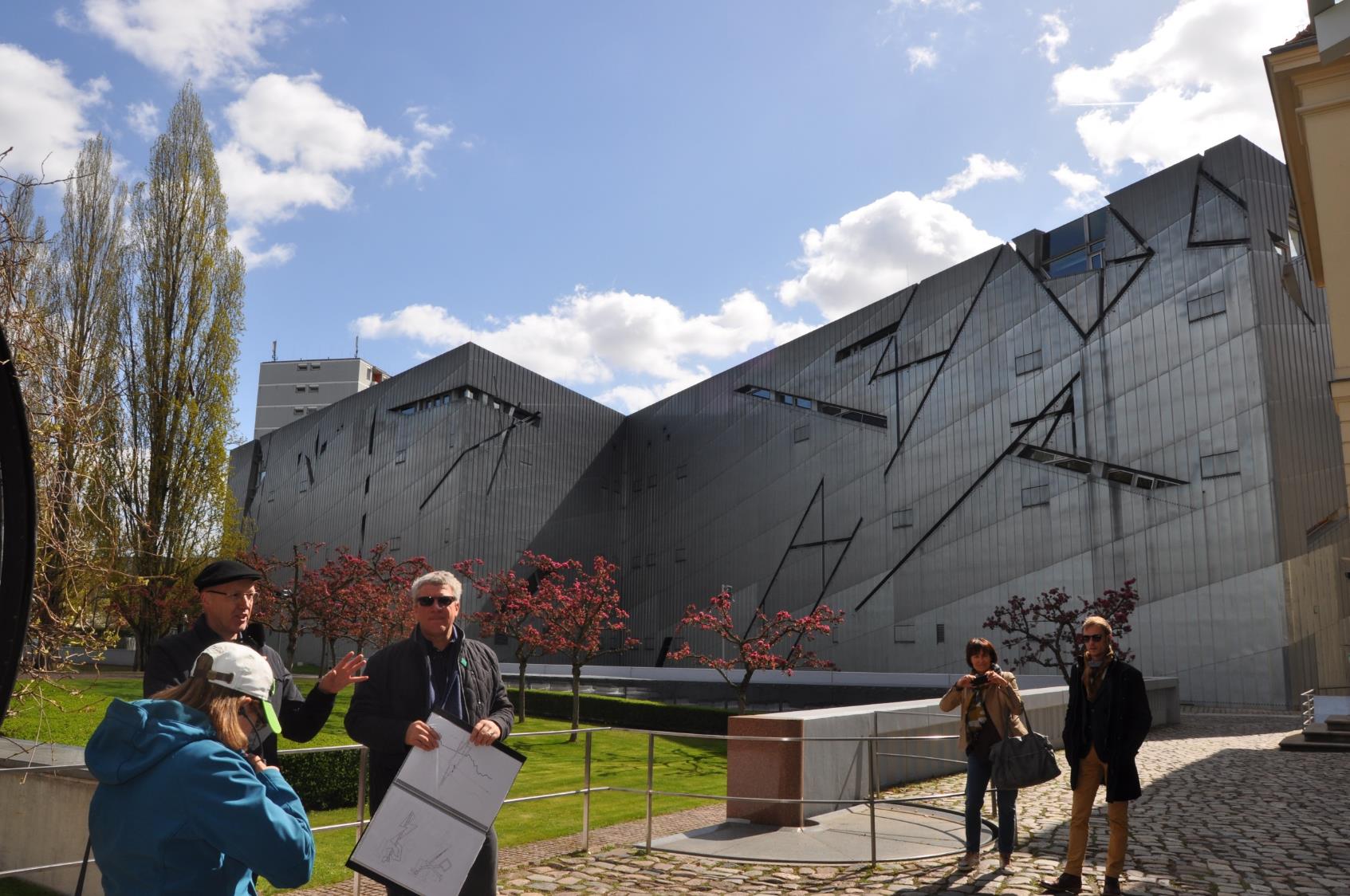 The Jewish Museum, Daniel Liebeskind, 1999
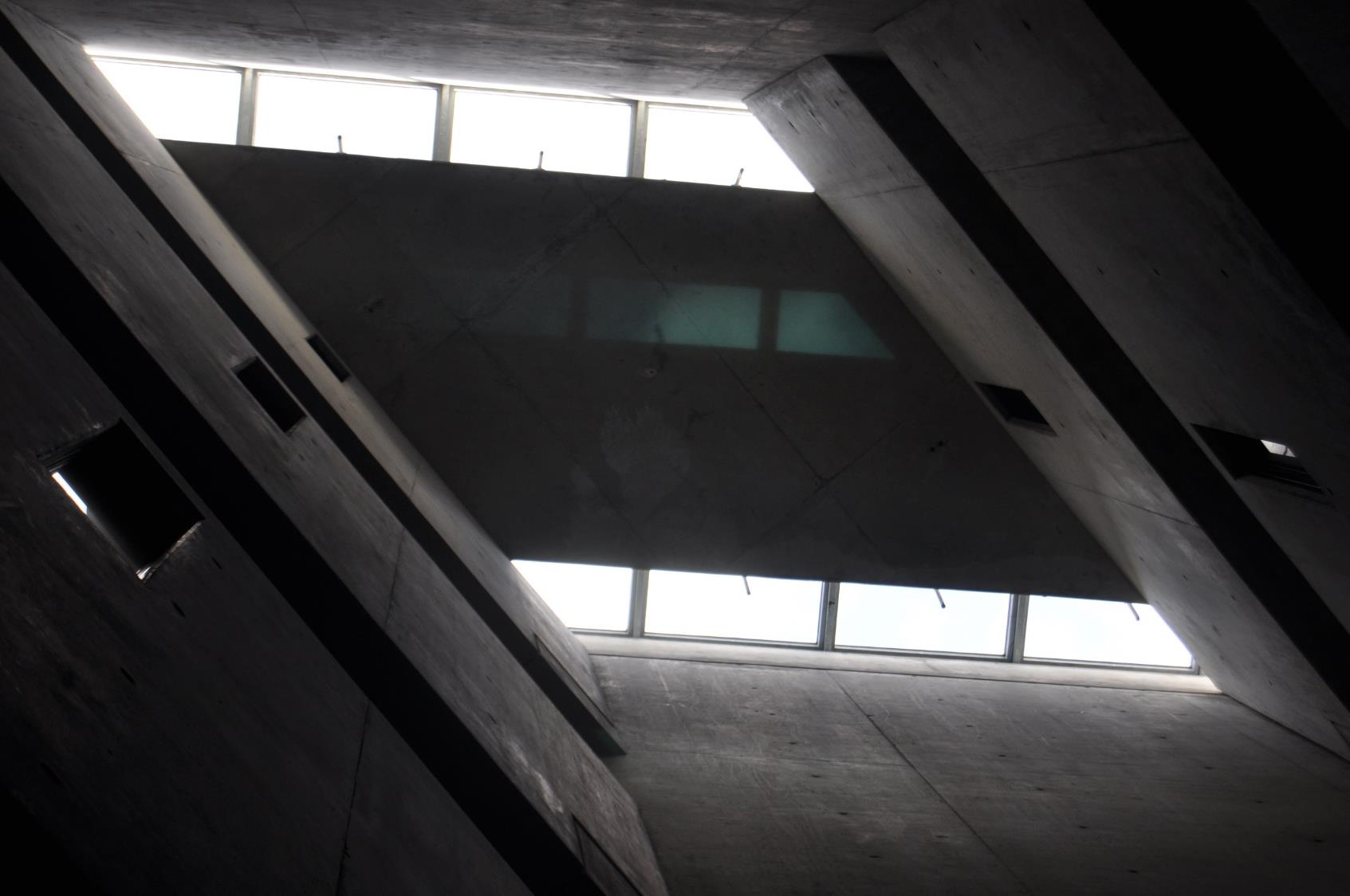 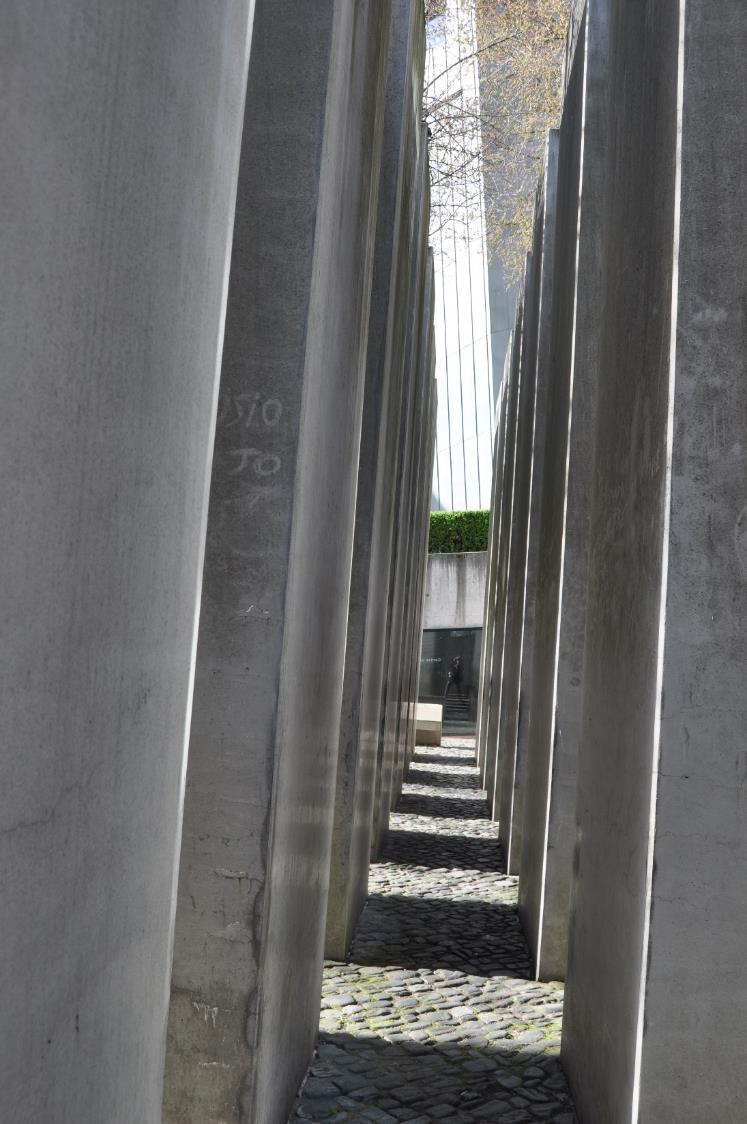 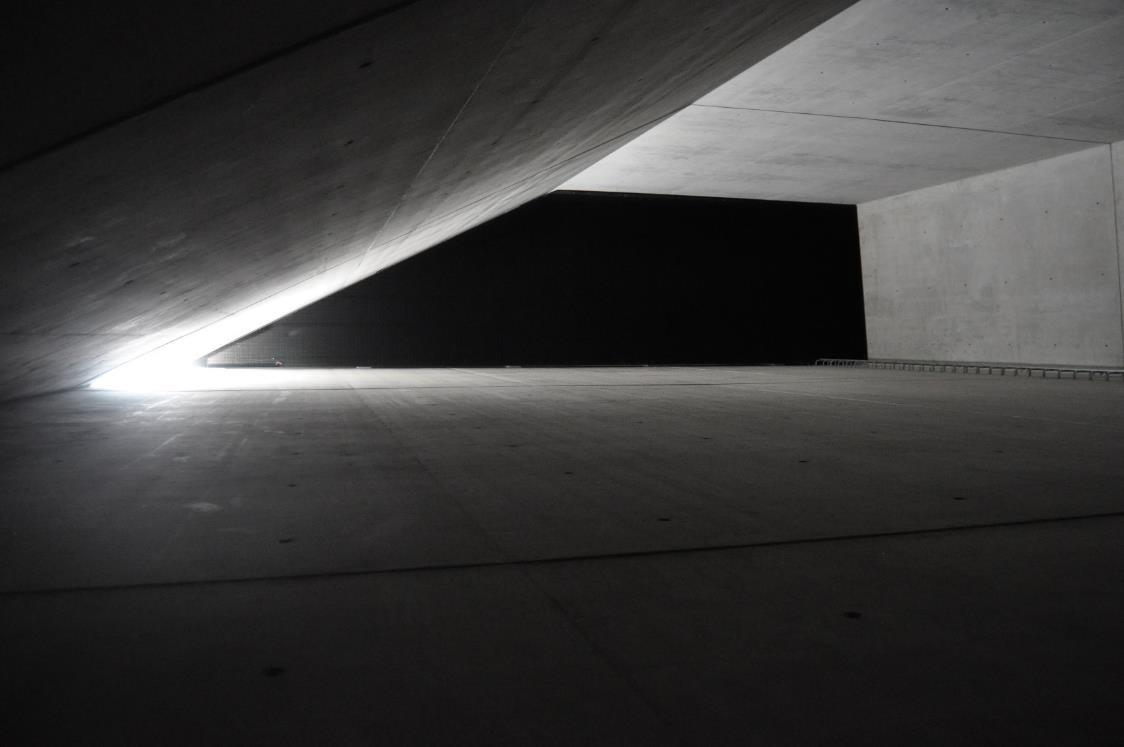 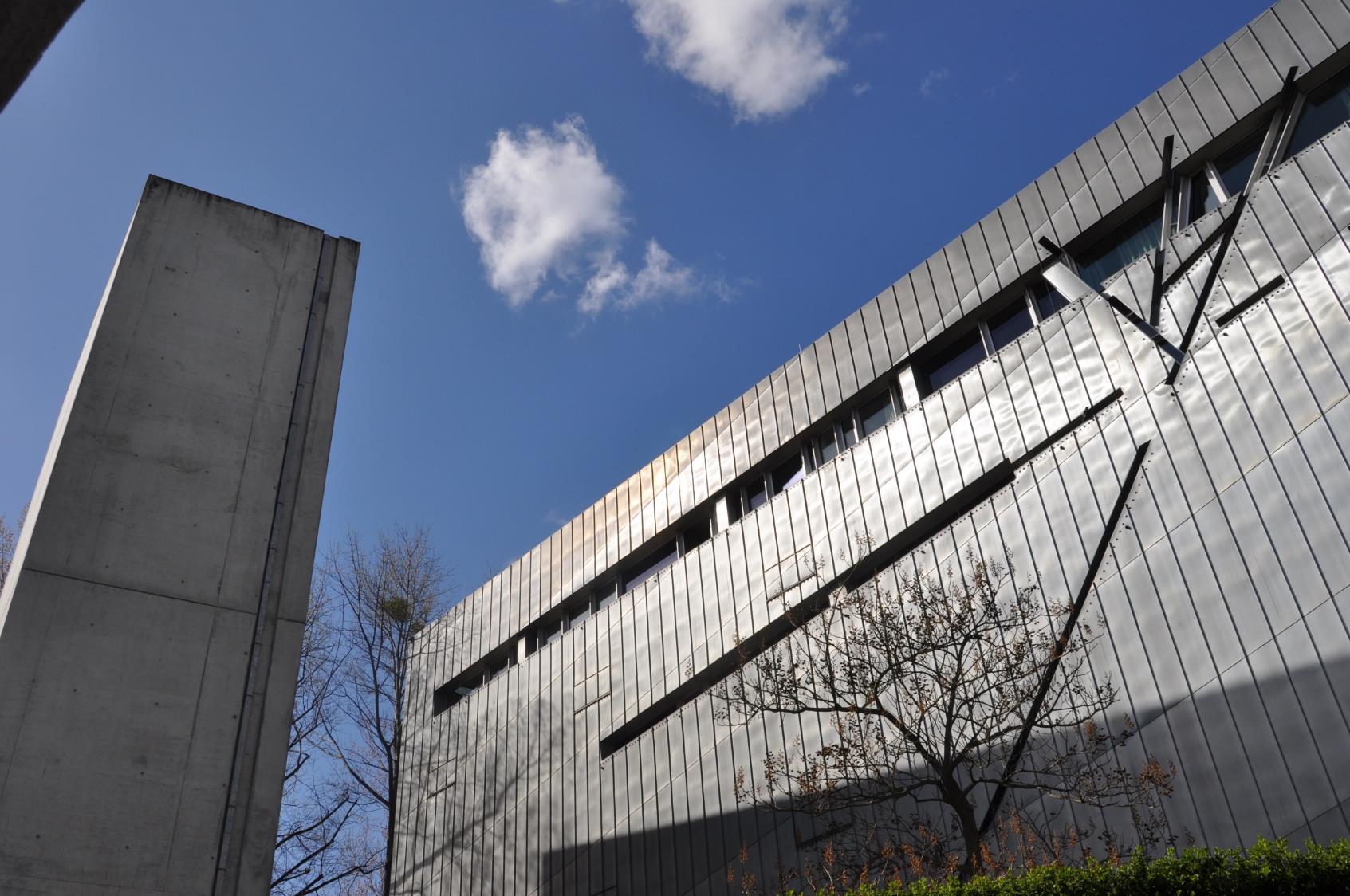 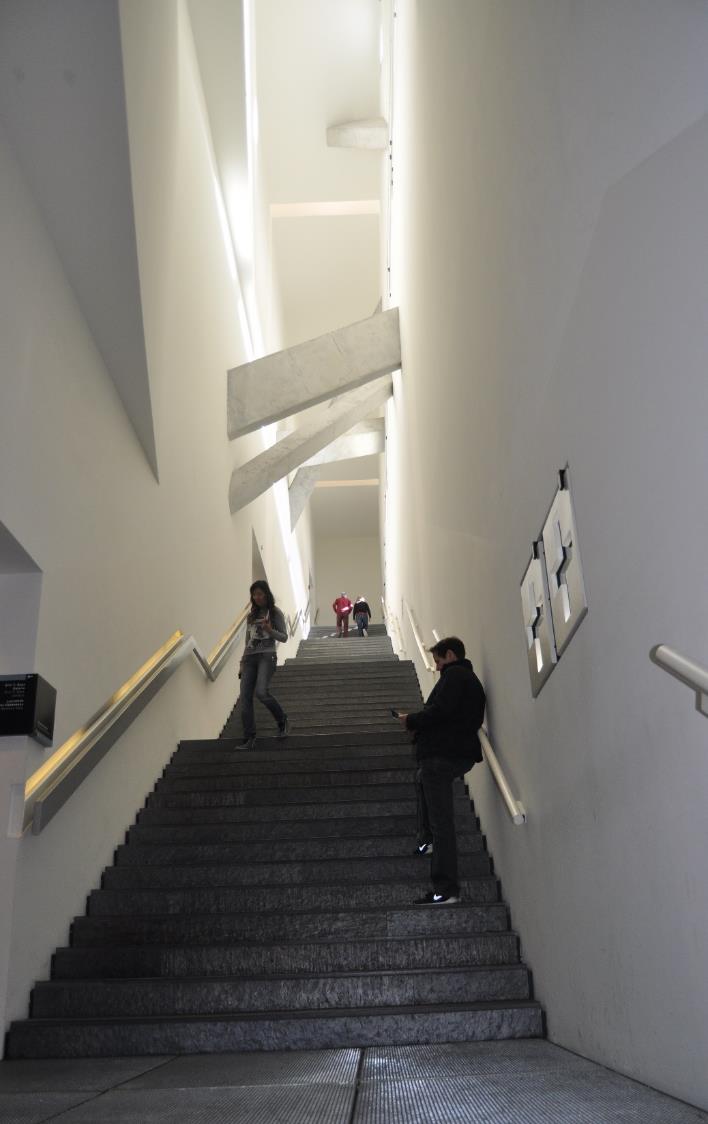 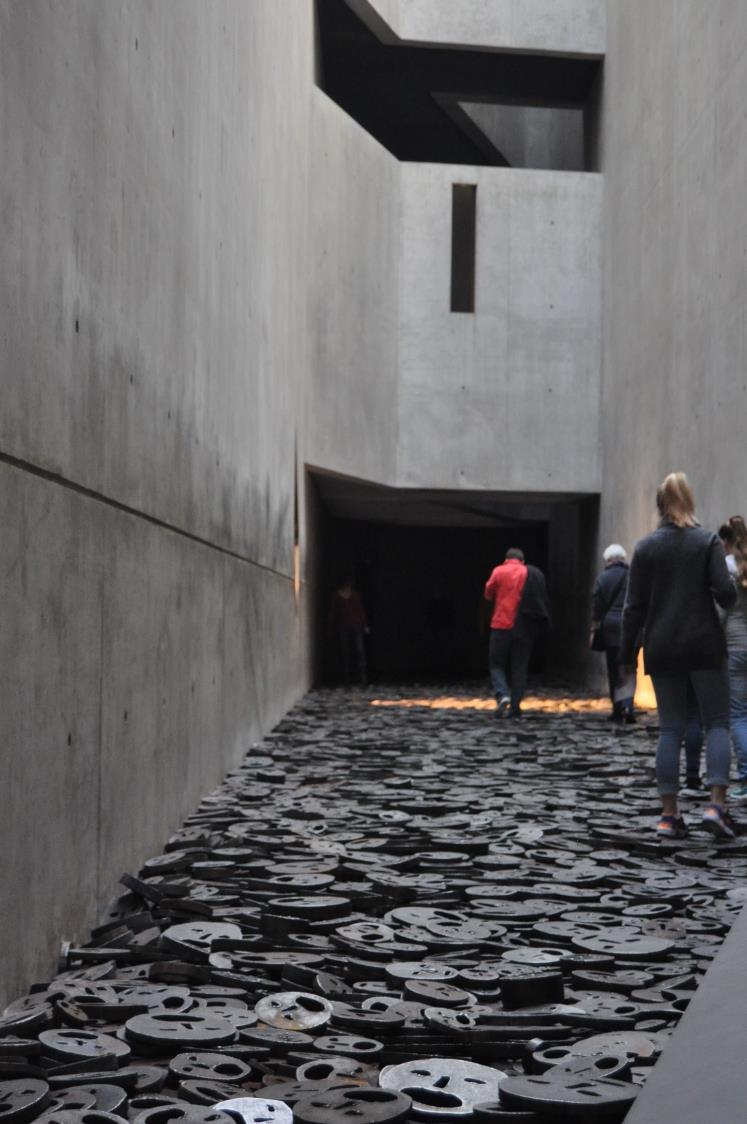 Shalekhet (Fallen Leaves) by Menashe Kadisjman
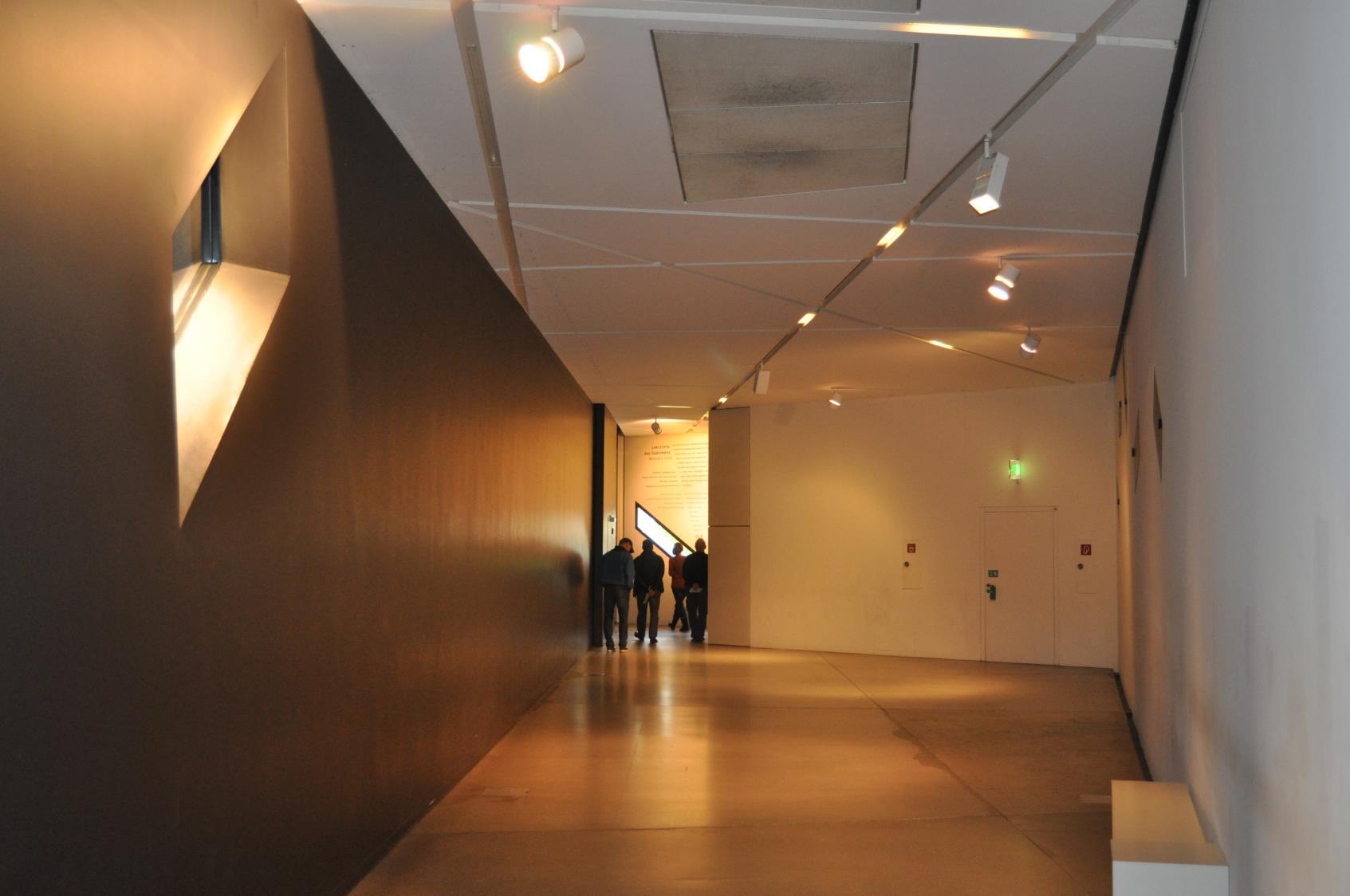 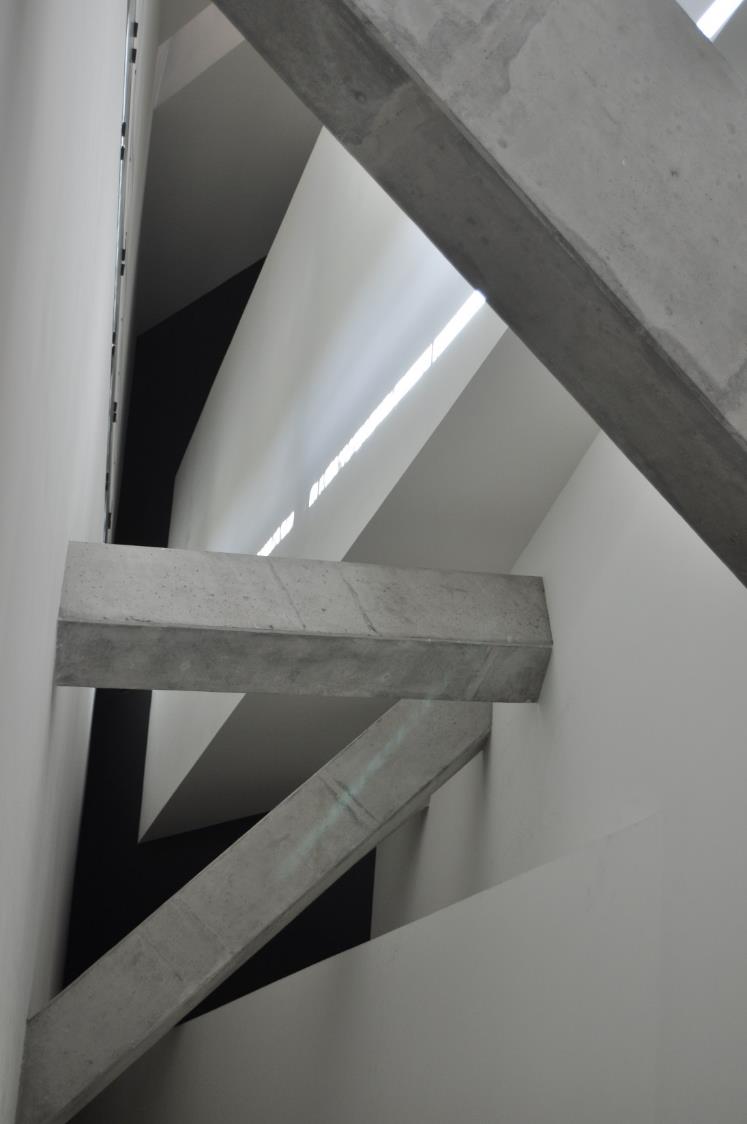 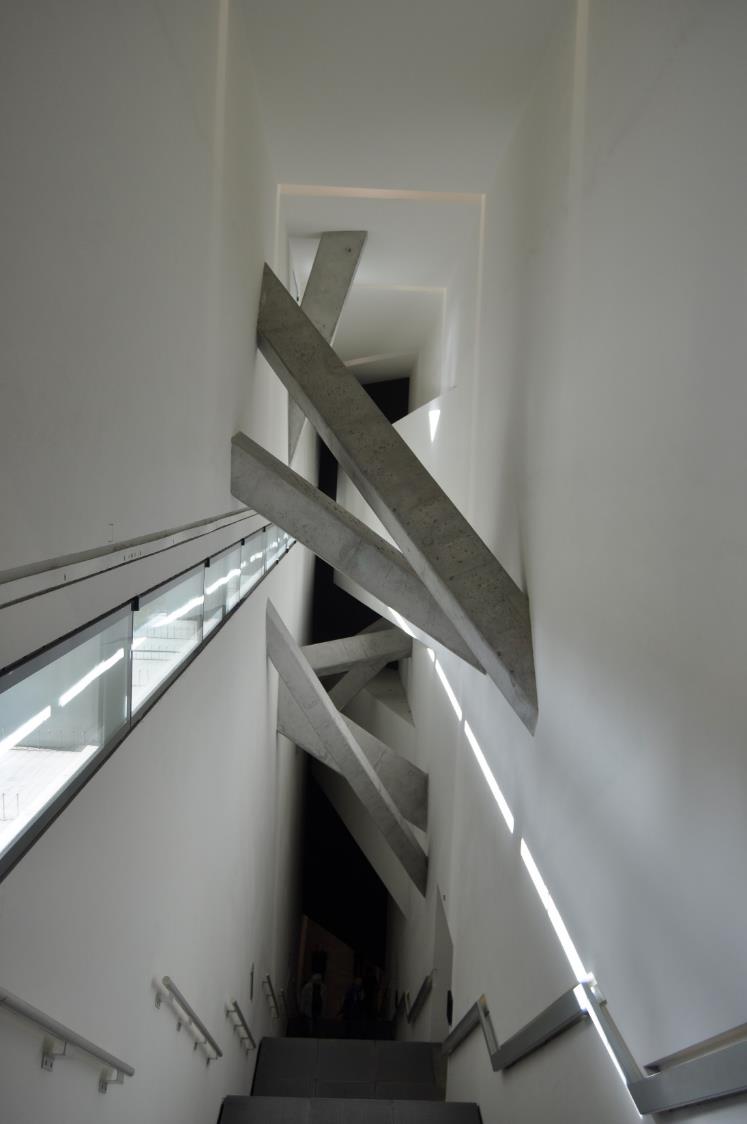 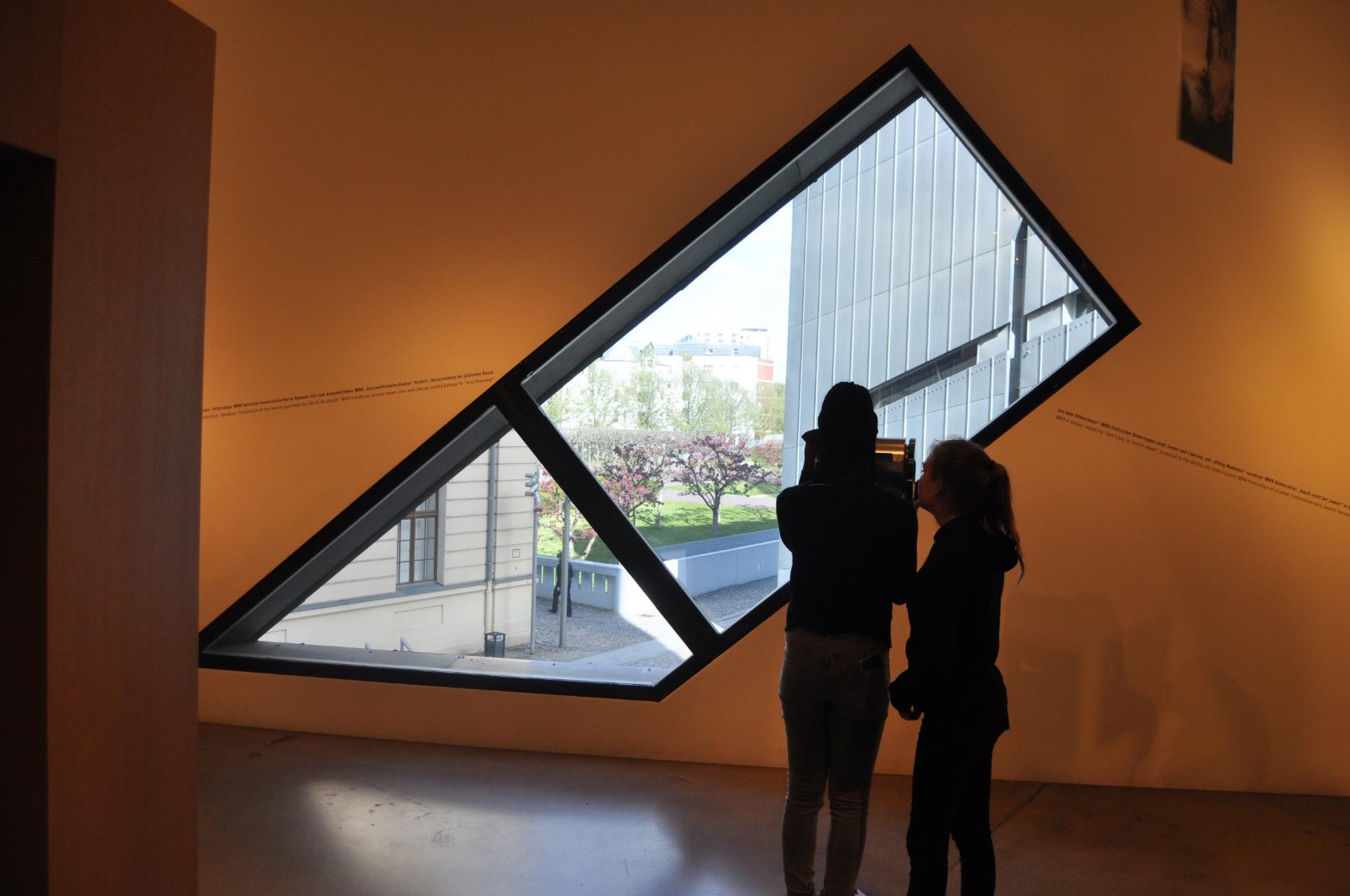 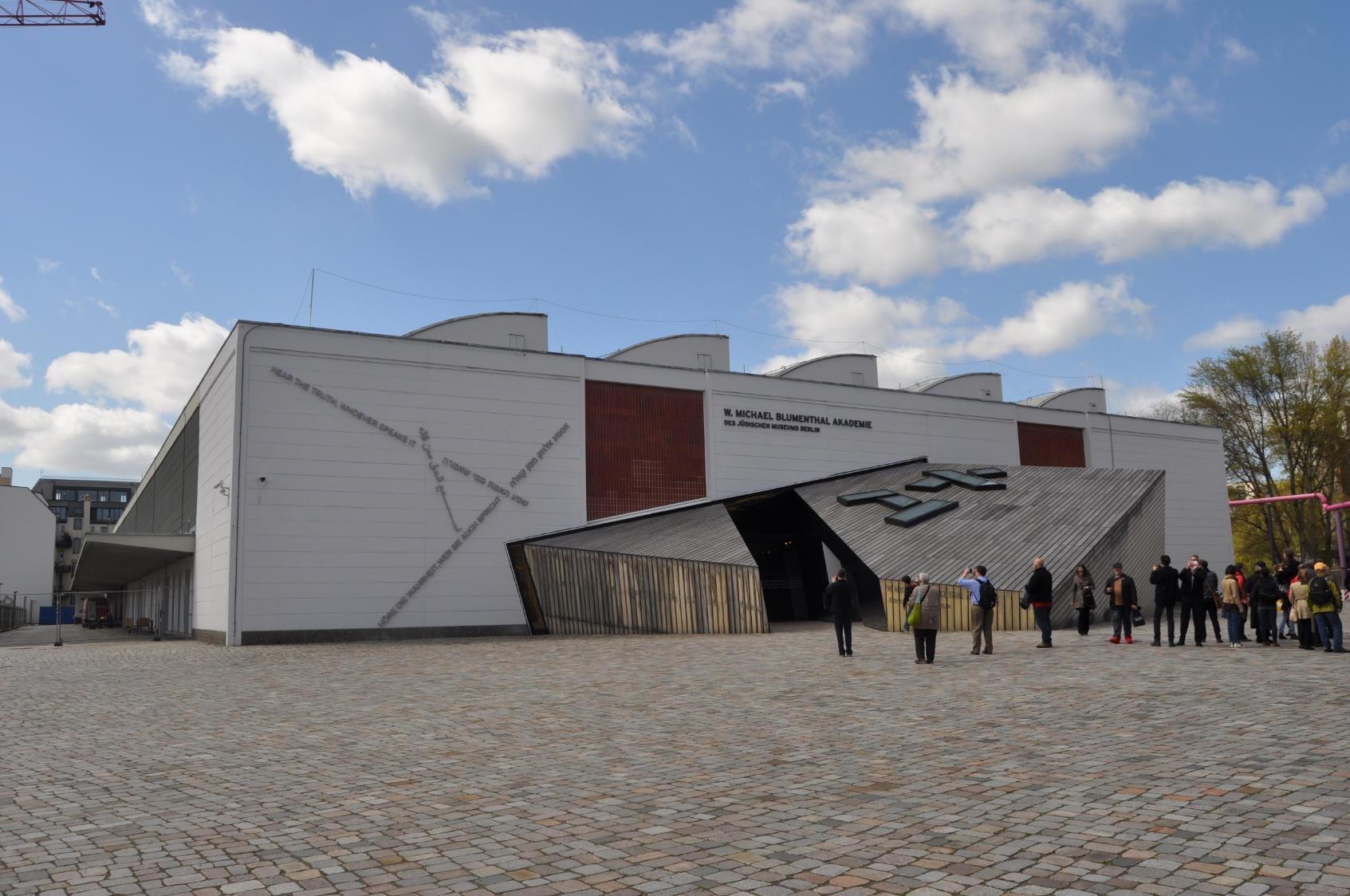 W. Michael Blumenthal Academy, Daniel Liebskind, 2012
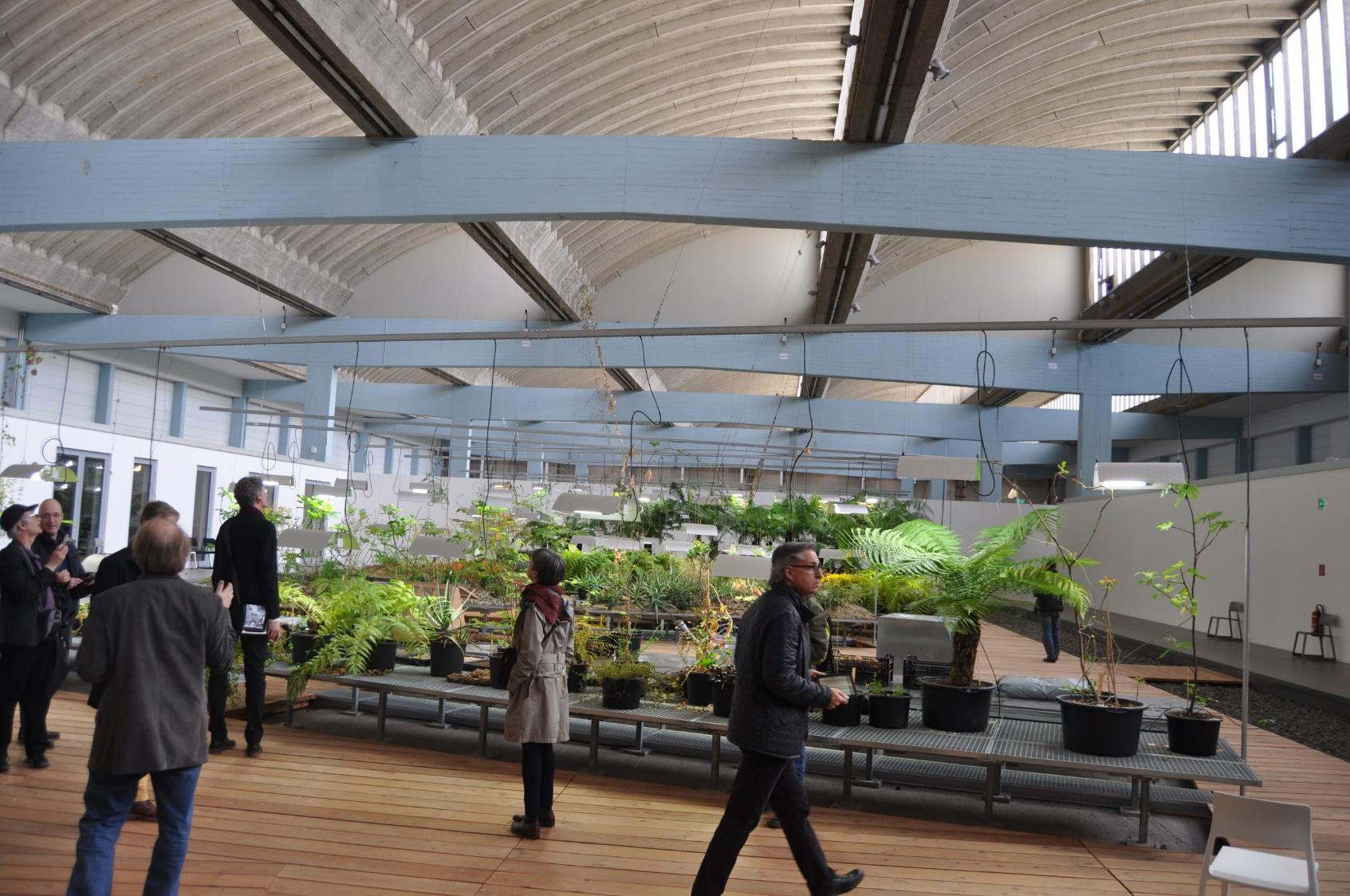 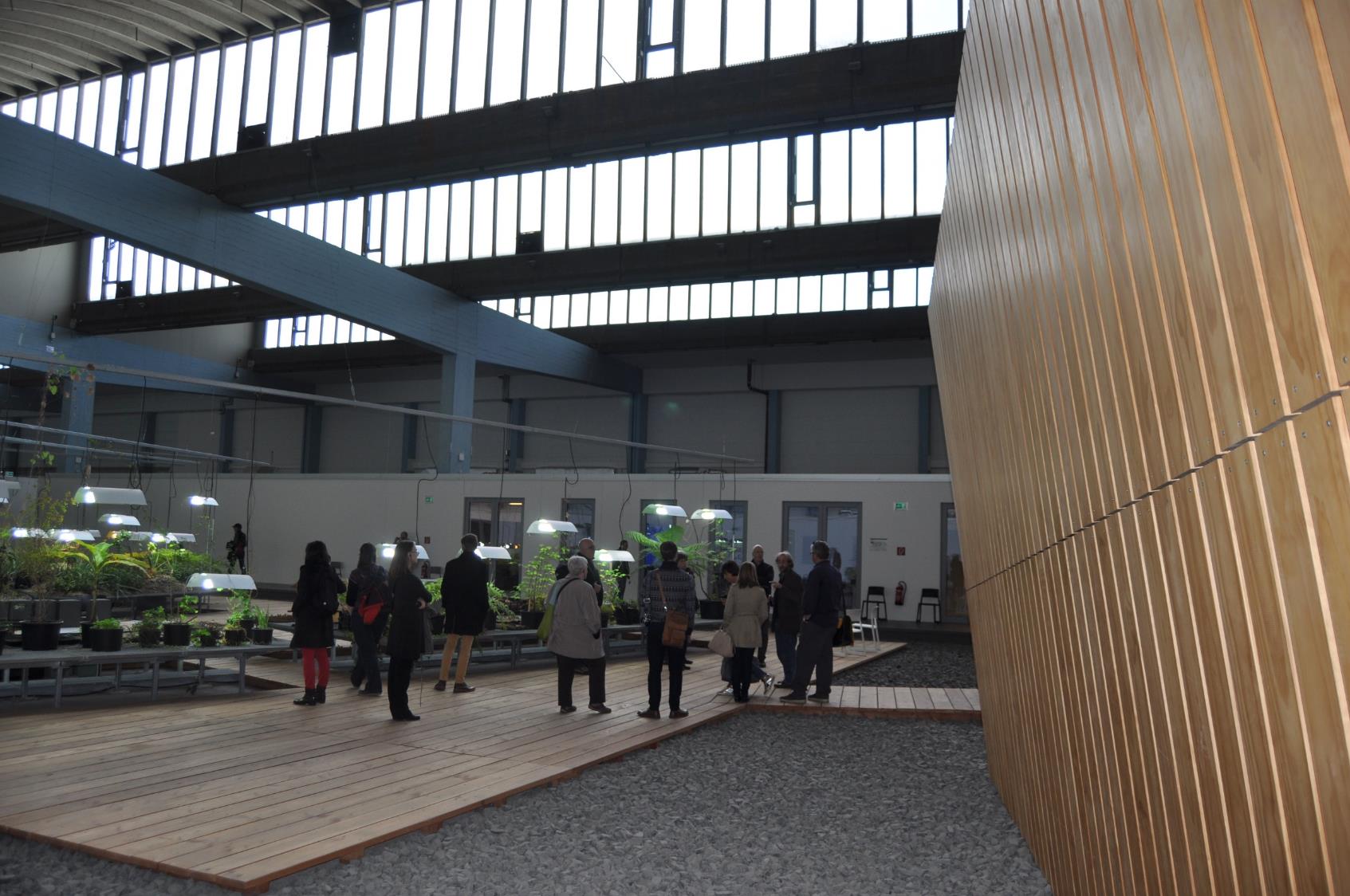 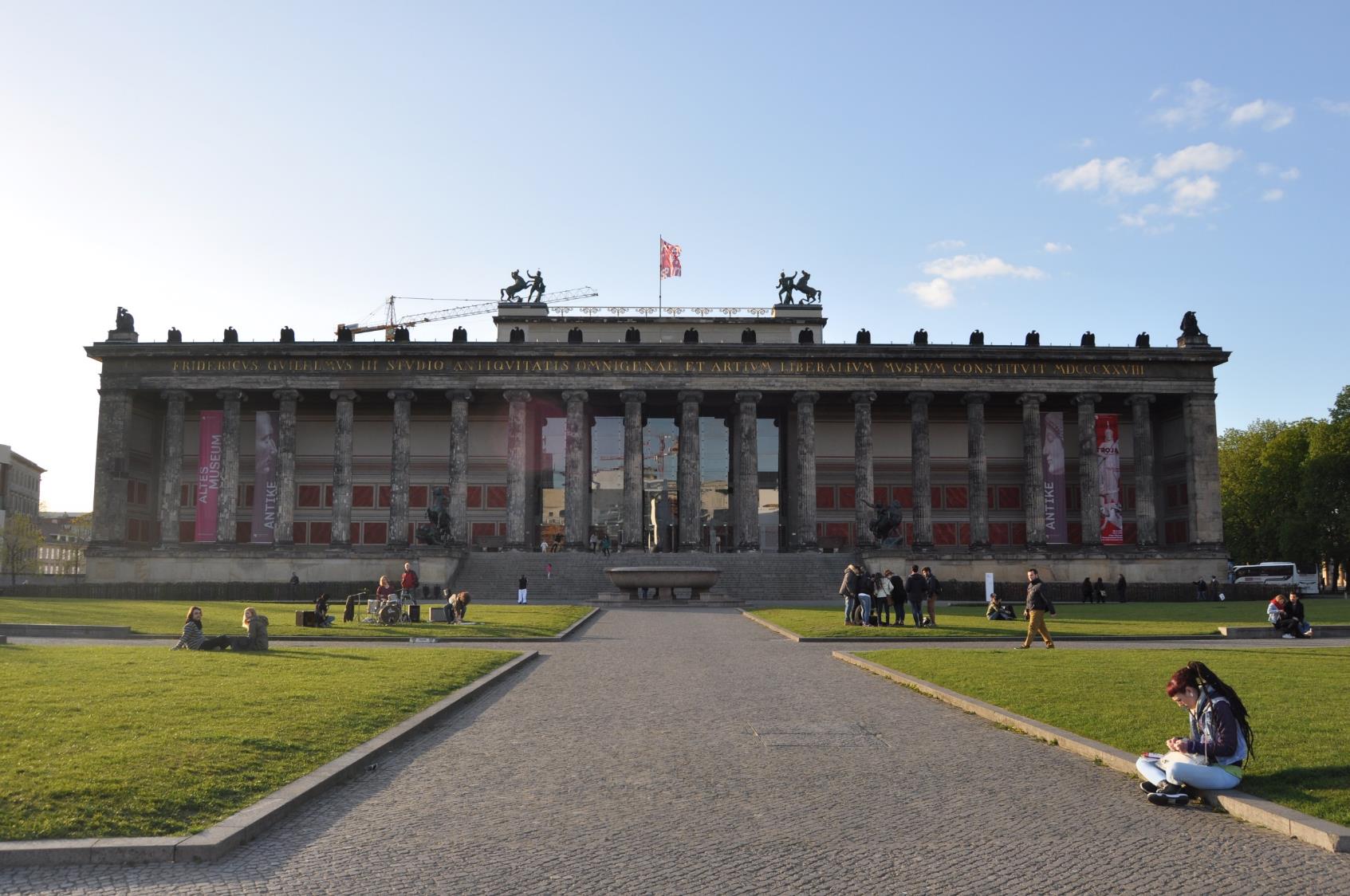 Altes Museum, Karl Friedrich Schinkel, 1823-30
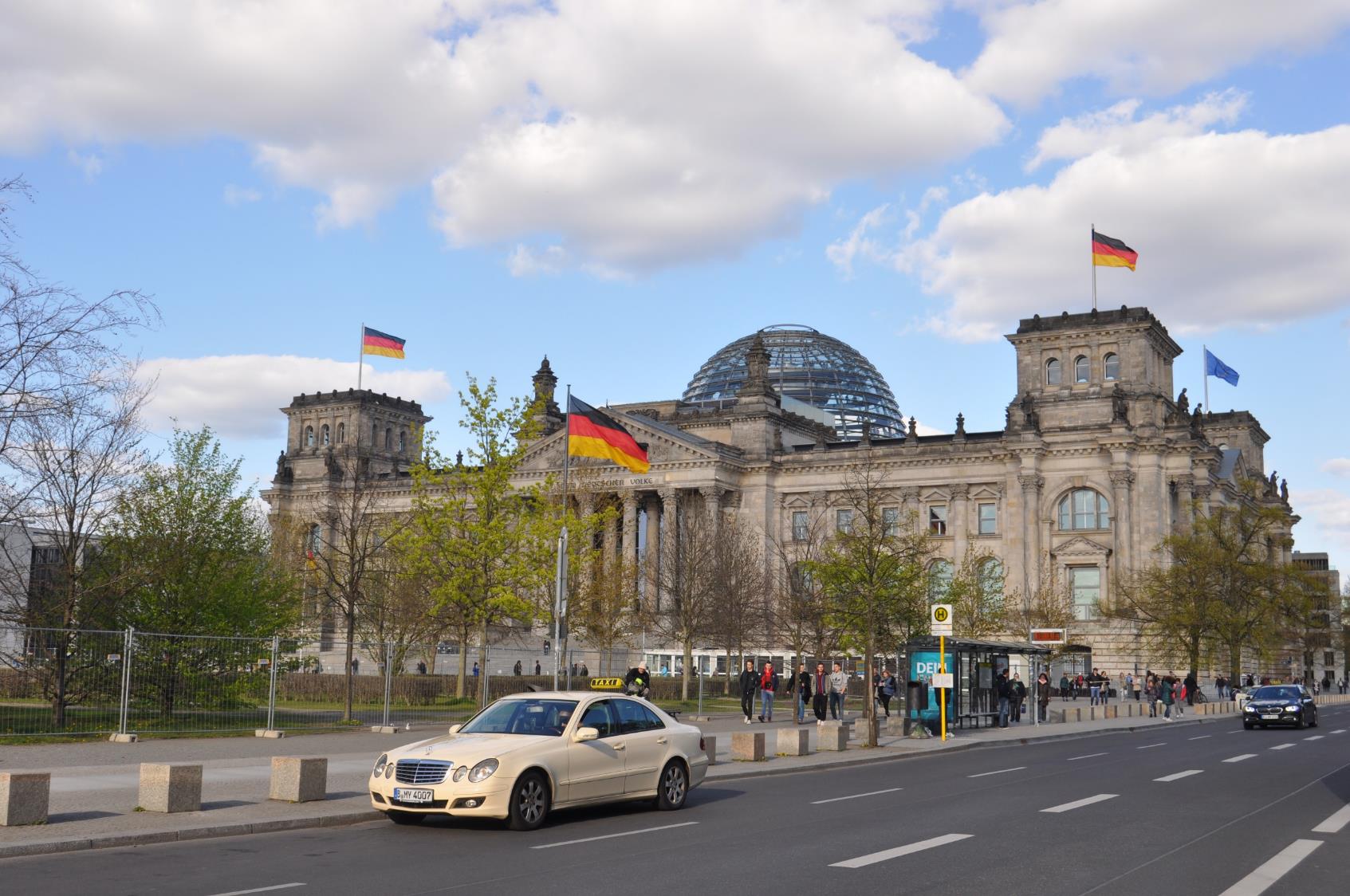 Reichstag (Parliament), 1894, transformation by Norman Foster, 1999
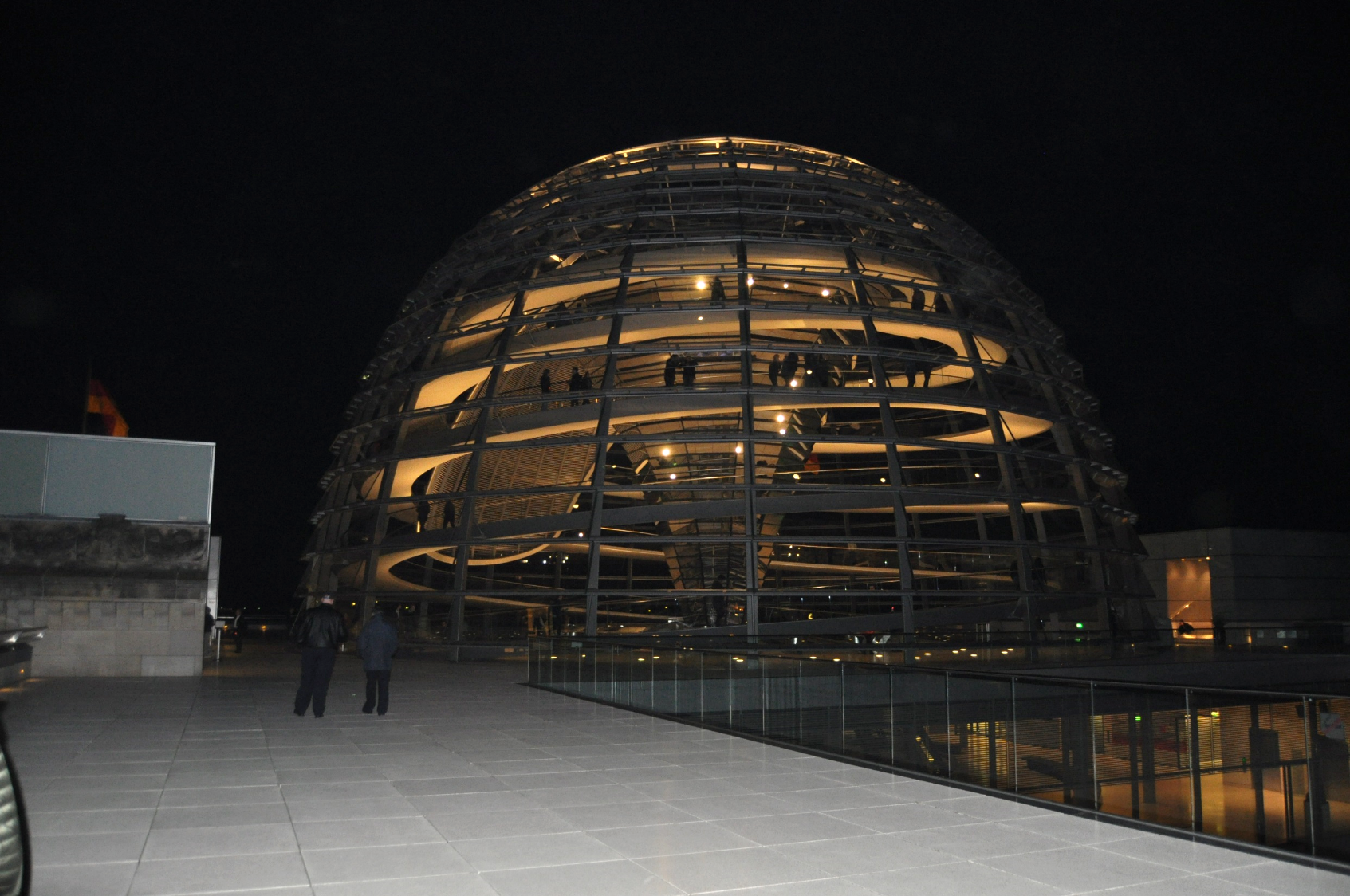 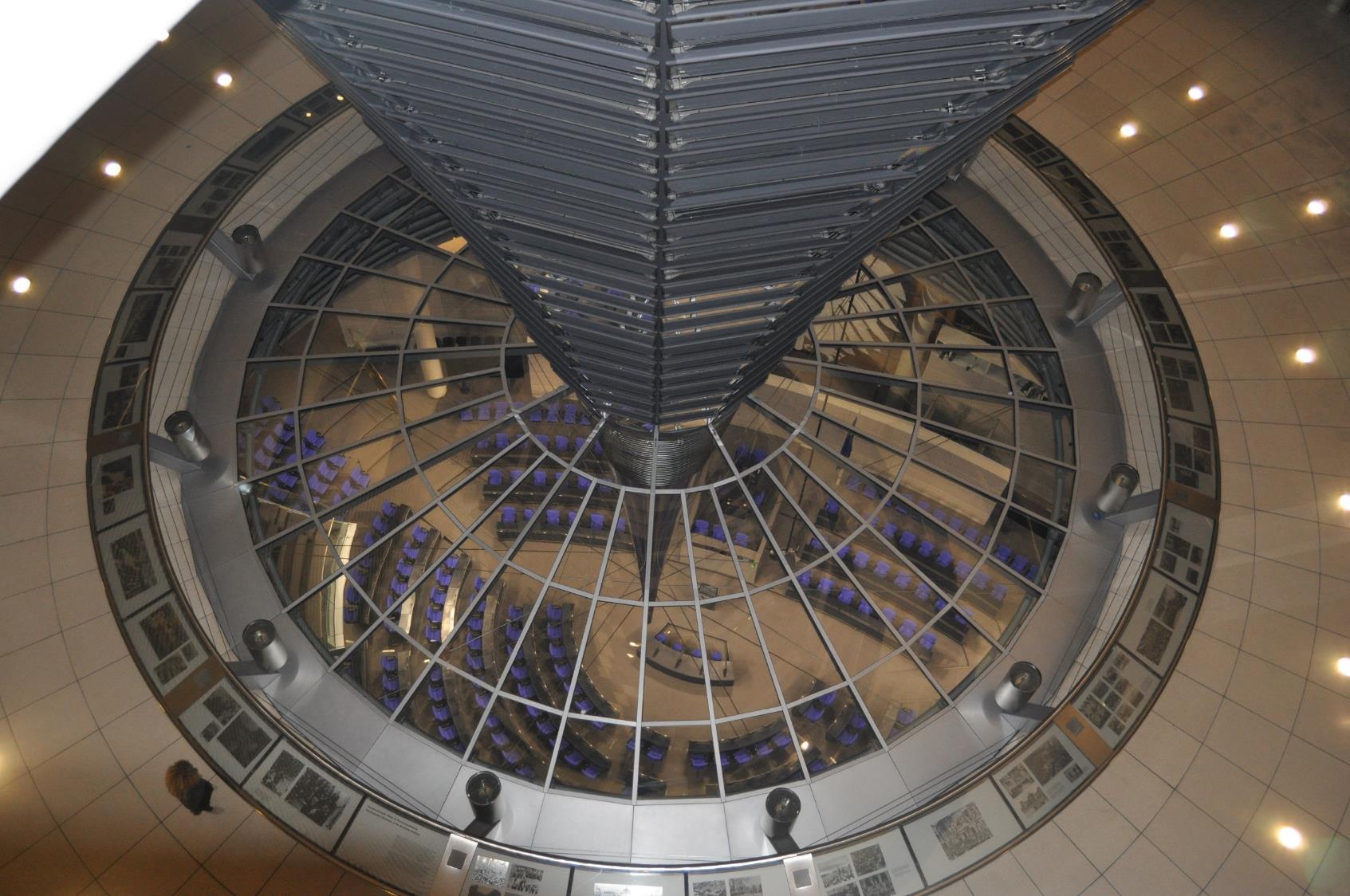 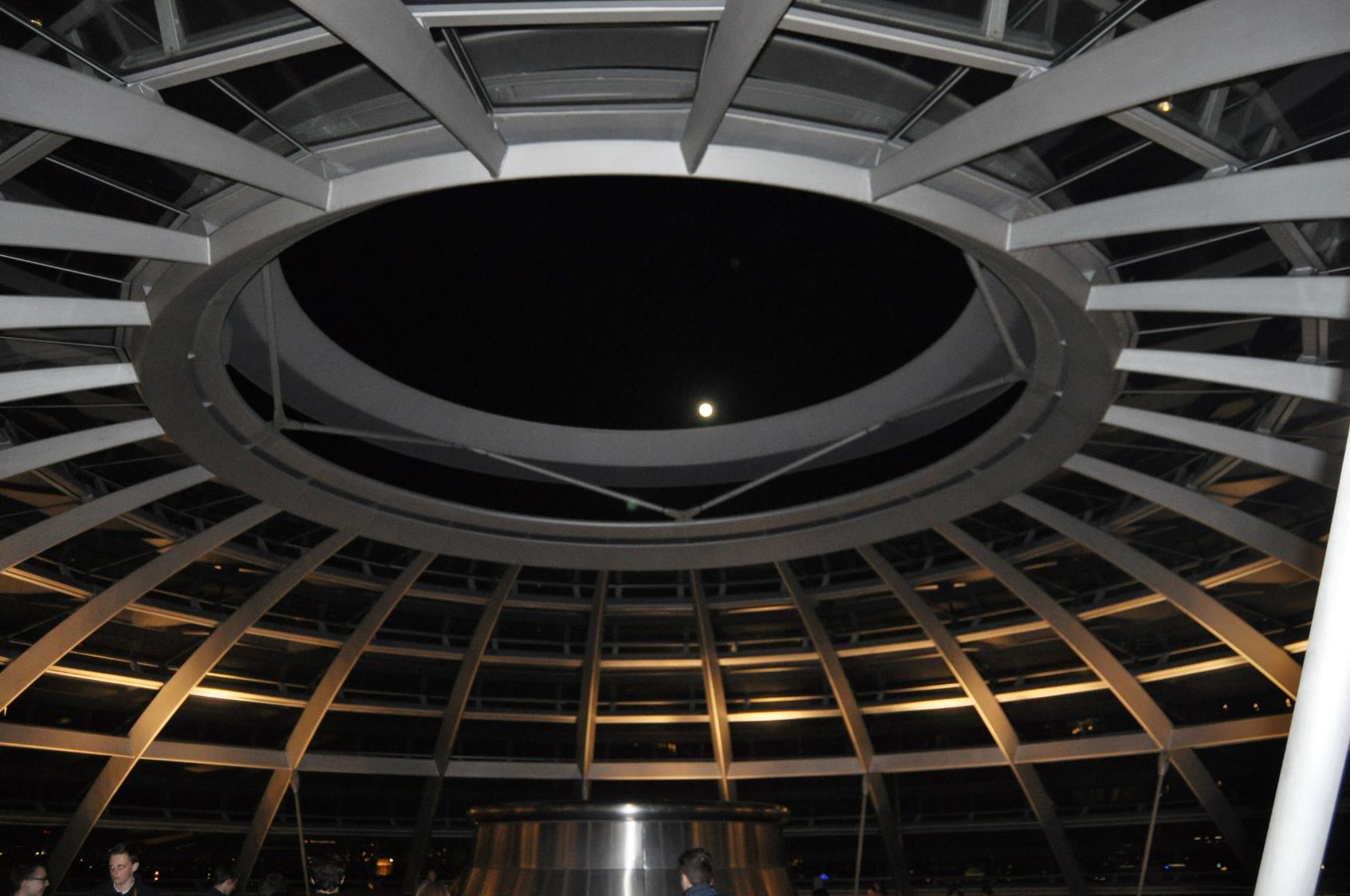